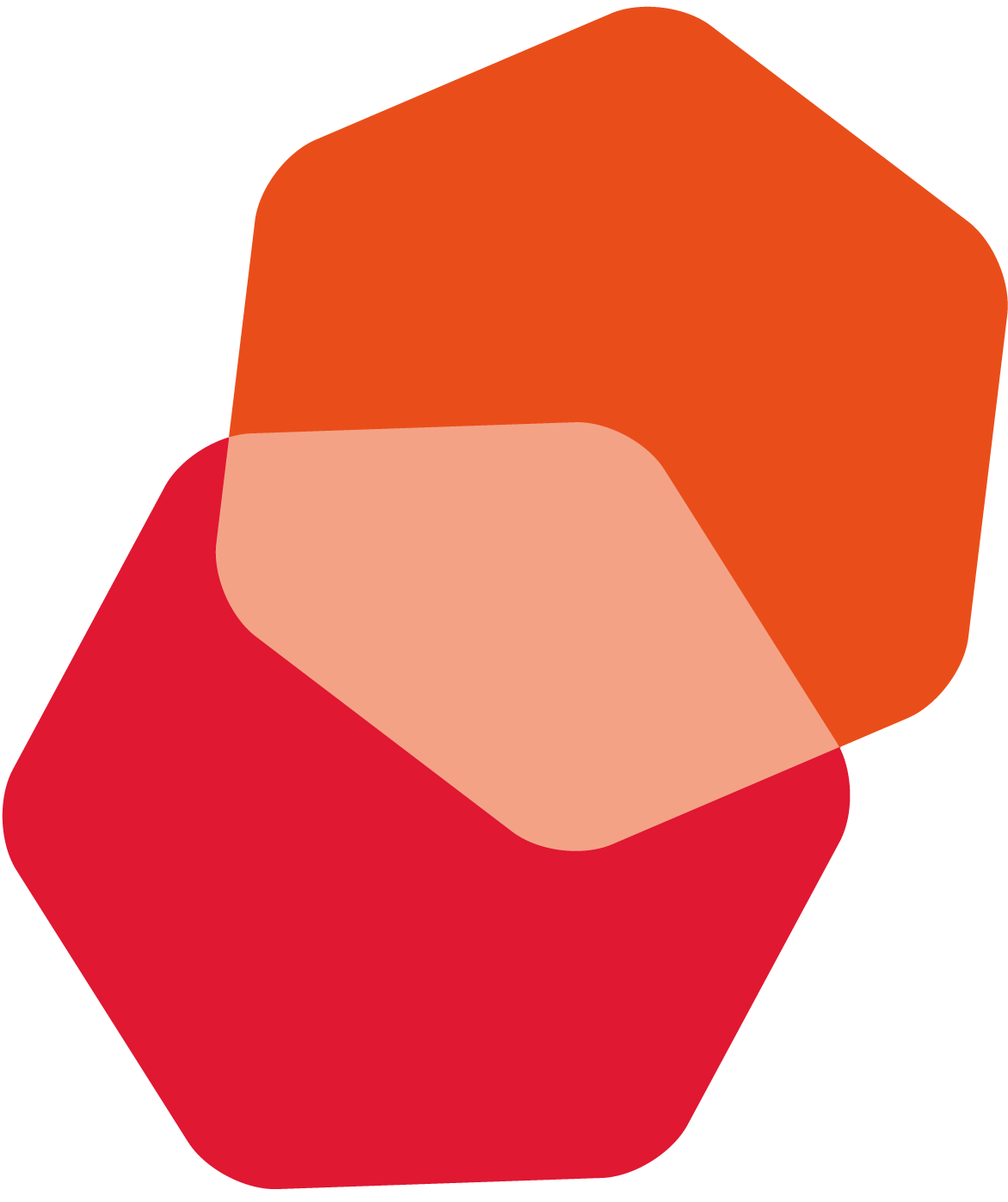 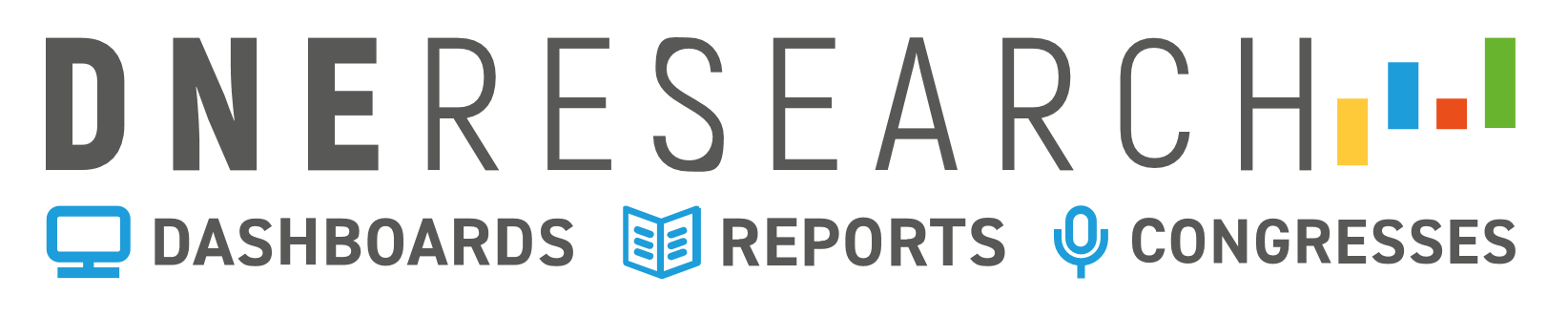 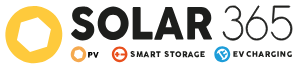 Battery storage market trends in The Netherlands
EOS Kennisdag

Jaarbeurs MeetUp Utrecht, 
11th November 2024
Dr Hrvoje Medarac
Team Leader and Head Researcher
Dutch New Energy Research

Jan de Wit
Team Leader and Chief Editor
Solar365 & Warmte365
h.medarac@dutchnewenergy.nl
+31 72 202 0201
jan@solar365.nl
+31 72 572 9794
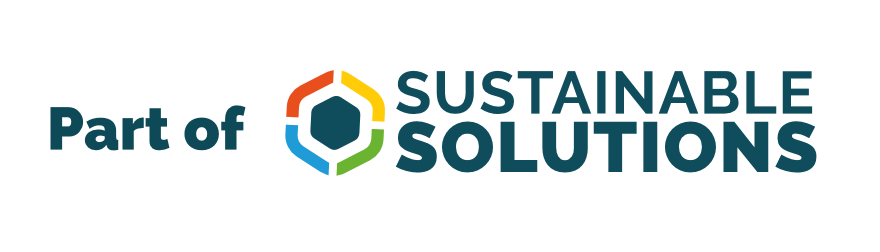 Sustainable solutions nederland
LEGAL COMPANY
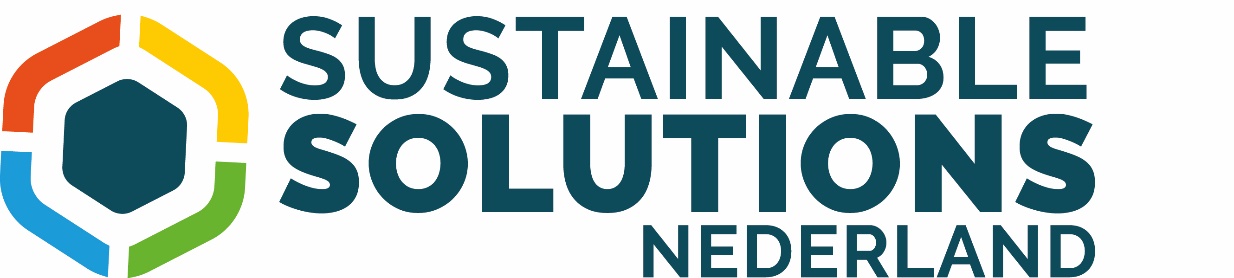 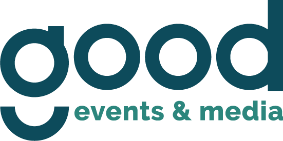 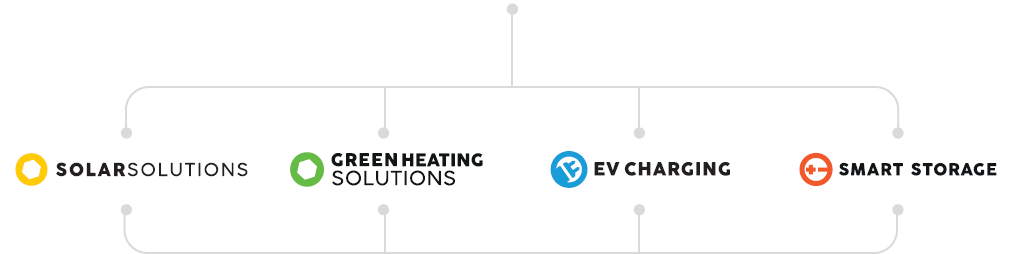 MEDIA
RESEARCH
EVENTS
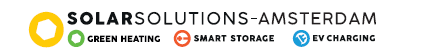 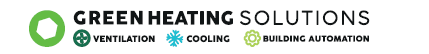 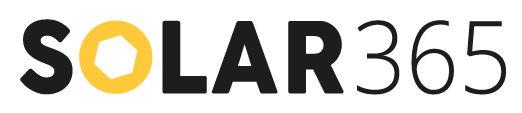 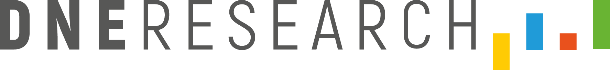 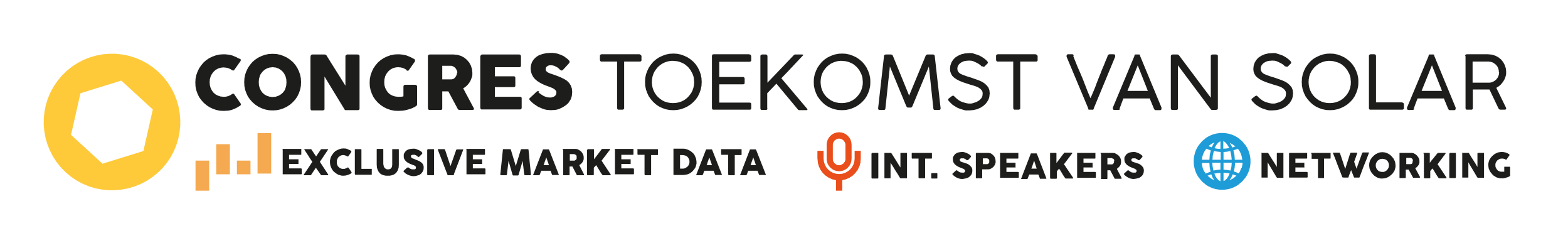 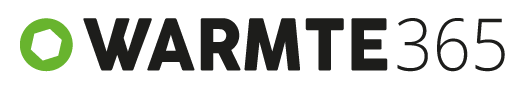 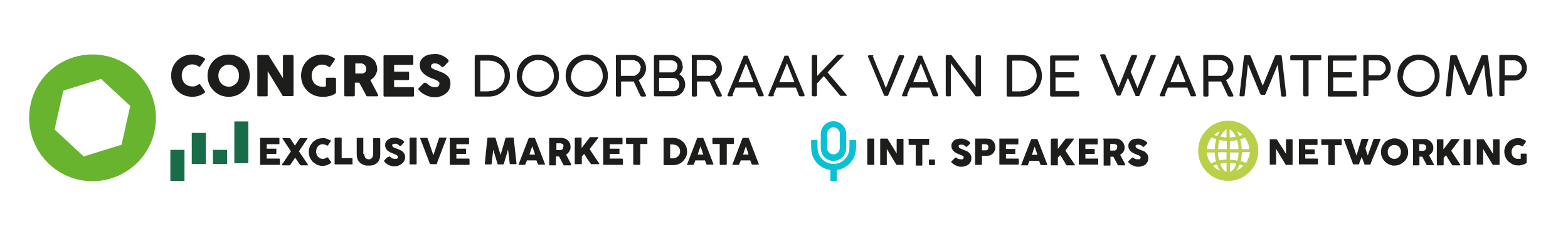 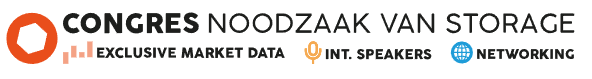 Sustainable solutions europe
JOINT VENTURE COOPERATION
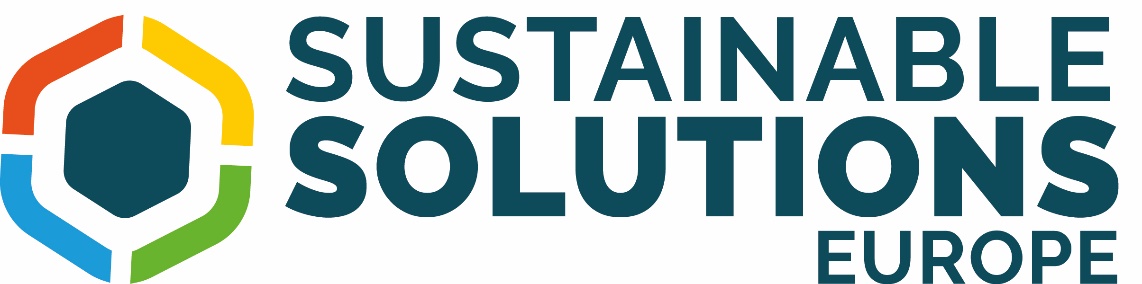 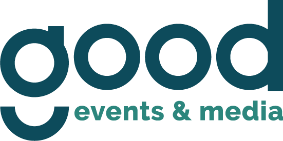 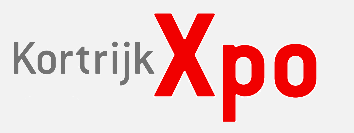 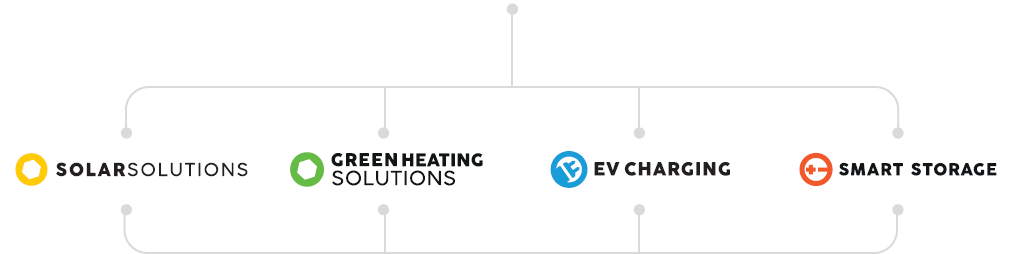 EVENTS
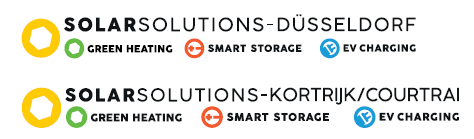 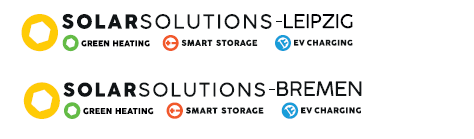 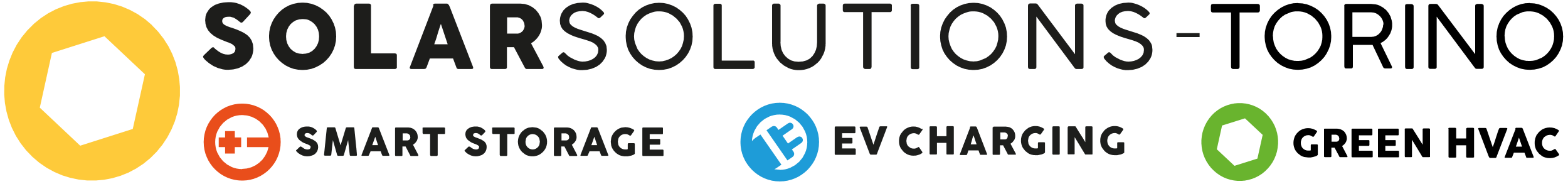 …
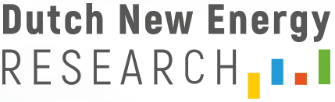 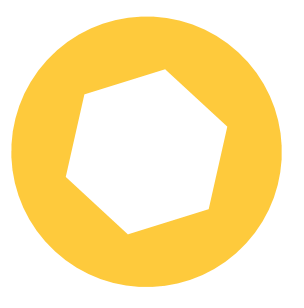 Solar Solutions Amsterdam
11th - 13th March 2025, Expo Greater Amsterdam, Vijfhuizen
2024: 
More than 280 exhibitors, almost 16 000 B2B visitors
Smart Storage: 26 exhibitors + on 73 other stands
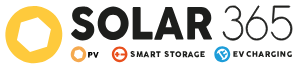 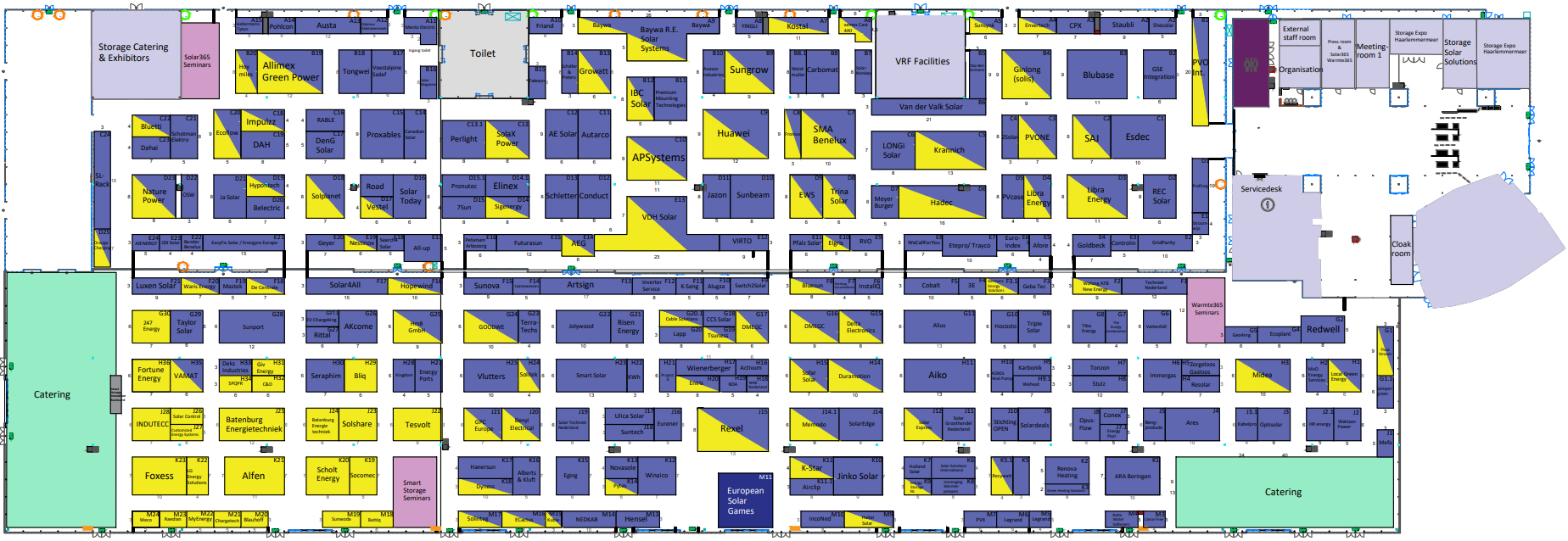 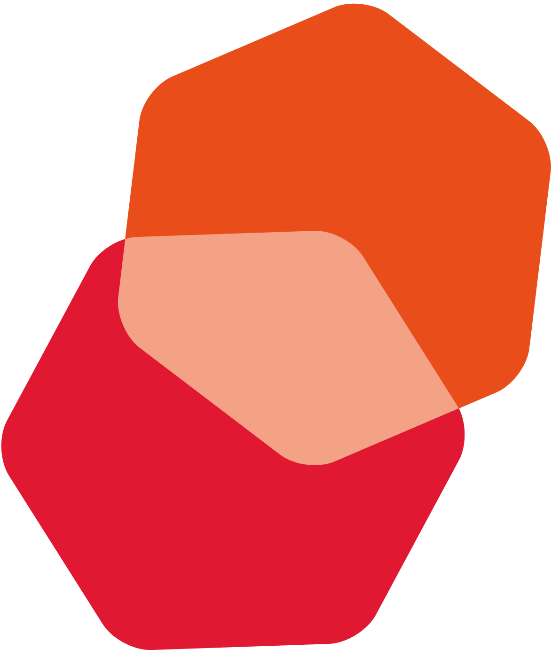 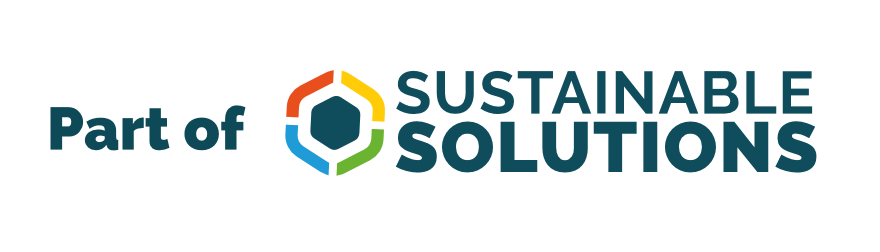 04
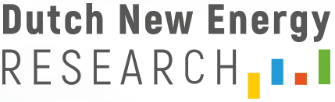 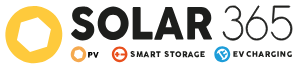 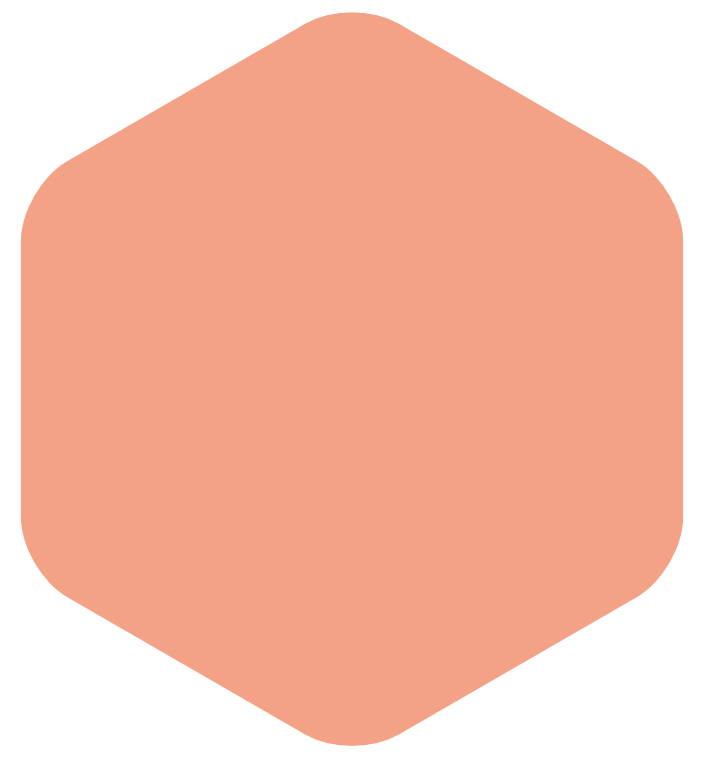 99 Smart Storage Companies at Solar Solutions Amsterdam 2024
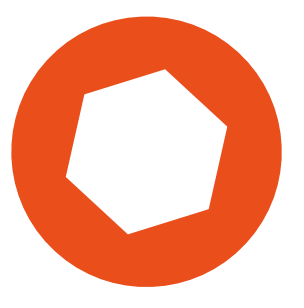 247 Energy
3E
Activum Groen Lease
AEG
Afore
Aiko
Alfen
Alius
Allimex Green Power
APSystems
Austa
Batenburg Energietechniek
BattiQ Energieopslag
BayWa
Beny
Blauhoff
Bliq
Bluesun
Bluetti
C&D Clean Energy
Cable Solutions
Carbomat Group
CCS Solar
ChargeTech/ V2C eChargers
Customized Energy Systems
Dahai
Delta Electronics
Denim
DENIOS
Duramotion
Dyness
ECOFLOW
Elgris.nl
ELINEX Power Solutions
Energy Storage NL
EWS
Fortune Energy Distribution
FoxESS
Fronius International
GivEnergy Europe
GPC Nederland
Growatt
HADEC Duurzame Energie
Hermans Energy Solutions
HMB
Hopewind
Huawei FusionSolar
IBC Solar
Impulzz
IncoNed
Indutecc Renewable Solutions
Jazon Solar Distributie
Krannich Solar Nederland
Kstar
LG Energy Solution
Libra Energy
Local Green Energy/ Thermasol
Marstek
Memodo Nederland
Midea
MyEnergi
Naturepower
ProfiNRG
Project Zero
PVO International
PVONE
Pytes
Recywatt/ Deye
Rexel Nederland
Rittal
Scholt Energy
Search4Solar
Sigenergy Technology
SMA Benelux
Socomec
SofarSolar
Solar Express
SolarDeals
SolarEdge Technologies
SolaX
Solinteg
SoliTek
Solshare Distribution
SPQPR
Sungrow
Sunsynk
Sunwoda
Taylor Technologies
Telergon
Tesvolt
Trina Solar
Tsuness
VDH Solar
Waris Energy
WeCallForYou
WeCo
Weiheng eCactus
Wolong ATB New Energy
Xemex & CAST4ALL
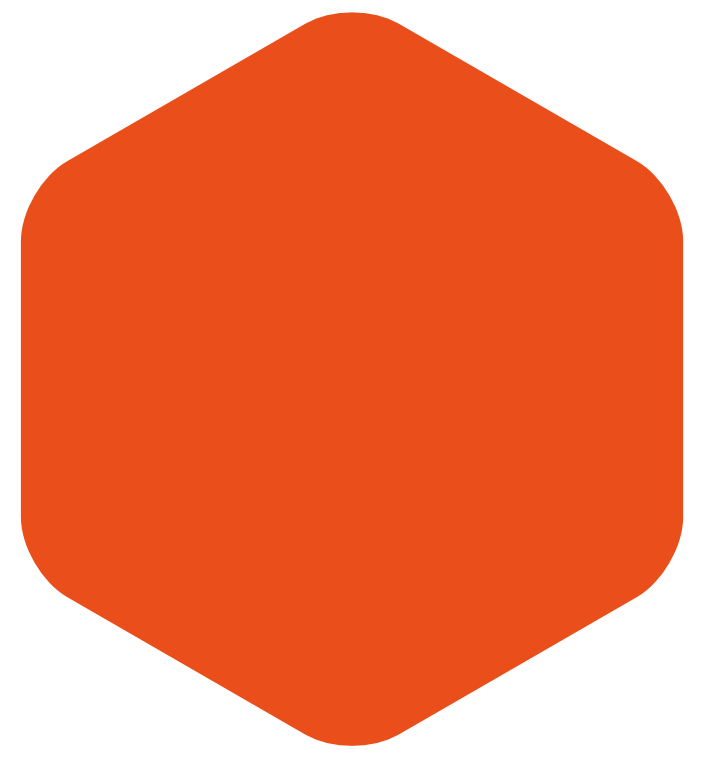 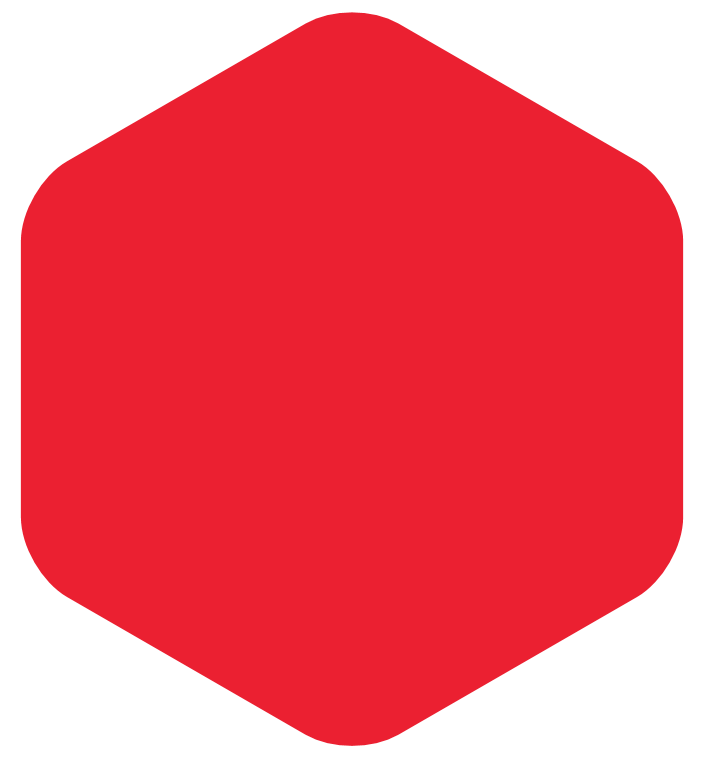 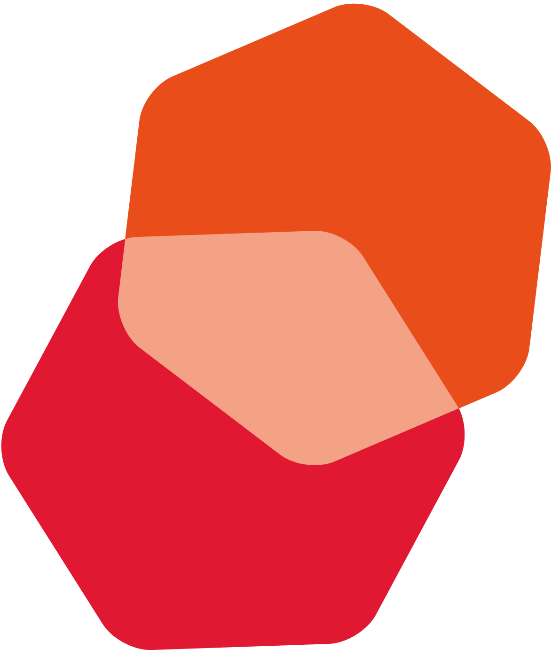 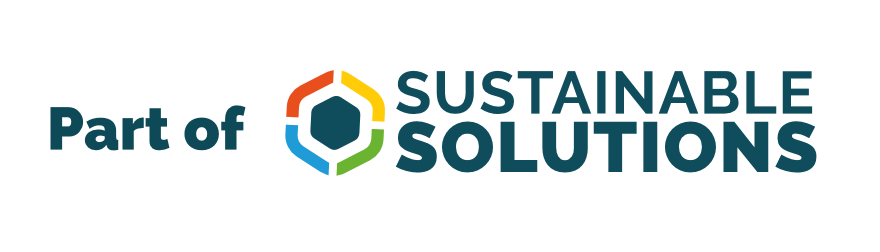 05
DNE Research
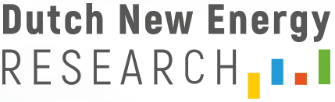 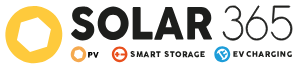 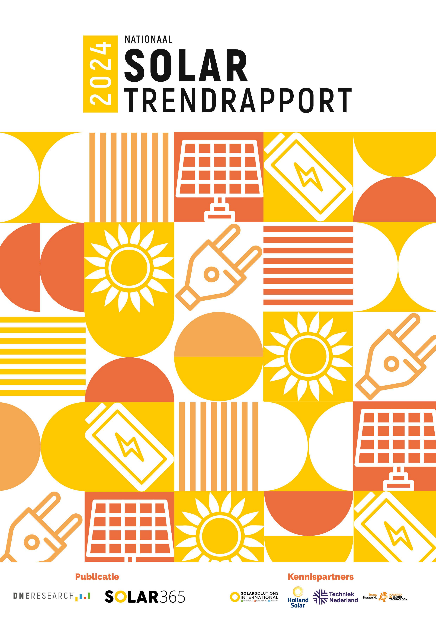 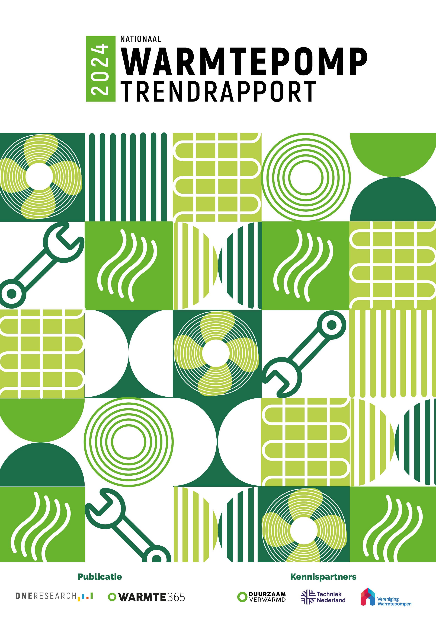 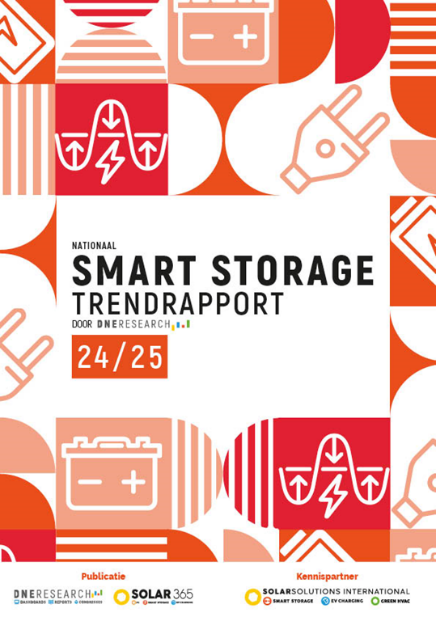 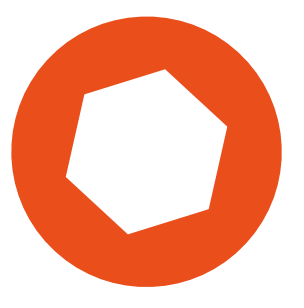 DNE Research

Who we are:Research team focused on the latest developments in areas of solar energy, smart storage and green heating.

What we do:
Trend reports
Data dashboard
Research support for exhibitions and 365 media platforms
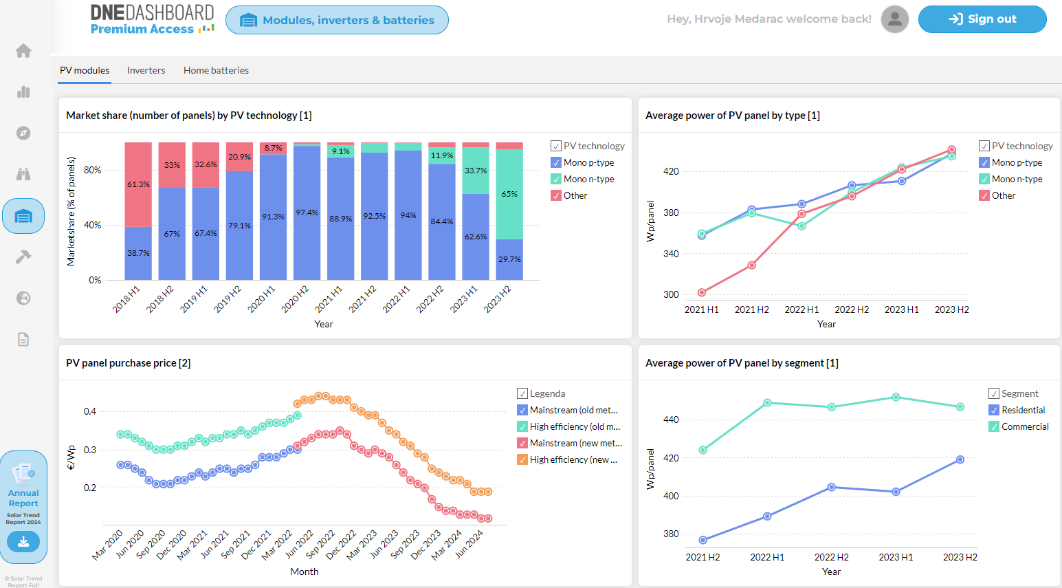 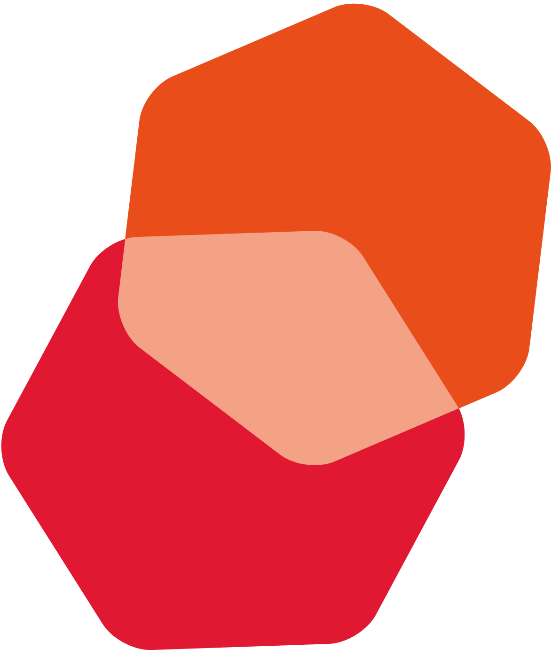 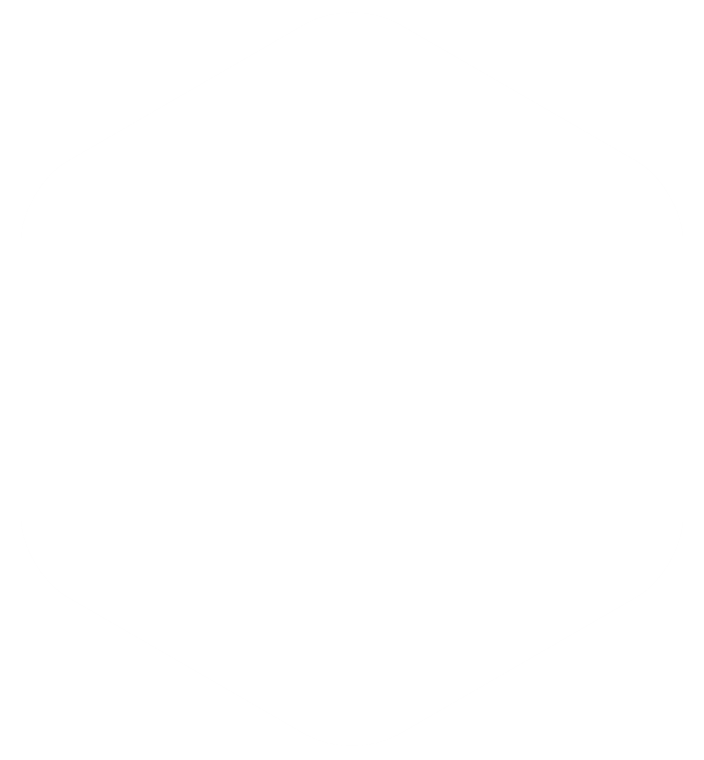 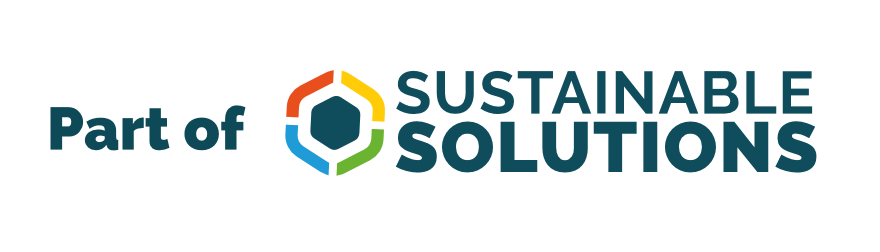 06
Solar en warmtepomp
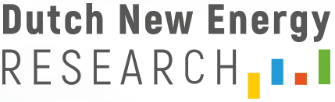 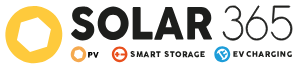 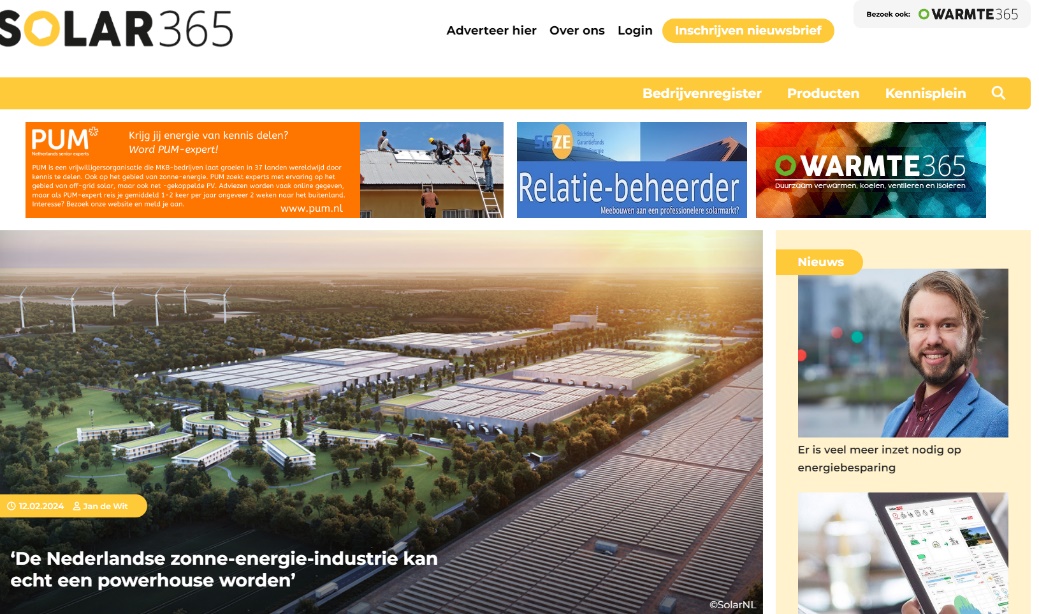 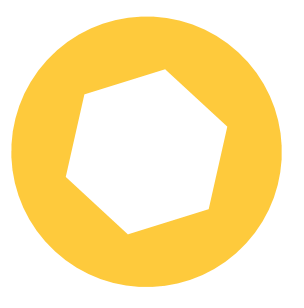 Solar365.nl & Warmte365.nl

Role:Largest online media platforms for solar energy and renewable heat in The Netherlands

Coverage:
Analyses
Innovations
Interviews
Opiniating-editorials
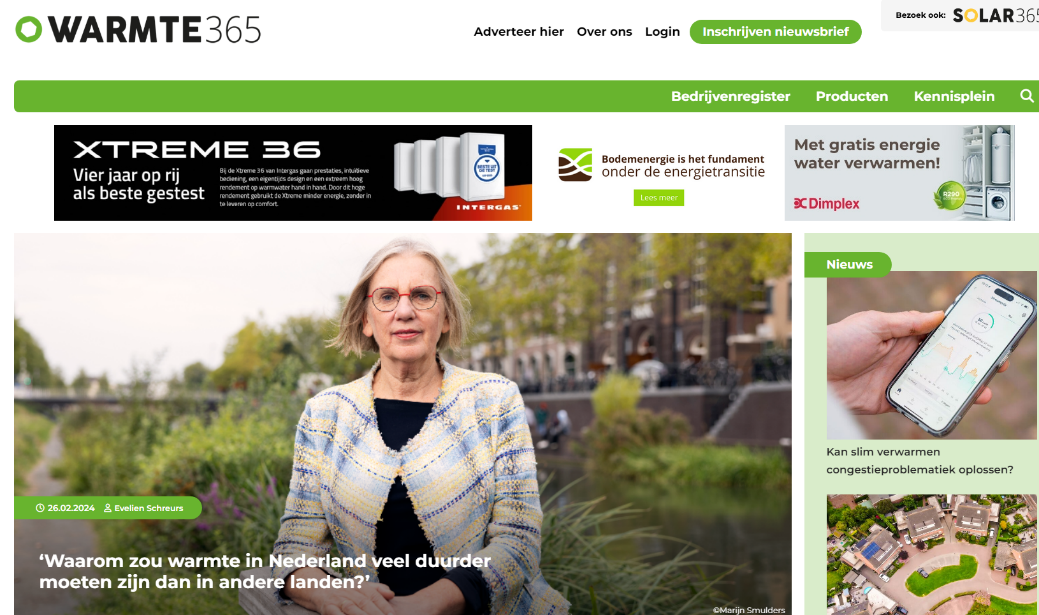 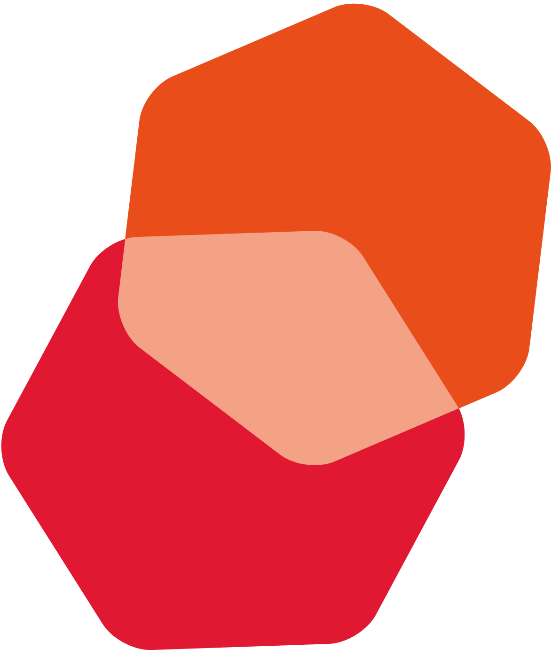 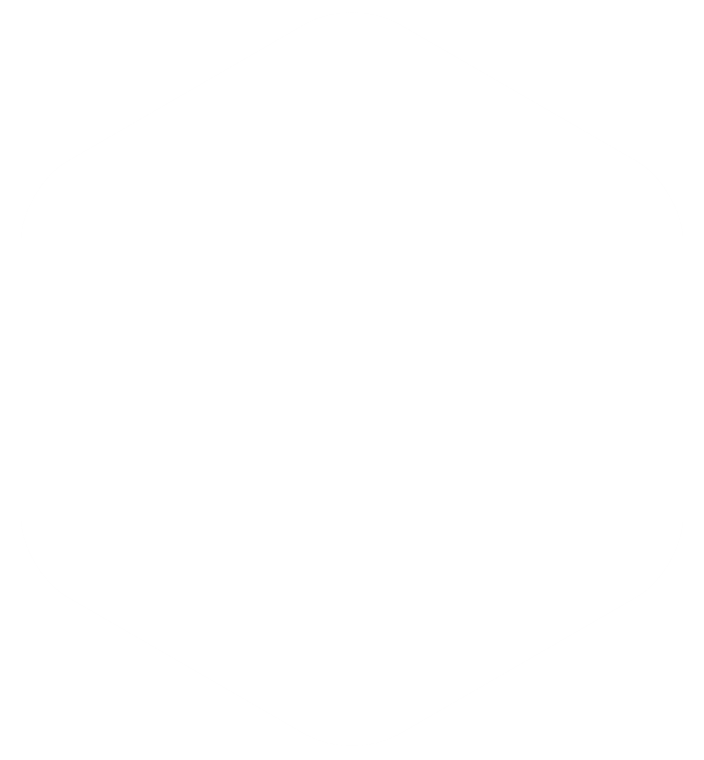 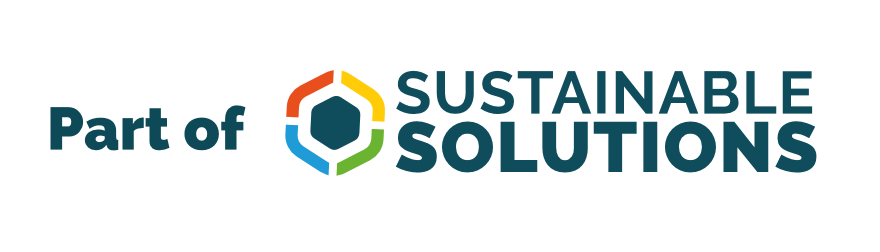 07
Klimaatdoel 1
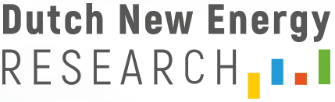 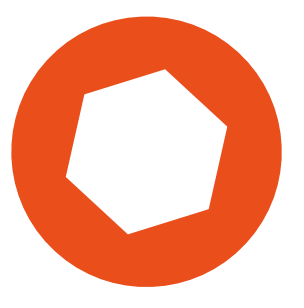 EU Climate Targets (compared to 1990)

2020 target (set in 2008)
- 20% emission reductions
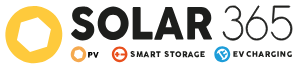 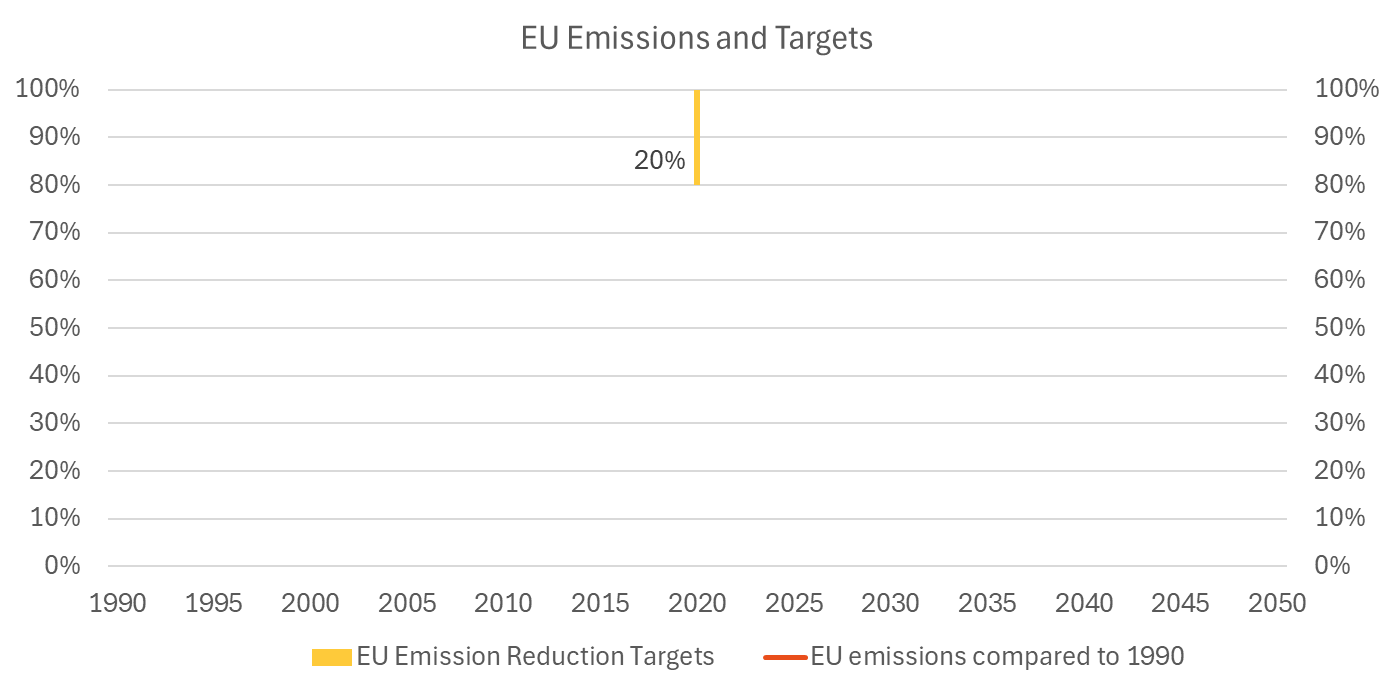 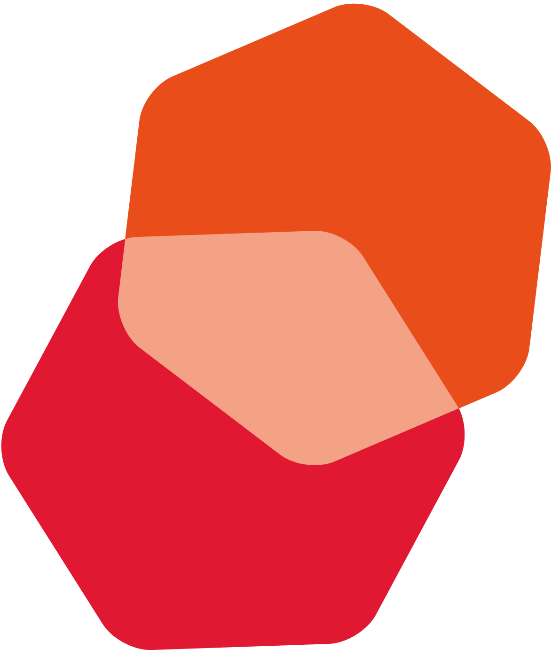 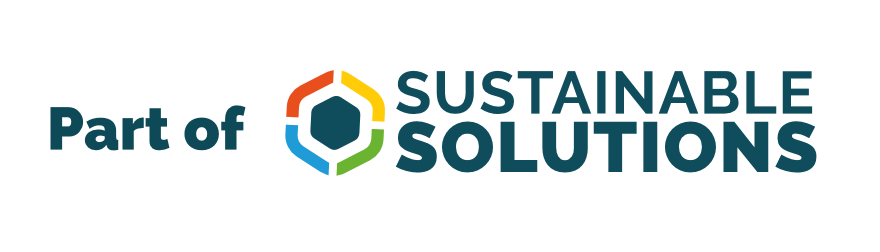 08
Source: European Environment Agency- EEA greenhouse gases — data viewer              European Commission- Climate strategies & targets
Klimaatdoel 2
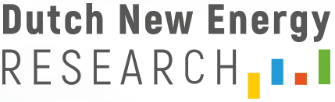 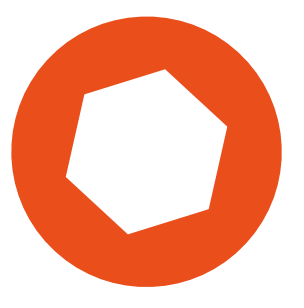 EU Climate Targets (compared to 1990)

2020 target (set in 2008)
- 20% emission reductions
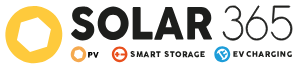 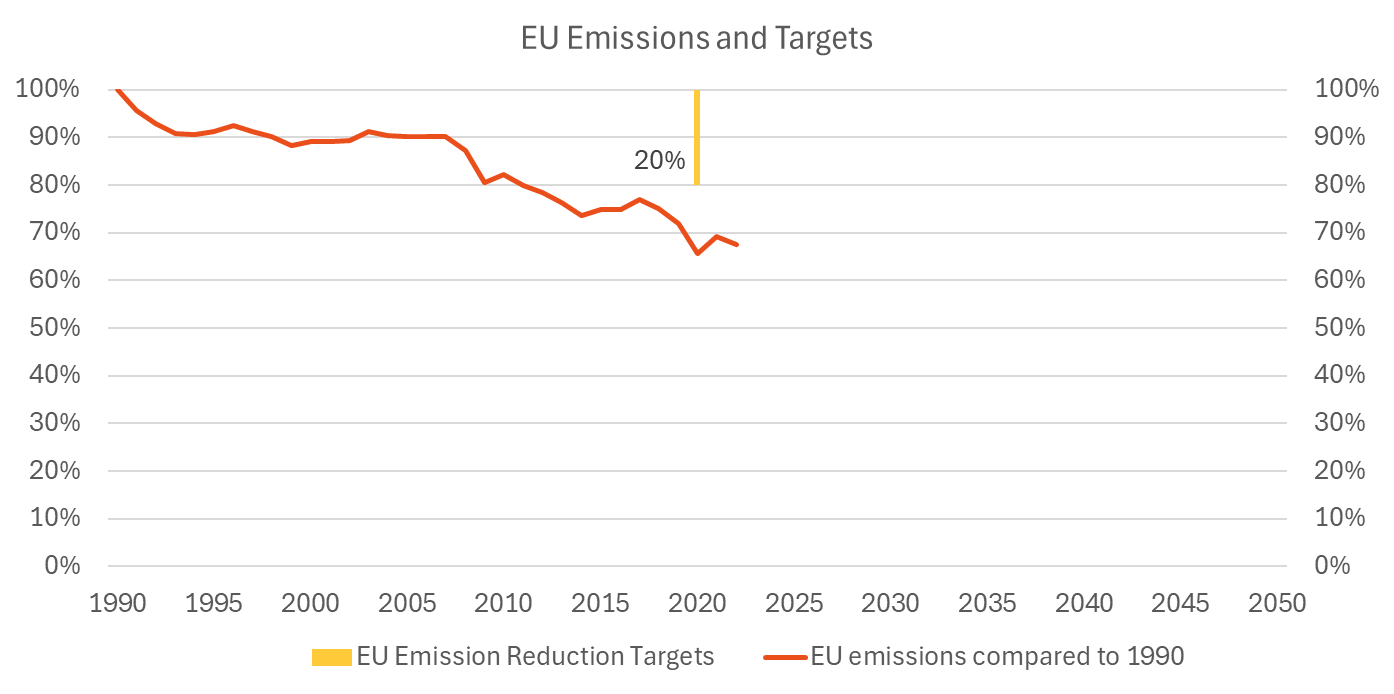 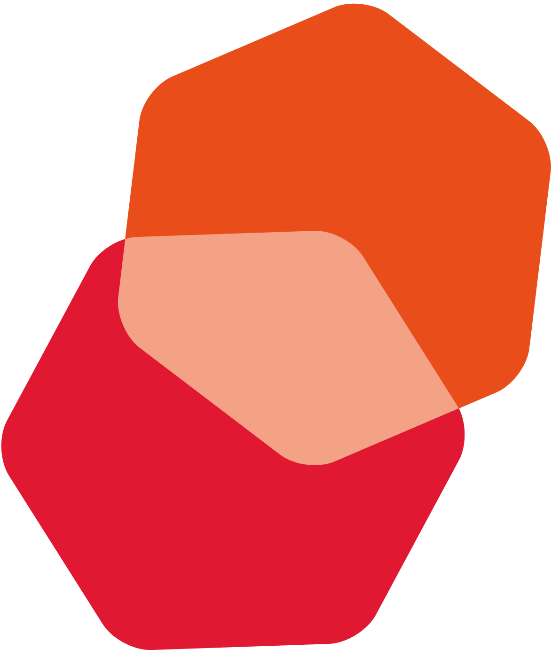 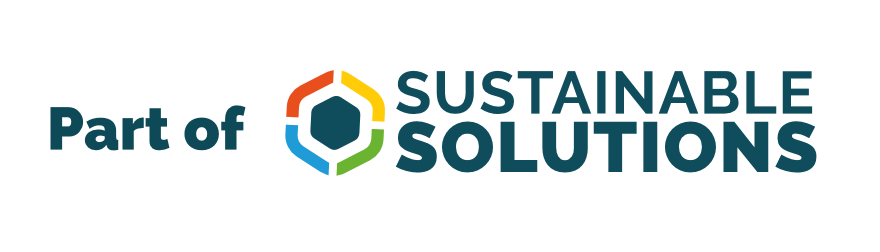 08
Source: European Environment Agency- EEA greenhouse gases — data viewer              European Commission- Climate strategies & targets
Klimaatdoel 3
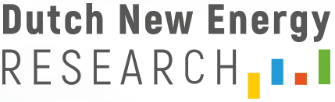 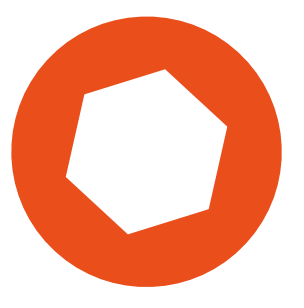 EU Climate Targets (compared to 1990)

2020 target (set in 2008)
- 20% emission reductions 

 
  

     
  

2050 target (set in 2019)
- Climate Neutral Continent
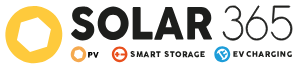 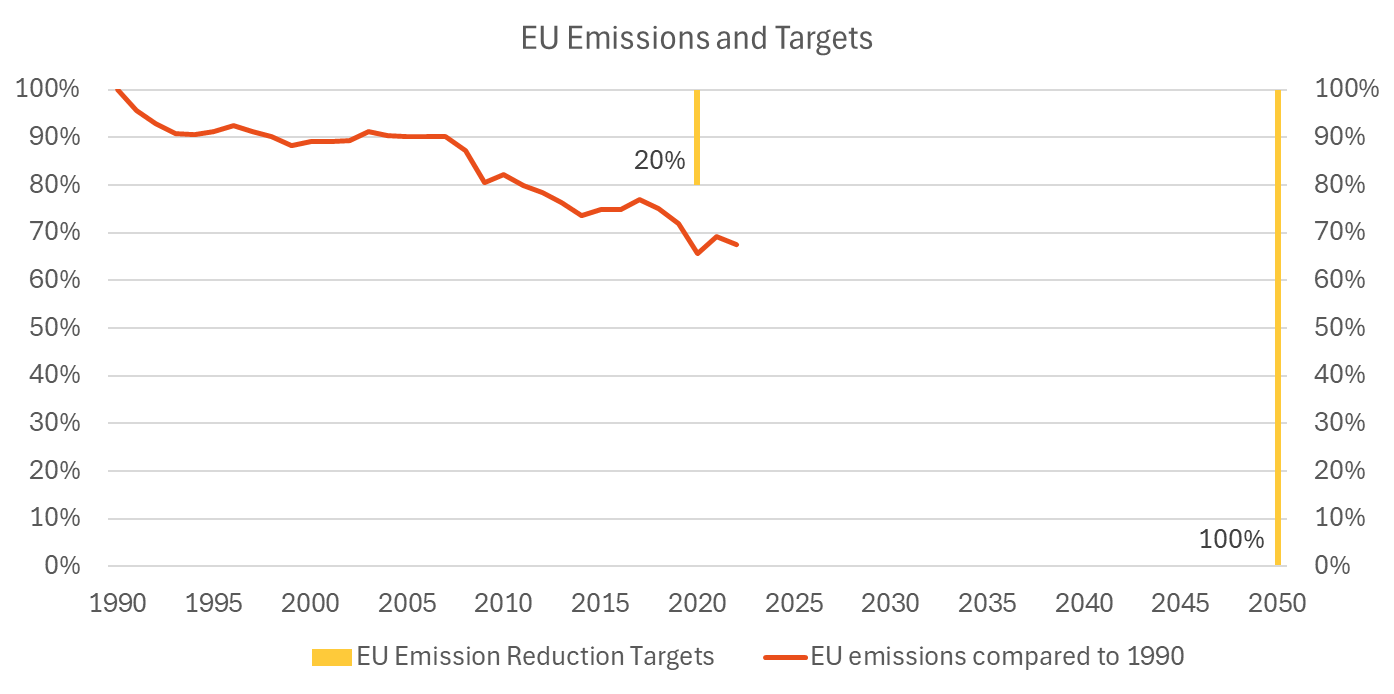 EU Green Deal
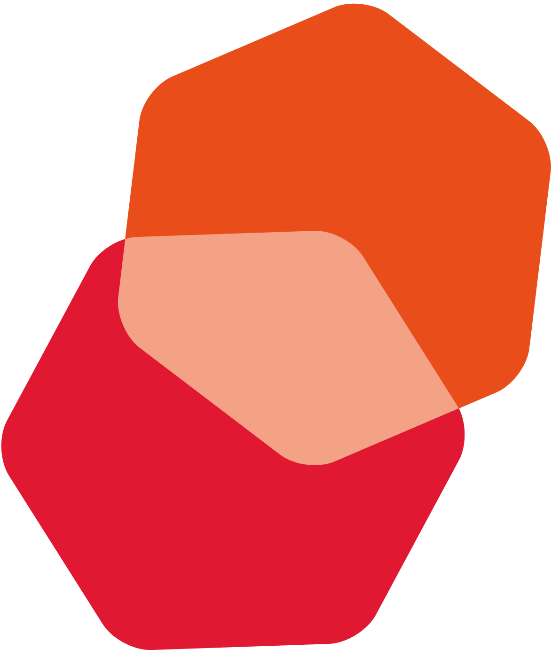 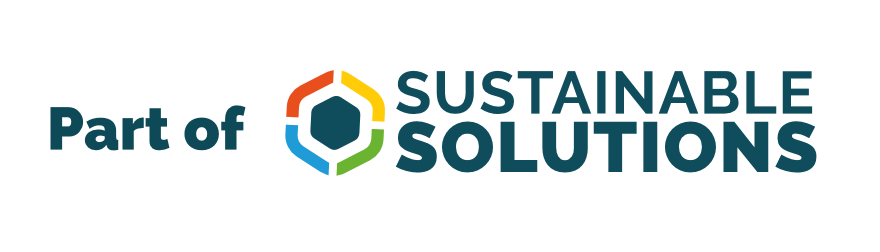 08
Source: European Environment Agency- EEA greenhouse gases — data viewer              European Commission- Climate strategies & targets
Klimaatdoel 4
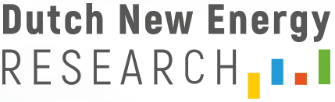 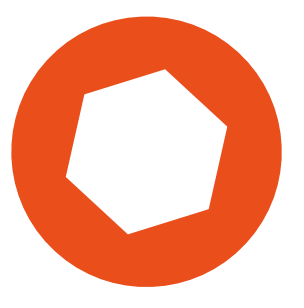 EU Climate Targets (compared to 1990)

2020 target (set in 2008)
- 20% emission reductions 

2030 target (set in 2020)
- 55% emission reductions 

     
  

2050 target (set in 2019)
- Climate Neutral Continent
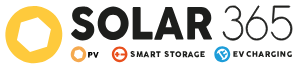 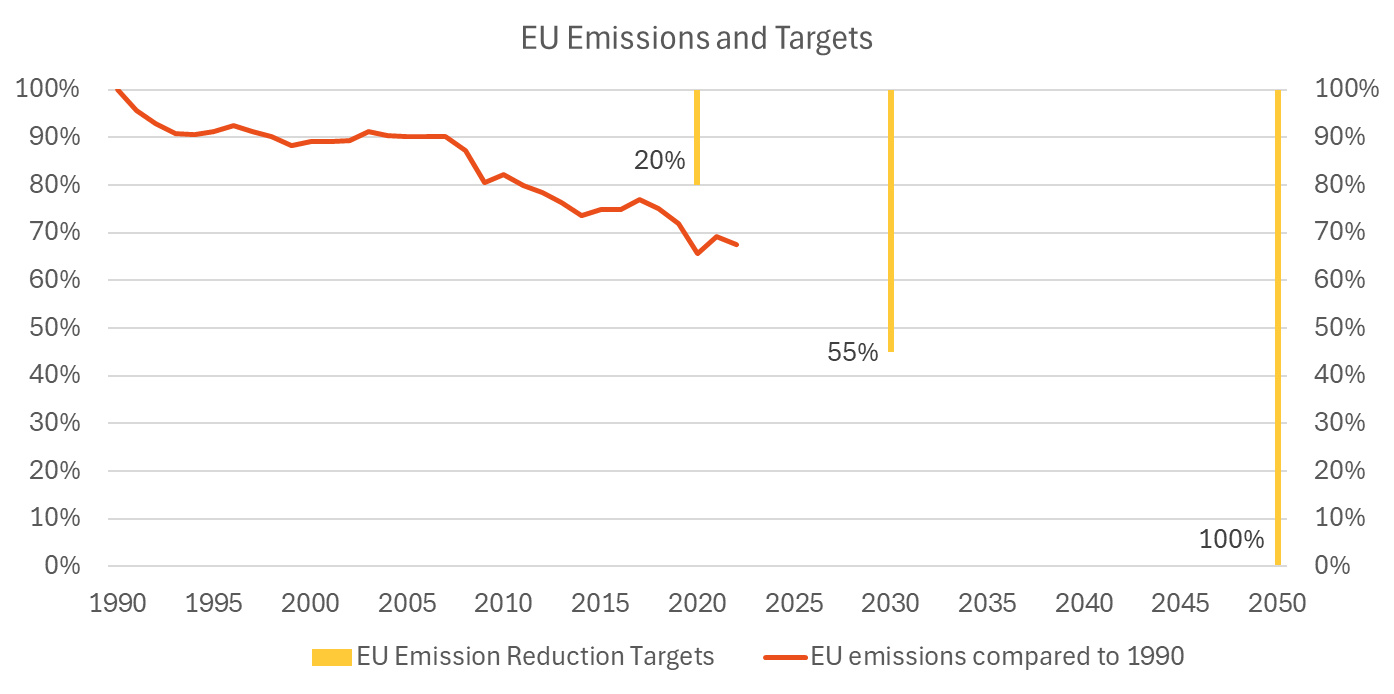 EU Green Deal
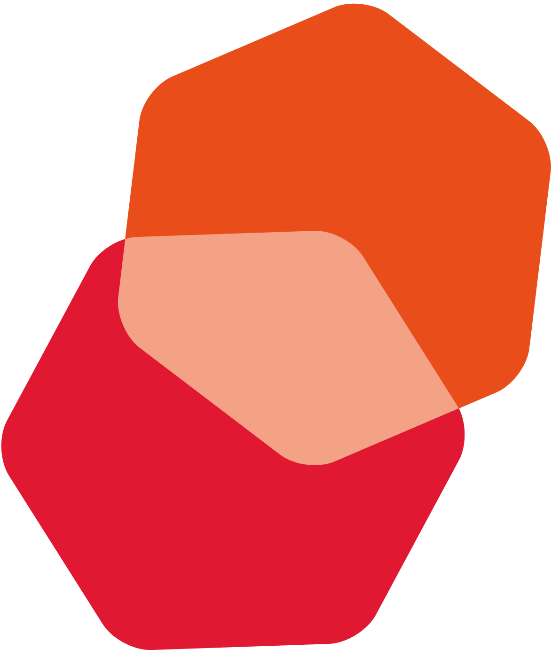 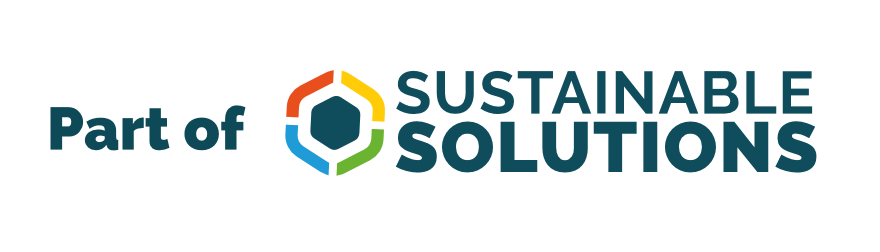 08
Source: European Environment Agency- EEA greenhouse gases — data viewer              European Commission- Climate strategies & targets
Klimaatdoel 5
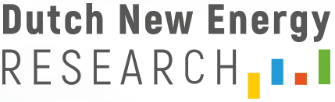 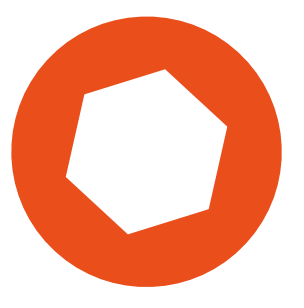 EU Climate Targets (compared to 1990)

2020 target (set in 2008)
- 20% emission reductions 

2030 target (set in 2020)
- 55% emission reductions 

2040 EC recommendation (February 2024), repeatedby Von der Leyen (July 2024) 
- 90% emission reductions 

2050 target (set in 2019)
- Climate Neutral Continent
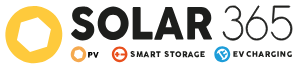 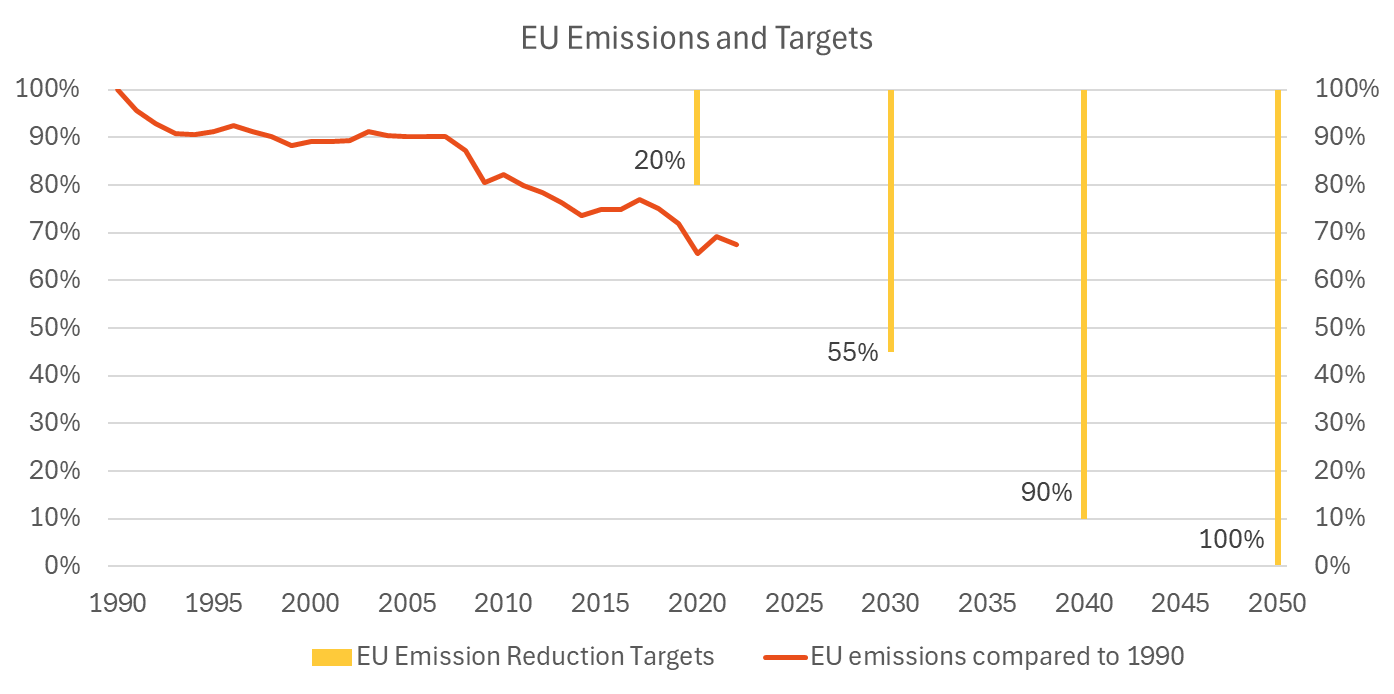 EU Green Deal
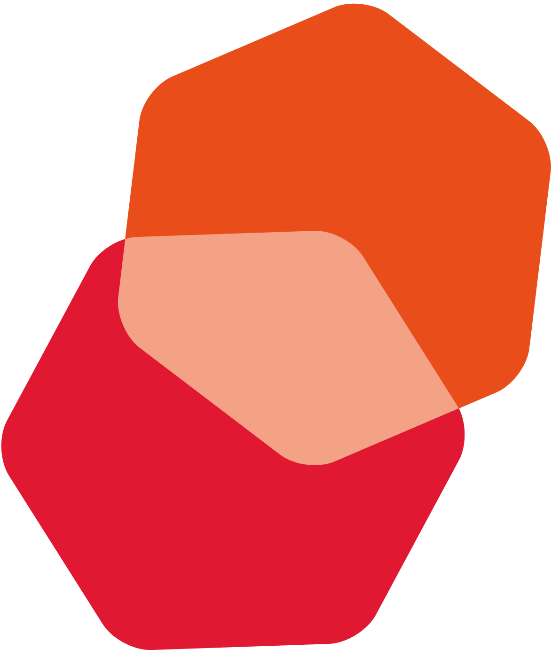 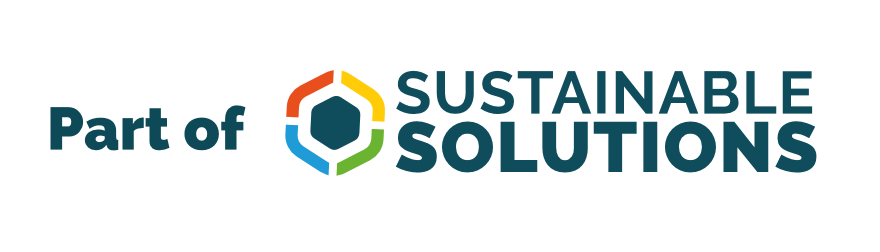 08
Source: European Environment Agency- EEA greenhouse gases — data viewer              European Commission- Climate strategies & targets
EU beleid
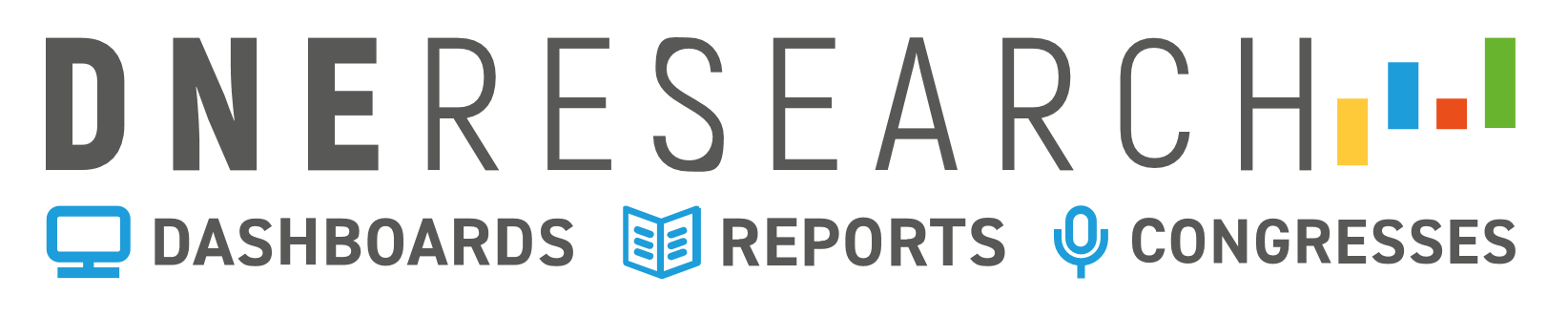 Energy policy in European Union
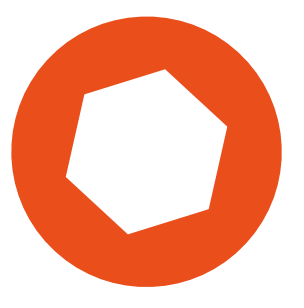 2030 Targets
-11,7% energy use
42,5% renewables


2040 Targets
-80% fossil fuels
Reference scenario
Energy savings
11,7%
RES
42,5%RES
RES and Nuclear
80% less
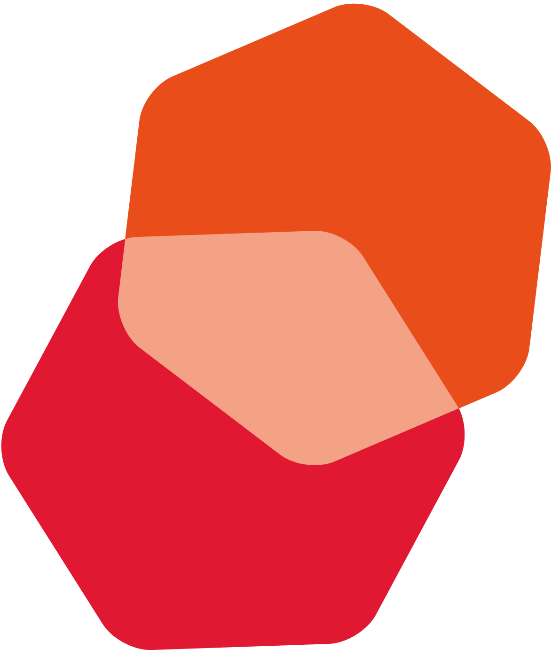 Source: Eurostat- Simplified energy balances
              European Commission- Climate strategies & targets
              European Commission- Energy efficiency- targets, directive and rules
              European Commission- Renewable energy- targets, directive and rules
09
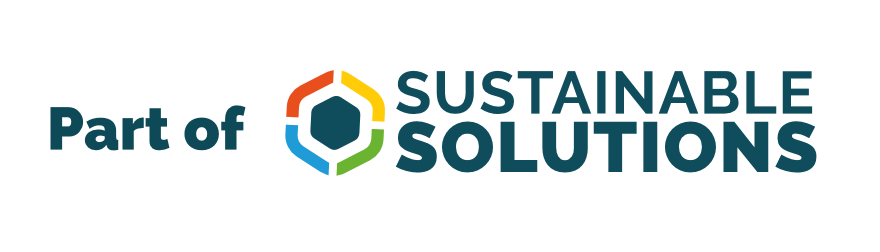 Energie doel
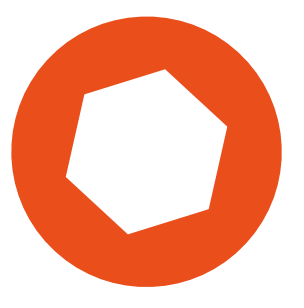 NL Energy Targets 


2022 Primary Energy Use
- 70% End Use
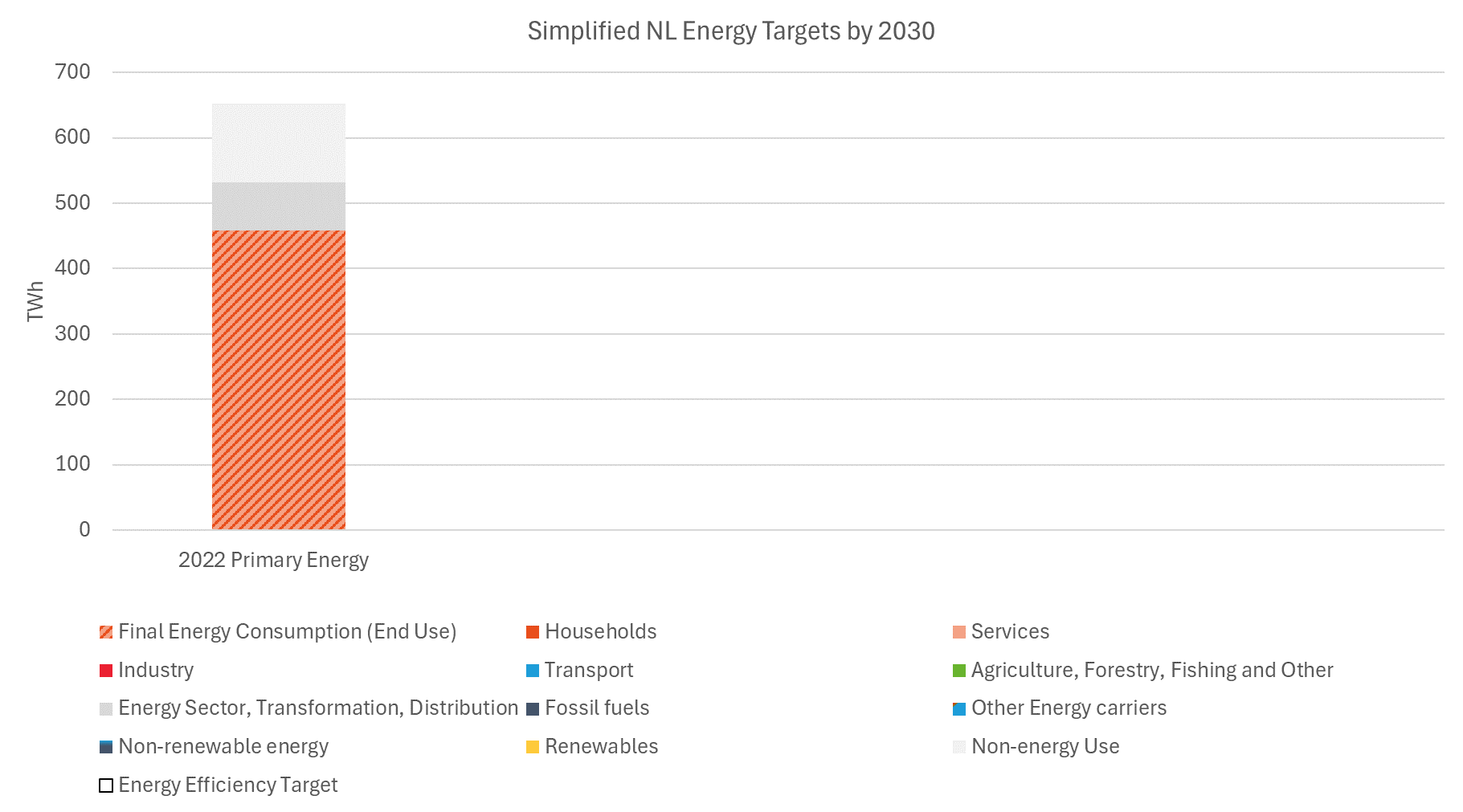 Fossil
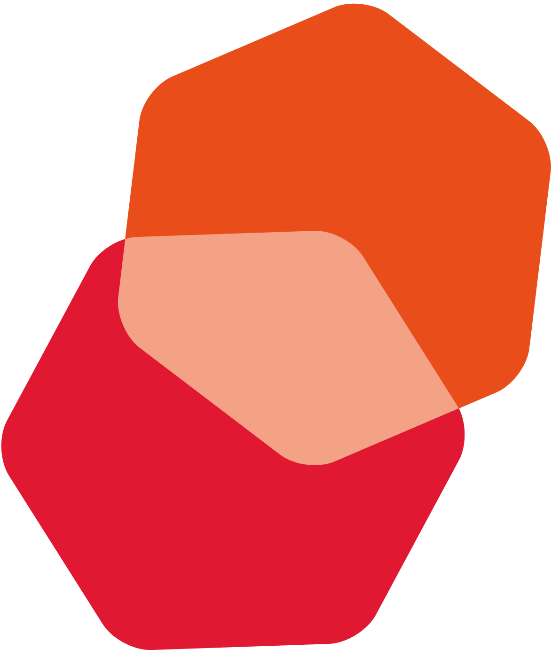 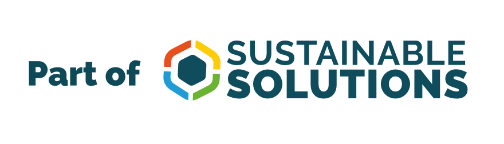 10
Source: Eurostat- Simplified energy balances
              Dutch National Energy and Climate Plan (NECP)
Energie doel 2
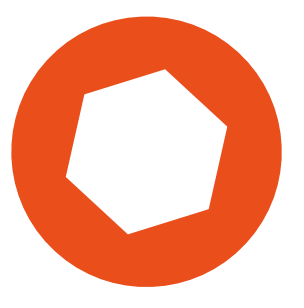 NL Energy Targets 


2022 Primary Energy Use
- 70% End Use 

2022 End Use by sectors
~ 70% in households, services and industry
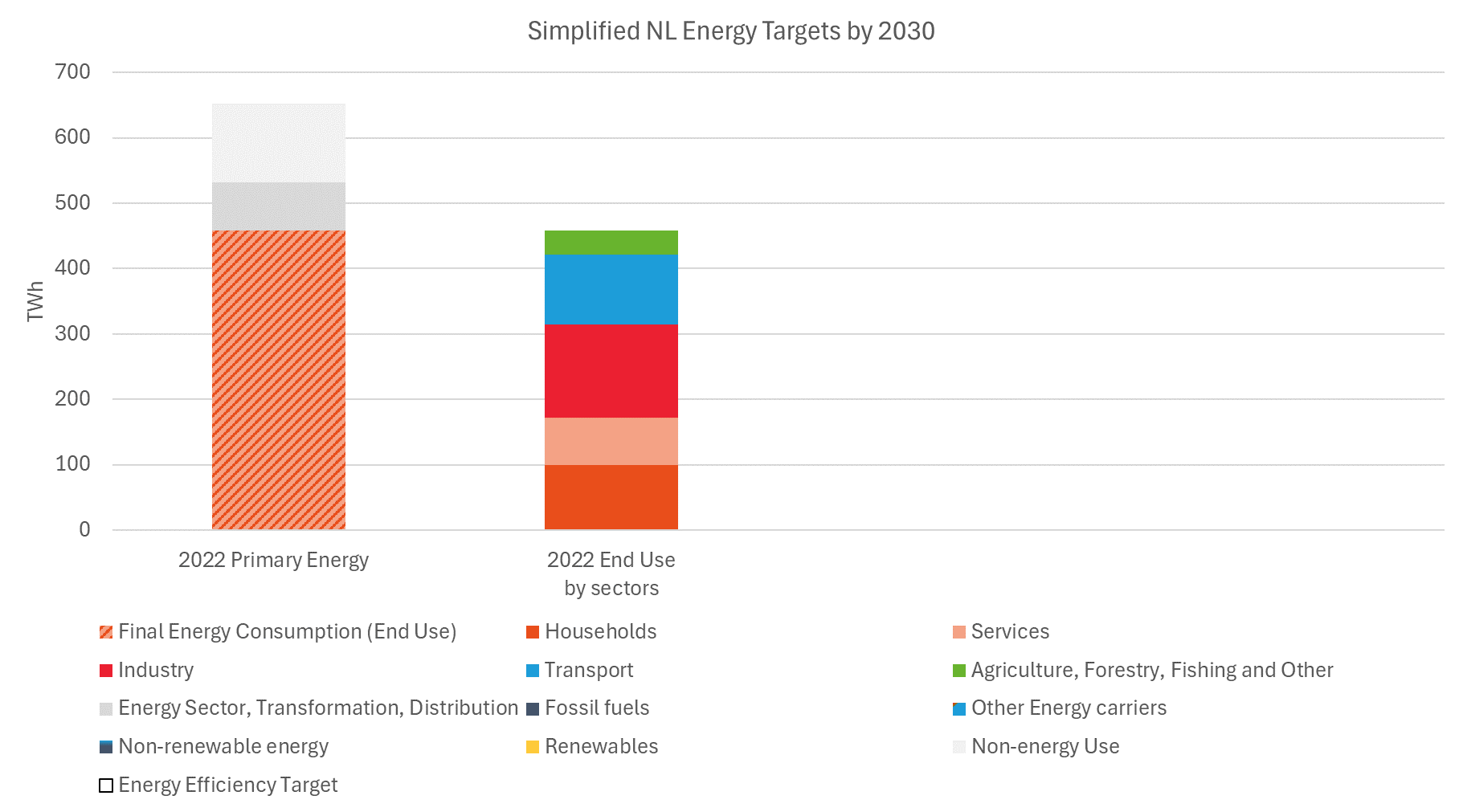 Room for Storage?
Commercial
Fossil
Residential
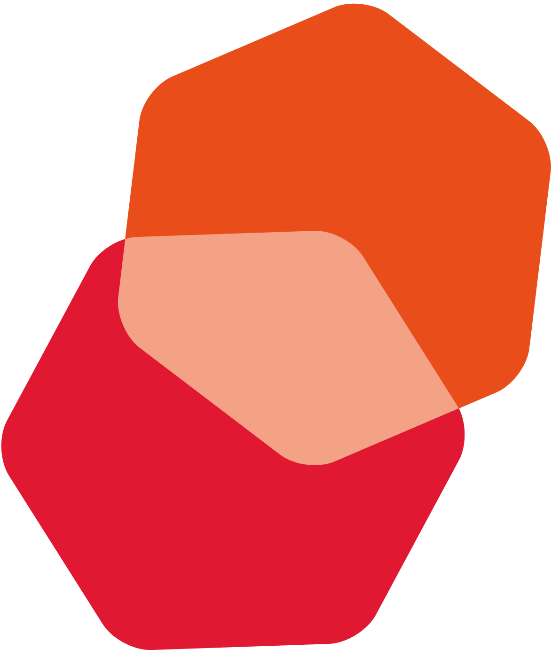 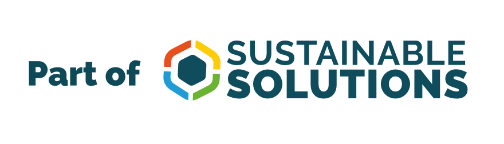 10
Source: Eurostat- Simplified energy balances
              Dutch National Energy and Climate Plan (NECP)
Energie doel 3
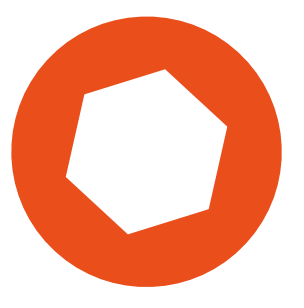 NL Energy Targets 


2022 Primary Energy Use
- 70% End Use 

2022 End Use by sectors
~ 70% in households, services and industry  
  
2022 End Use by fuels
- 5,5% Renewables (Eurostat- balances)(15% RES share- Eurostat, methodology)
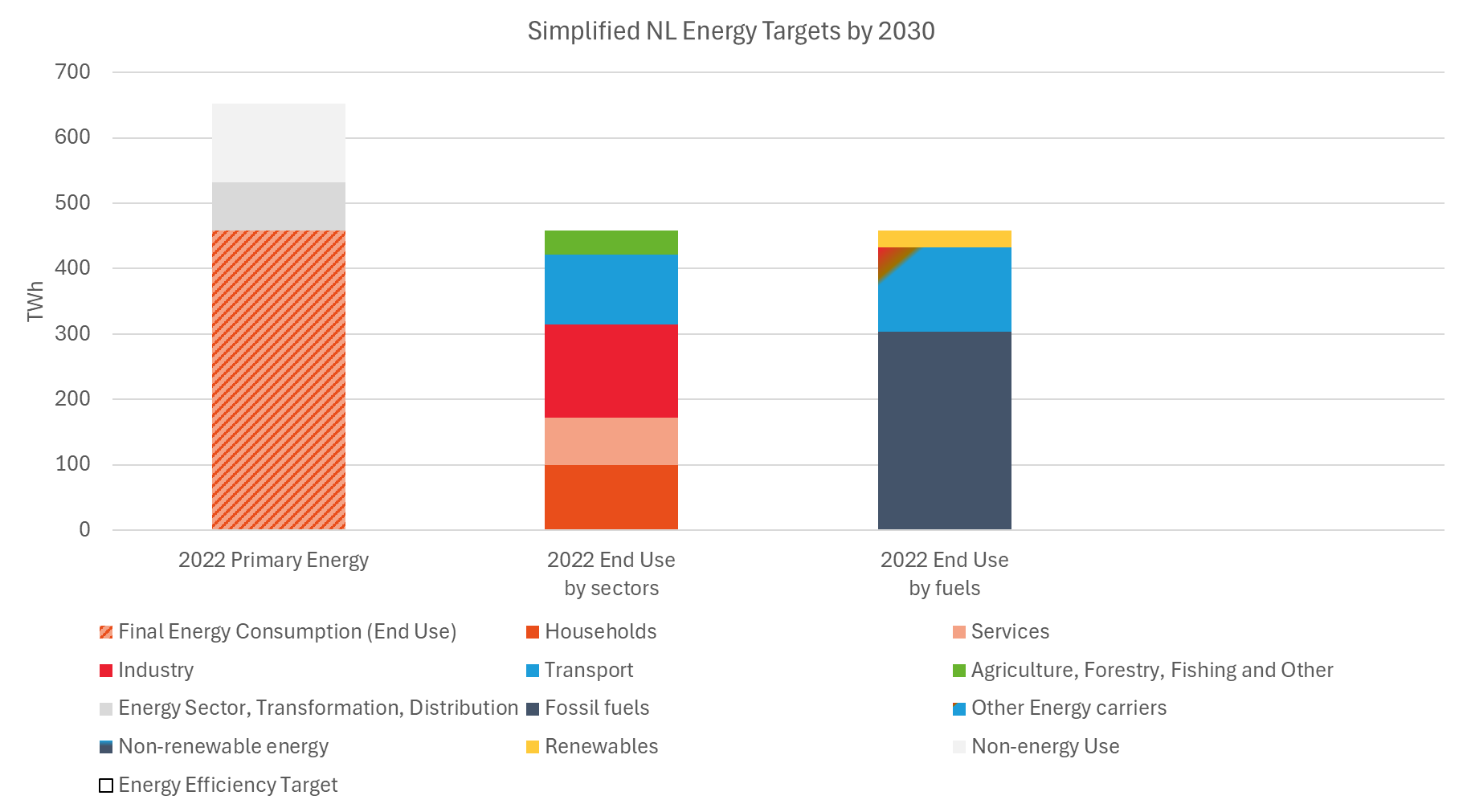 Reference scenario
RES
Room for Storage?
Commercial
Fossil
Residential
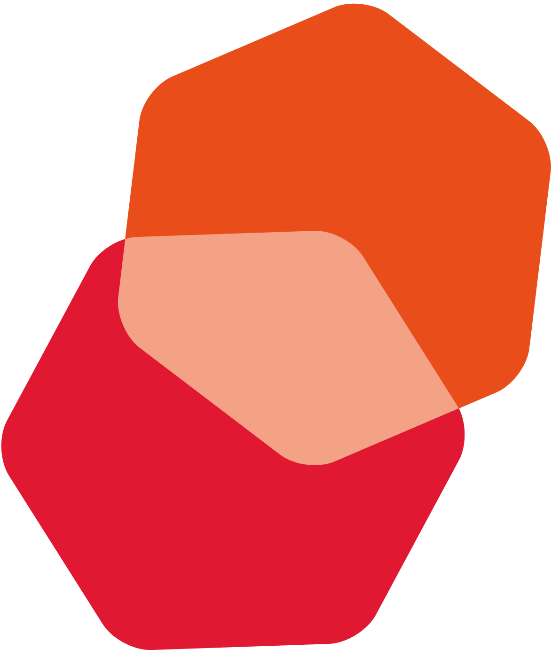 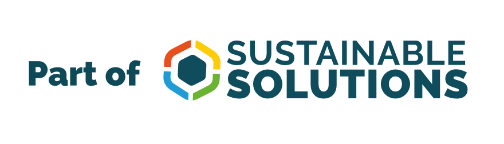 10
Source: Eurostat- Simplified energy balances
              Dutch National Energy and Climate Plan (NECP)
Energie doel 4
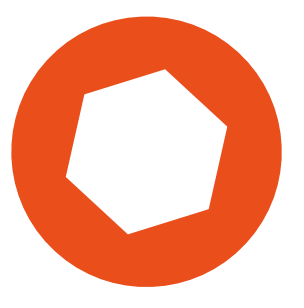 NL Energy Targets 


2022 Primary Energy Use
- 70% End Use 

2022 End Use by sectors
~ 70% in households, services and industry  
  
2022 End Use by fuels
- 5,5% Renewables (Eurostat- balances)(15% RES share- Eurostat, methodology) 

2030 Targets
- 11,7% Energy Savings compared to 	2021 reference scenario
- 38,8% Renewables
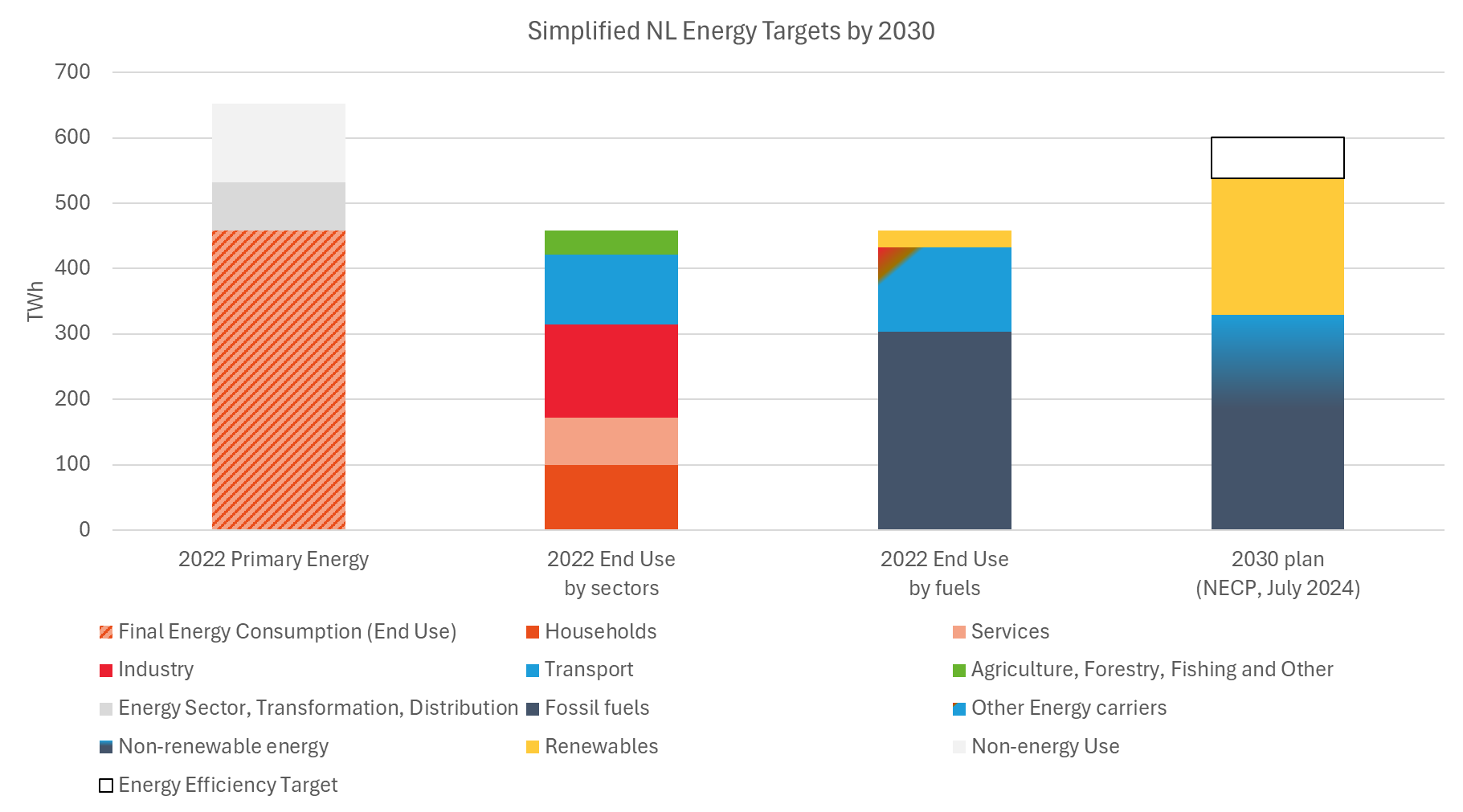 Reference scenario
Energy savings
11,7%
38,8%RES
RES
Room for Storage?
Commercial
Fossil
Residential
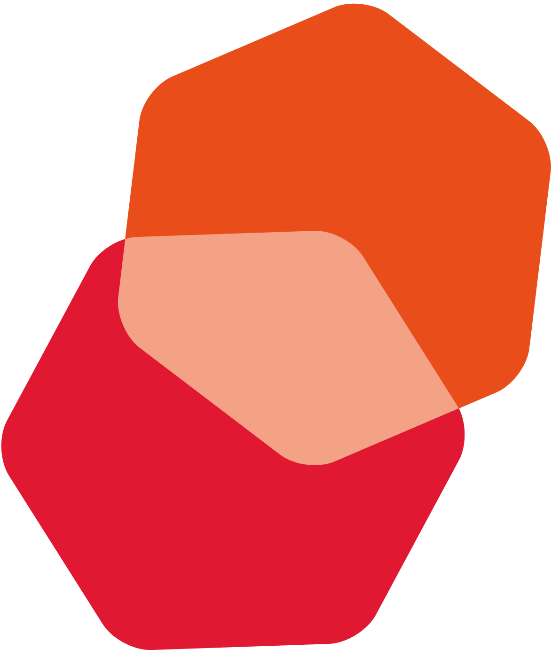 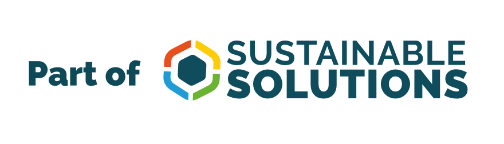 10
Source: Eurostat- Simplified energy balances
              Dutch National Energy and Climate Plan (NECP)
Beleid tijdijn
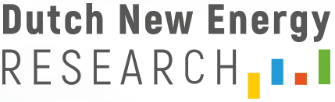 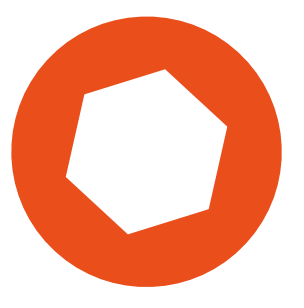 Battery Storage policy Timeline





2020

05/2022

04/2023

05/2024

	09/2024
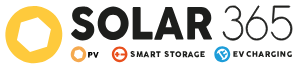 2023: gradual decrease of the net-metering scheme
2025: gradual decrease of the net-metering scheme moved to ‘25
2035: climate neutral electricity sector (NL)
2025: abandoning of gradual decrease of the net-metering scheme
                     2027: stopping the net-metering scheme
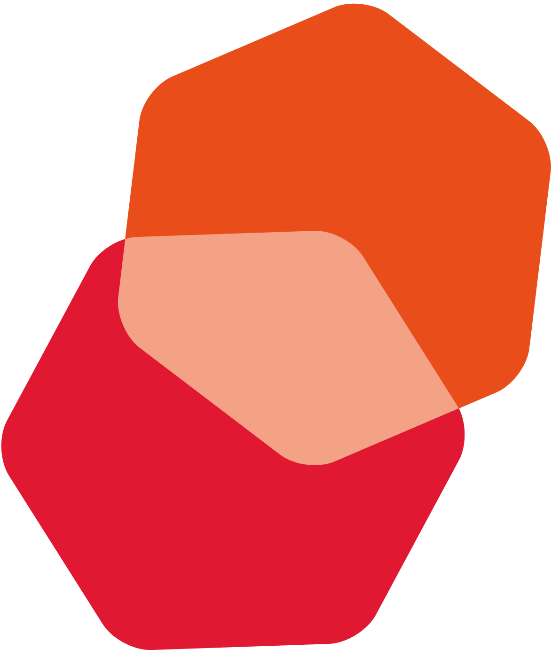 2025: Pilot project- battery obligation for subsidised solar parks           (€100M grant + €172M reserved)
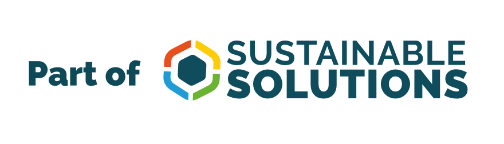 11
Net congestion problems
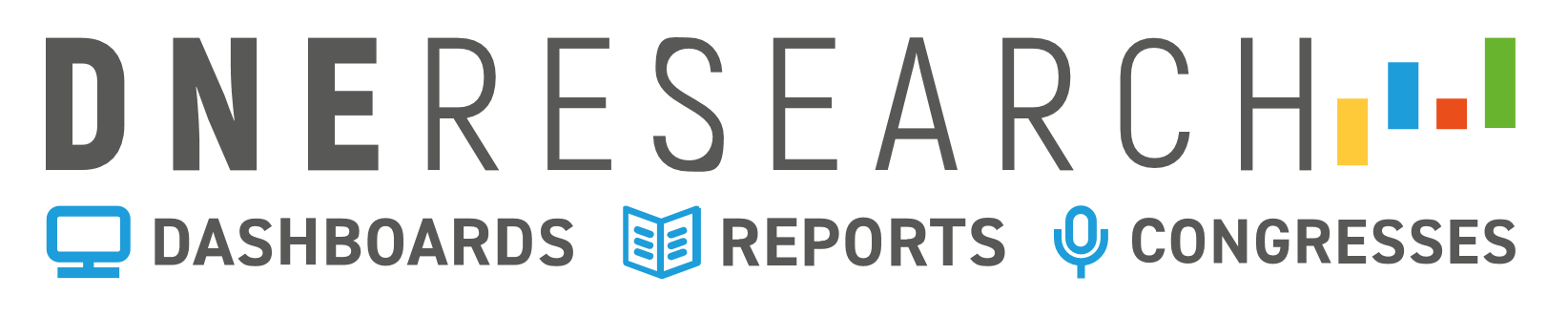 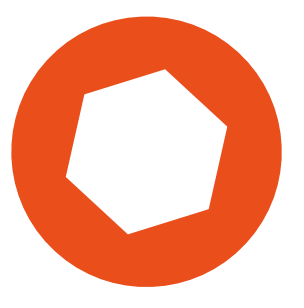 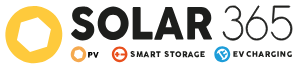 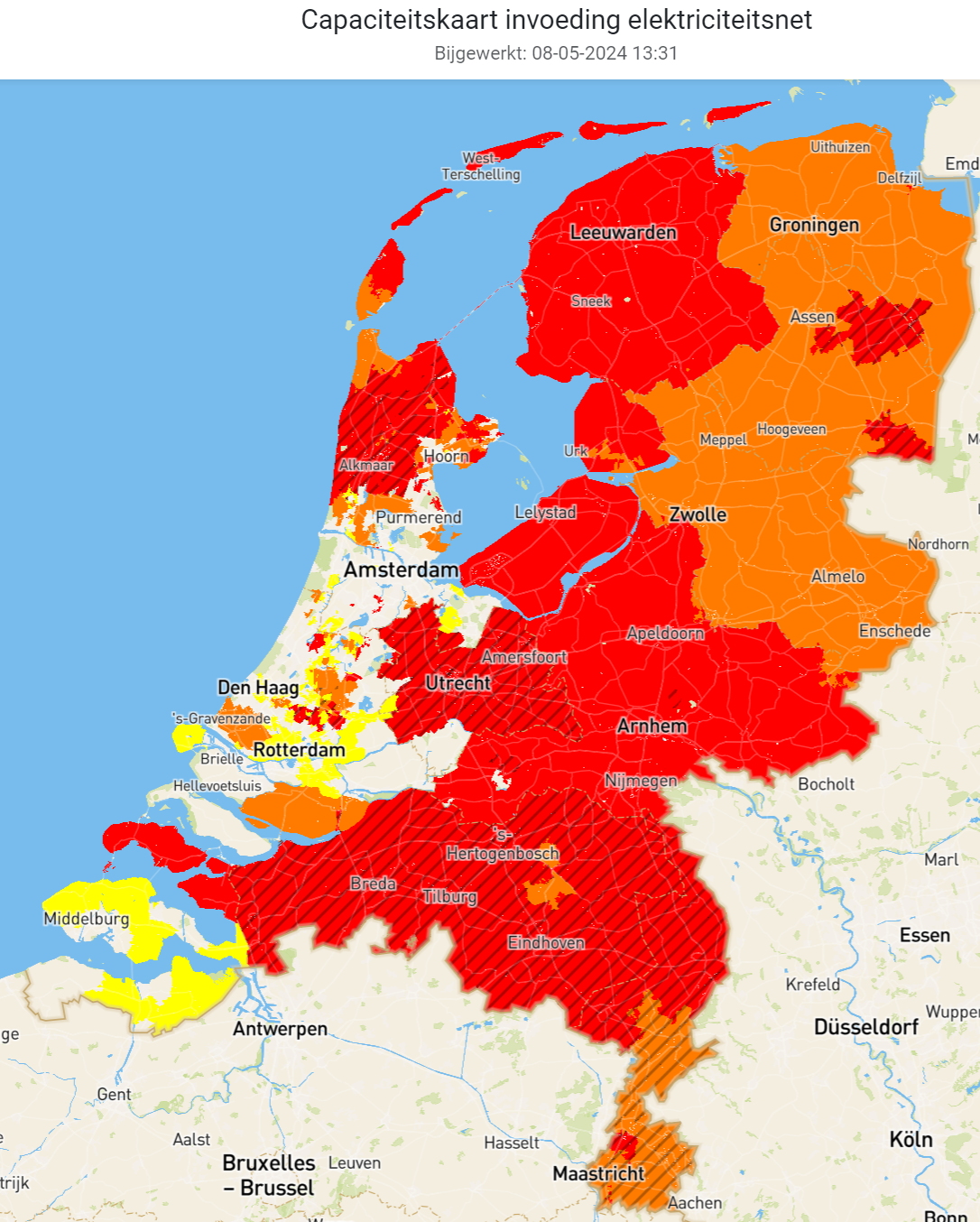 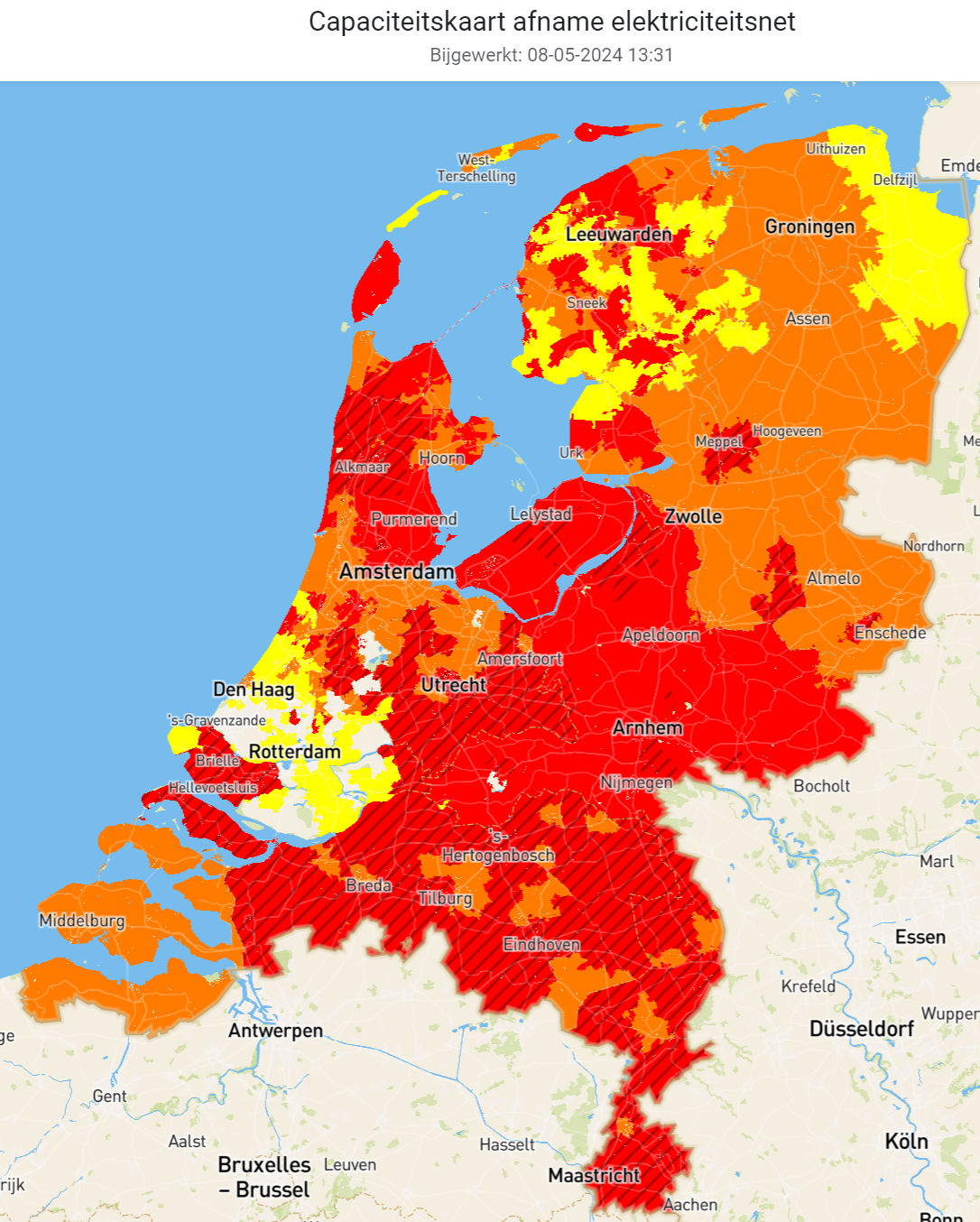 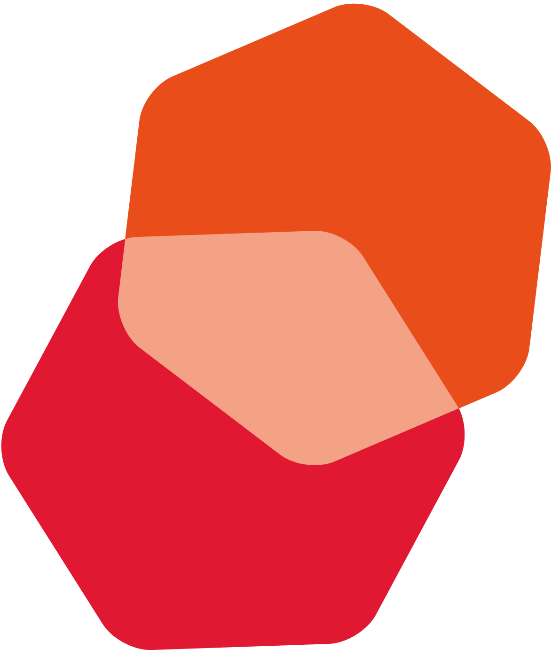 12
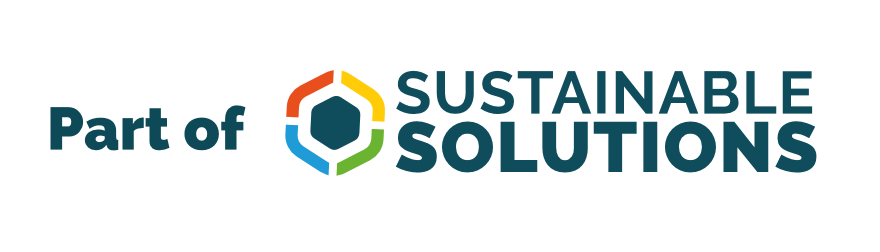 Source: netbeheernederland.nl
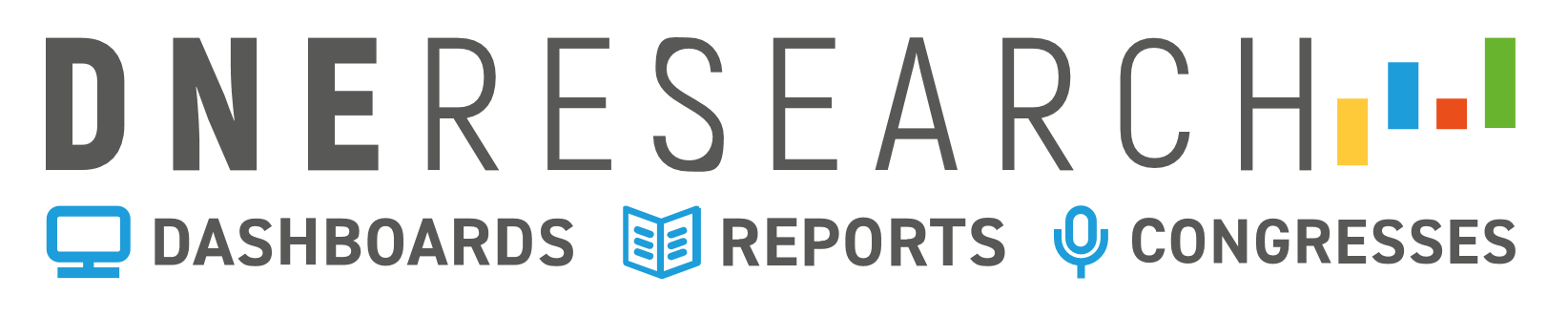 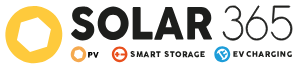 European policy
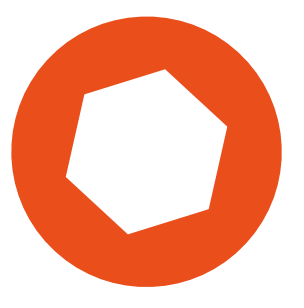 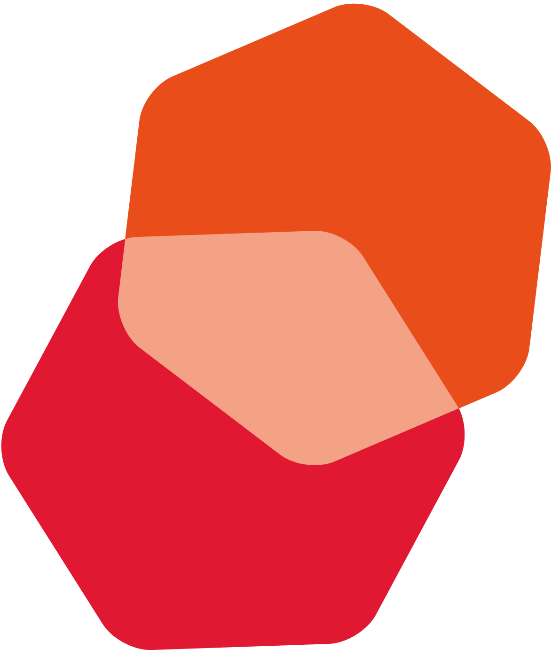 13
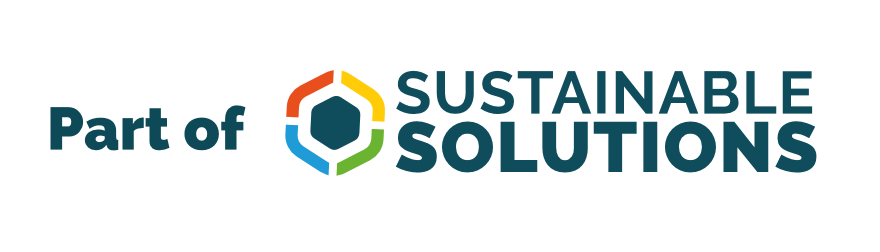 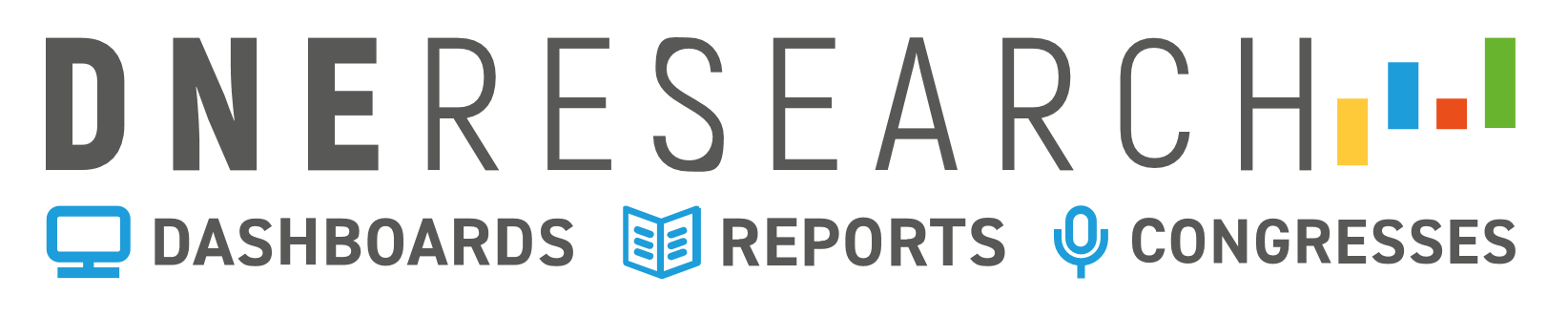 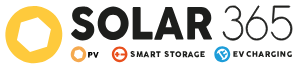 Battery Regulation
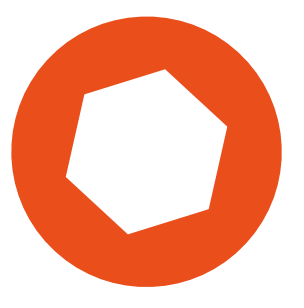 CO2-footprint (CO2 footprint declaration and performance class)
Percentage recycled material (share of cobalt, lead, lithium and nickel)
Performance and sustainable demands (loss of capacity, loss of performance, expected lifetime and so on)
Safety demands (thermal shock alternating test, external security against short circuit, overload protection and so on)
Information duty (software reset, current data on the condition, the expected lifetime and so on)
Return and collection (recycling system)
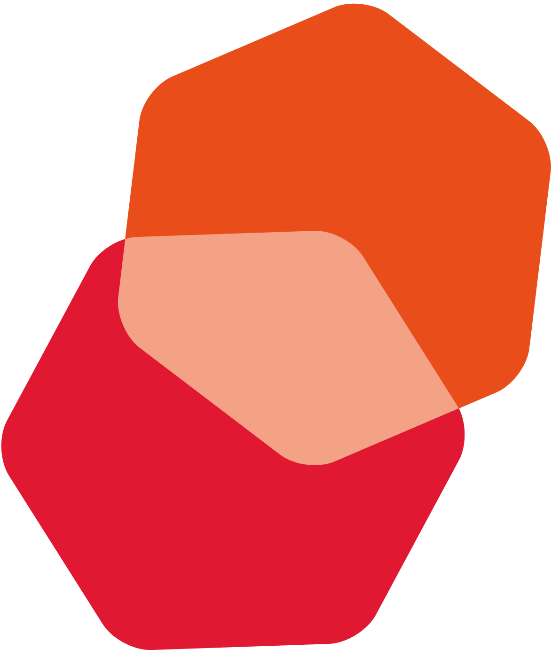 14
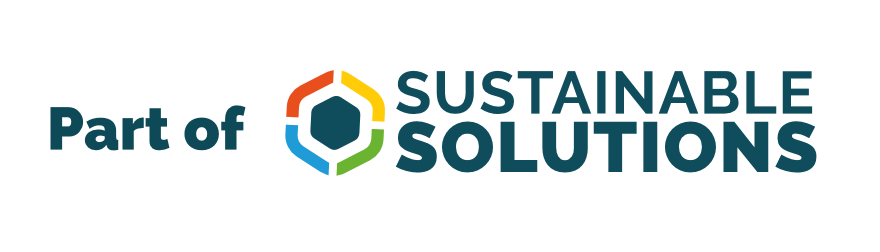 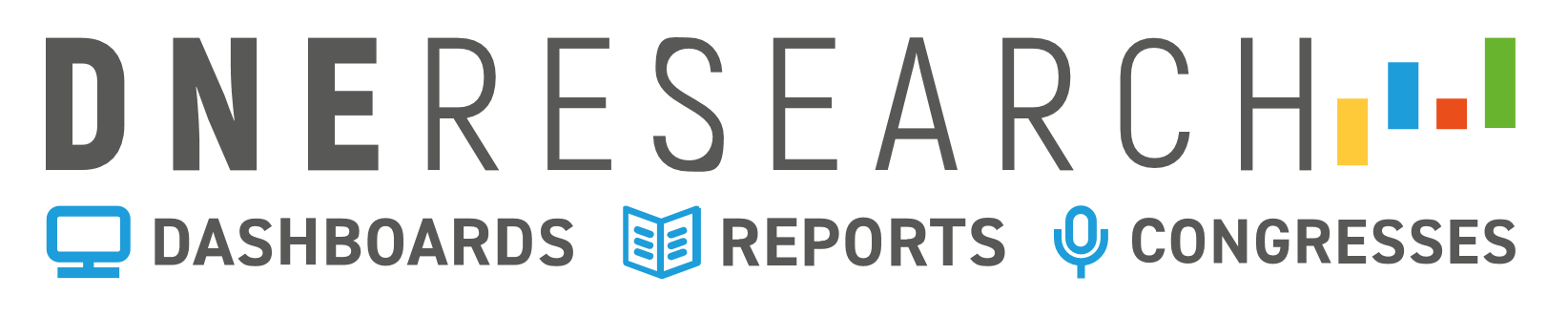 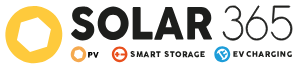 Ecodesign for Sustainable Products Regulation
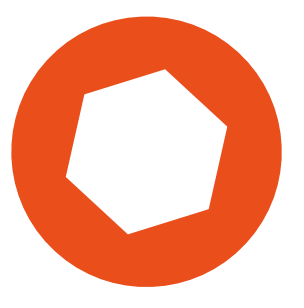 Digital Product Passport via QR-code (>2 kilowatt hour)
Battery model
Technical performance
Used materials
Percentages of used recycled materials
Origin of used materials
Repair activities
Recycling options
Environmental-impact during lifetime cycle
Recycled? > passport expires
Reuse, repurposing or remanufacturing? > new passport with a link to the old passport
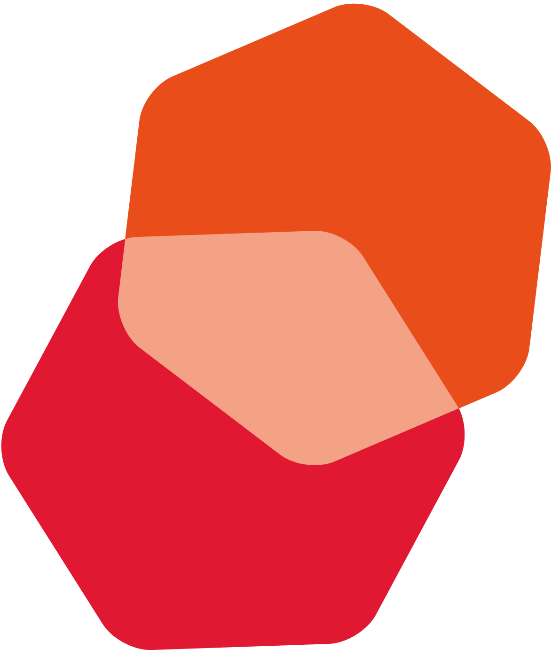 15
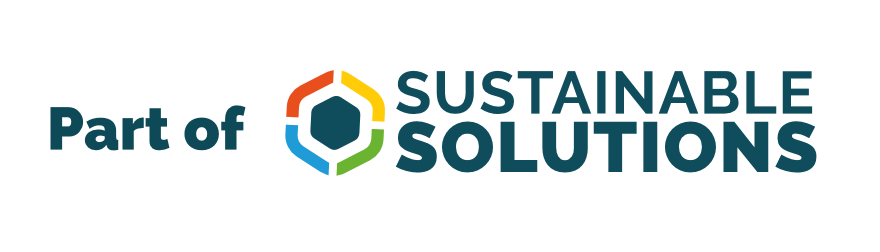 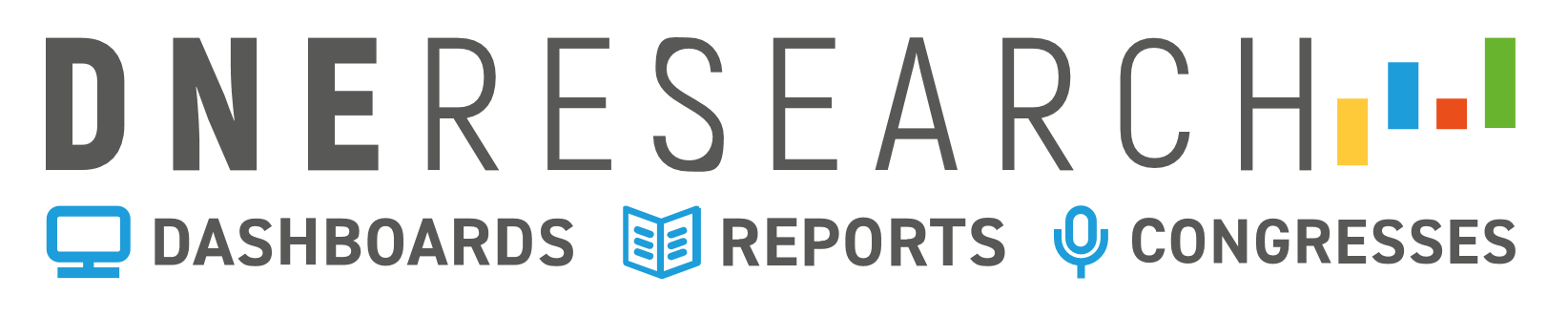 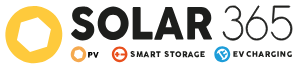 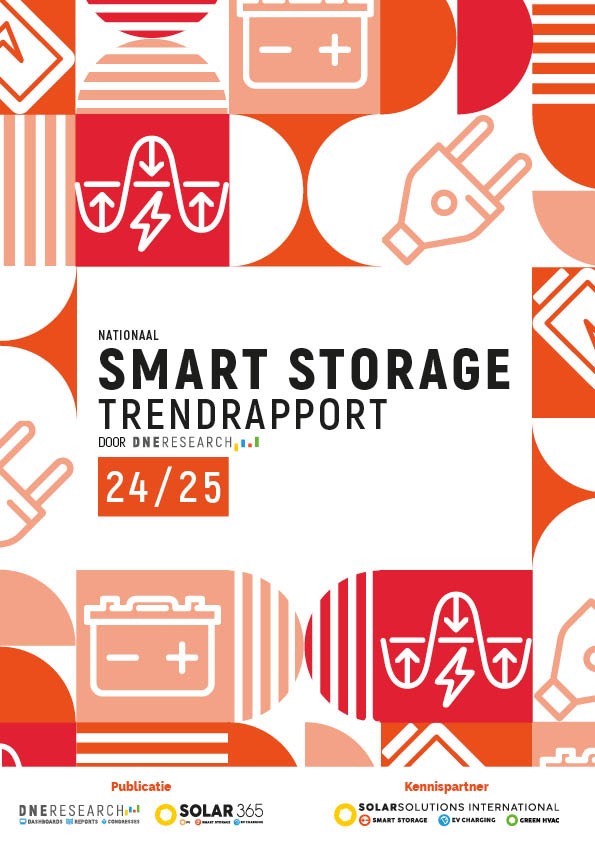 Smart Storage Trend Report 24/25
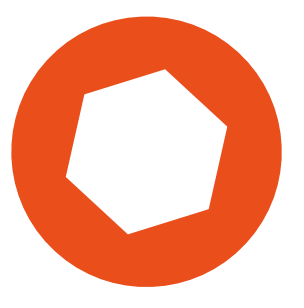 Dutch New Energy Research team
numbers

Solar365 team
text
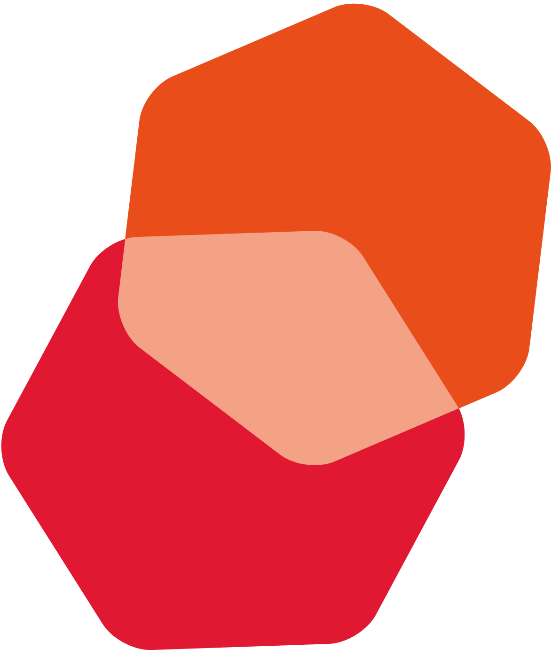 16
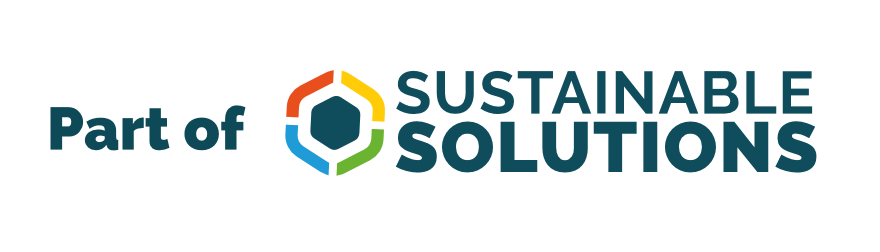 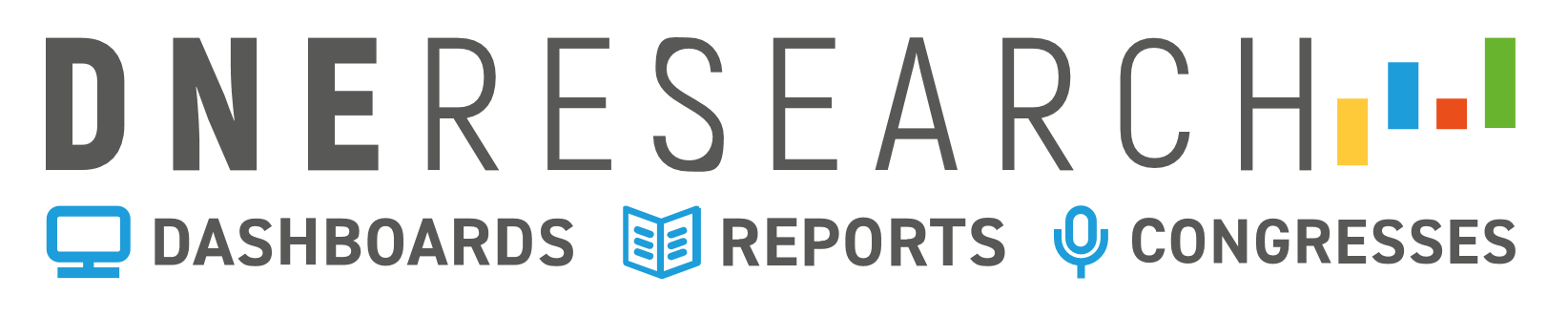 Total installed battery storage capacity
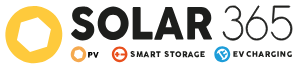 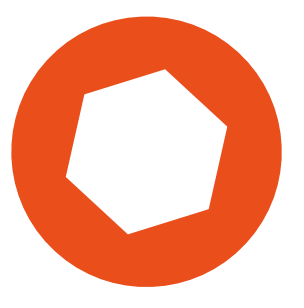 Total installed
621 MWh in 2023

100% - 200% annual growth since 2020


Annual added cappacity
410 MWh in 2023

200% - 250% annual growth since 2020
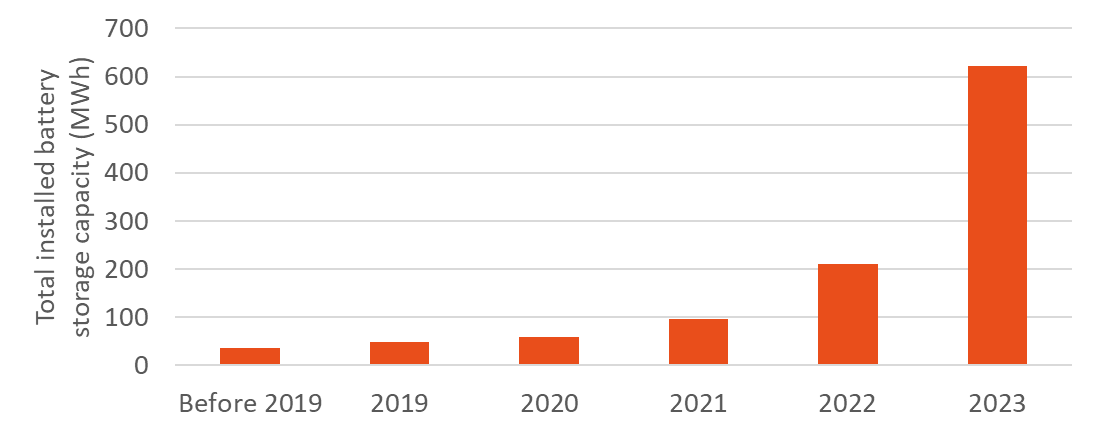 2/3
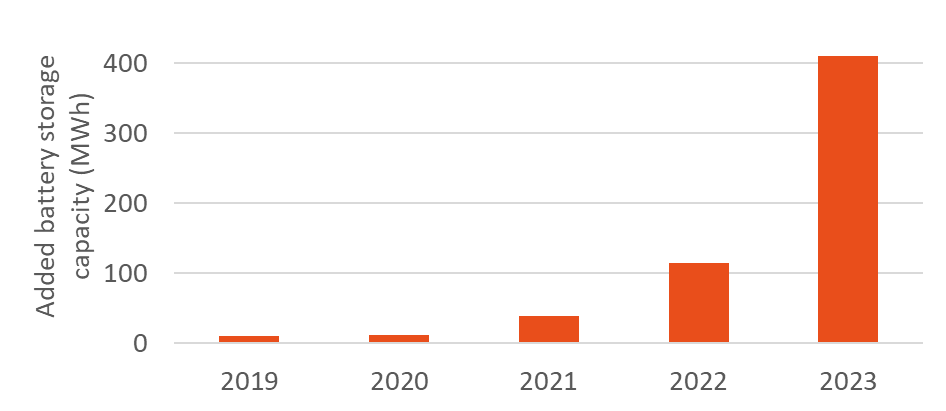 3,6x
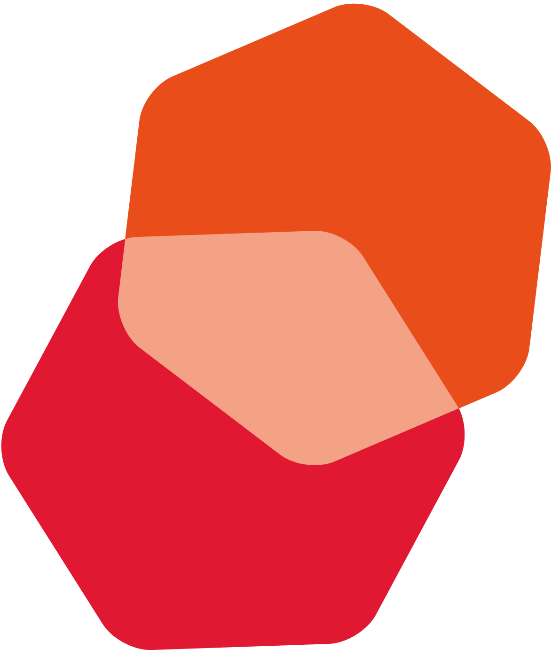 3x
3,5x
17
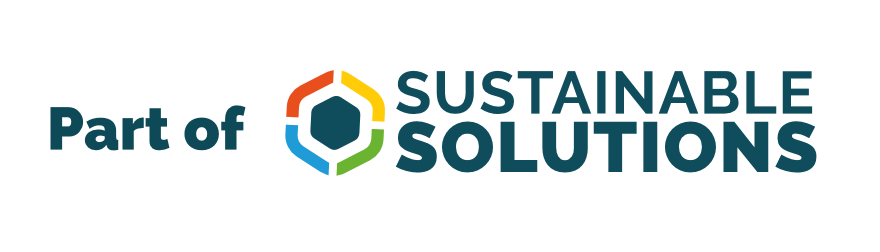 Source: DNE Research
               Energy Storage NL
Totaal aantal batterij energieopslagsystemen
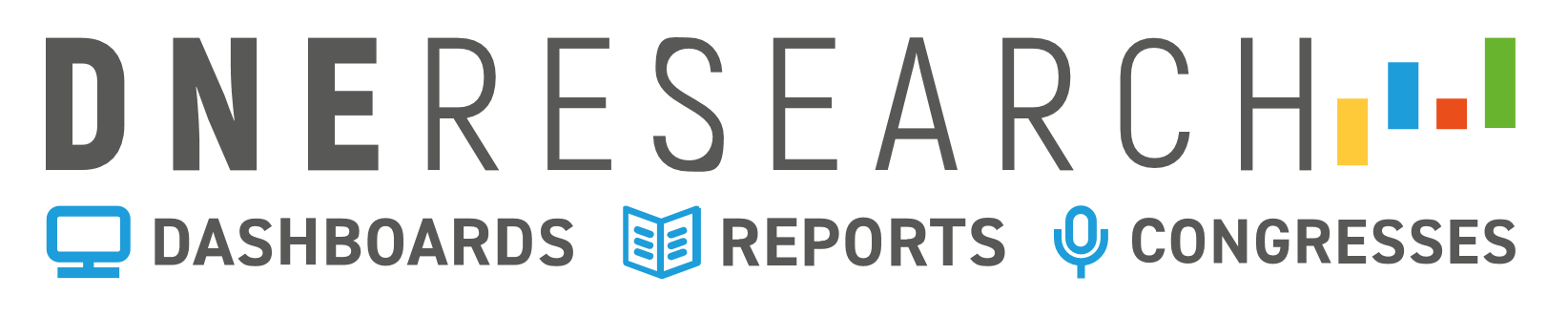 Total number of battery storage systems
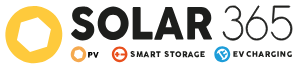 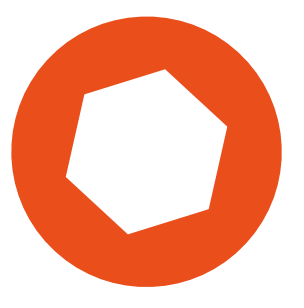 Total installed
40.000 installed battery systems by 2023

150% growth in 2023

Annual sales
24.400 sold battery systems in 2023

5 digit sales from 2022
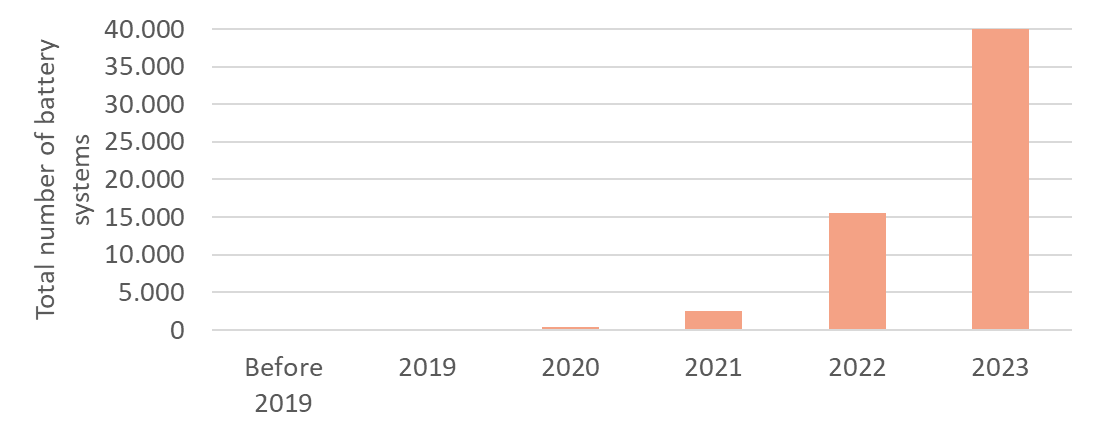 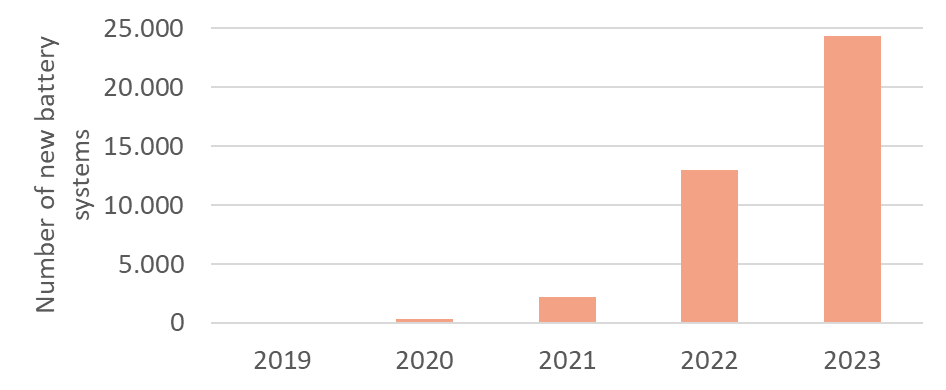 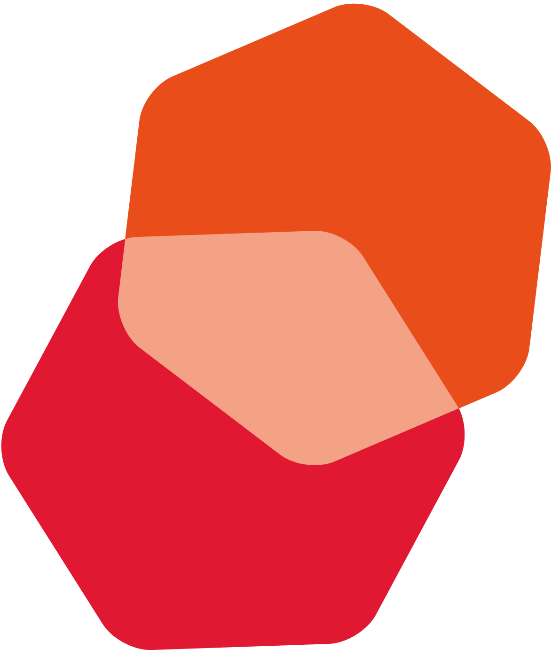 18
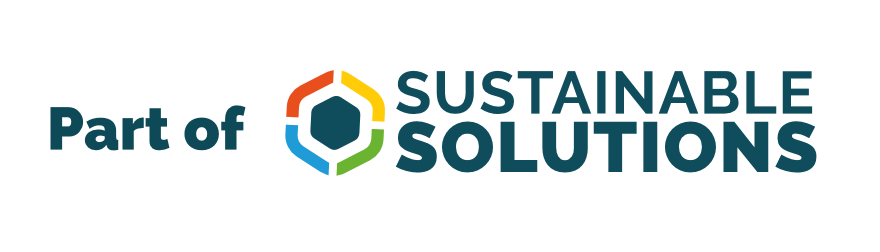 Source: DNE Research
               Energy Storage NL
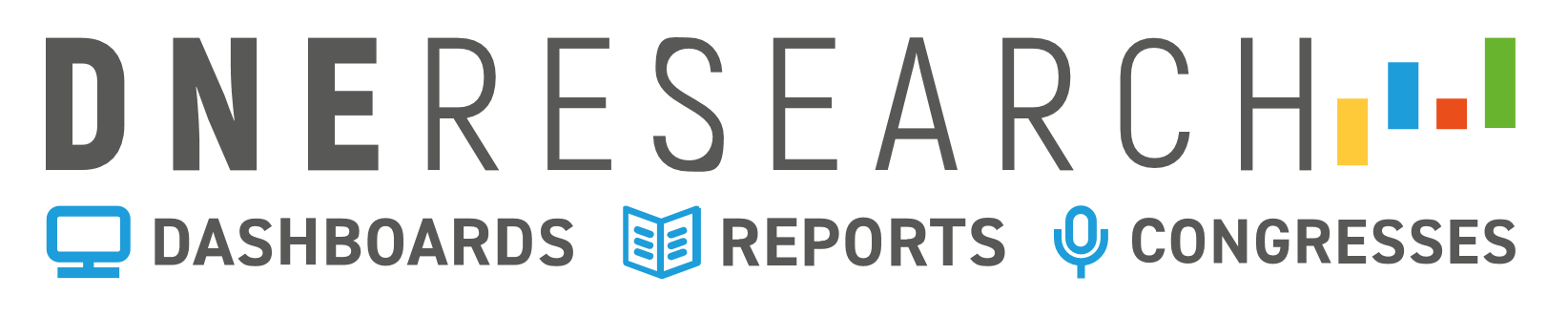 Global perspective- total battery power capacities
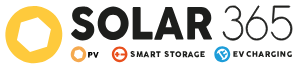 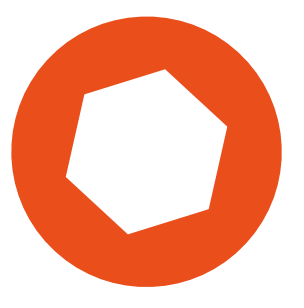 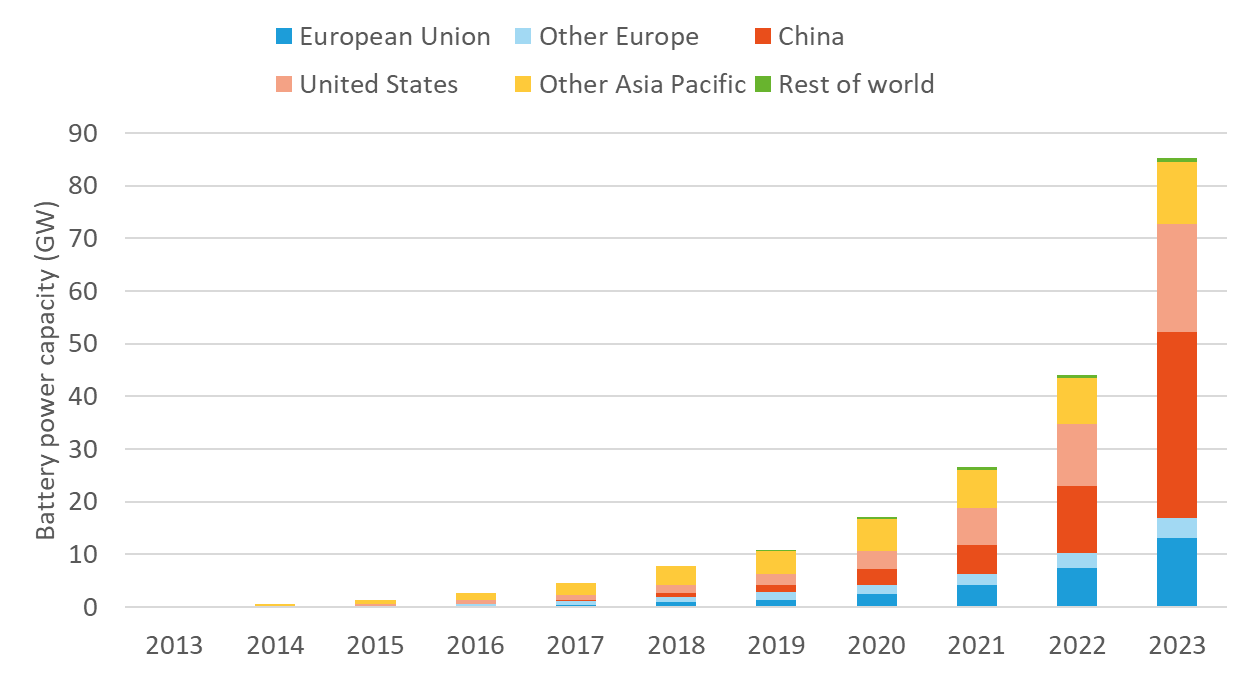 86 GW of installed battery systems by 2023
At least 50% growth since 2019

35 GW in China (41%)

13 GW in EU (15%)
94%
66%
56%
57%
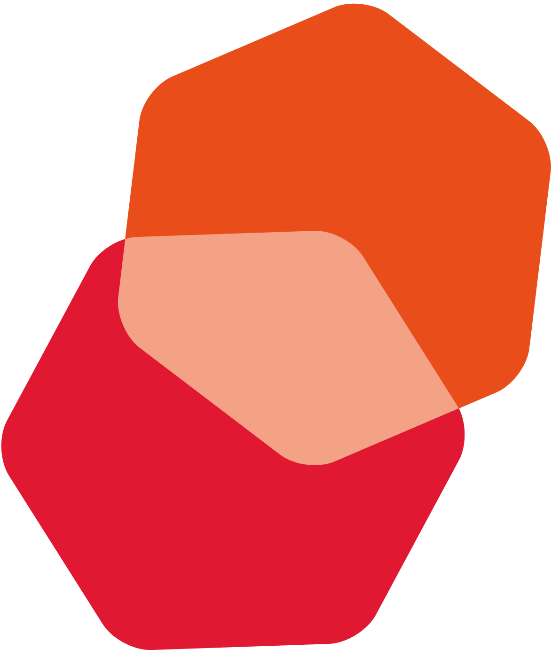 19
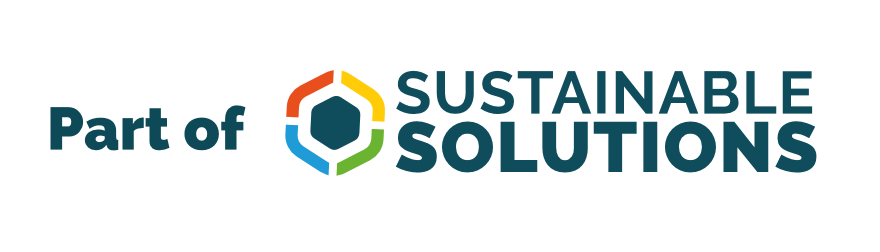 Source: IEA
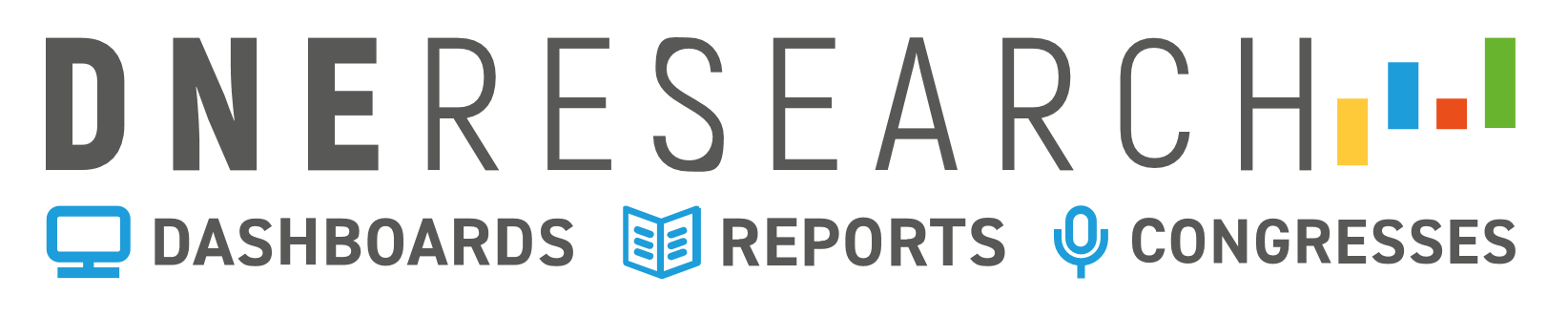 European perspective- total storage capacities
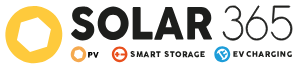 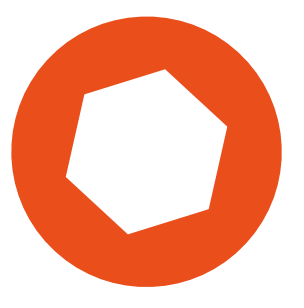 36 GWh by 2023 in Europe

DE: 12 GWh    (33%)
IT:     6,5 GWh (18%)
UK:   6 GWh    (17%)
AT:   2 GWh    (6%)
CZ:   1,4 GWh (4%)

NL:   0,6 GWh (1,7%)
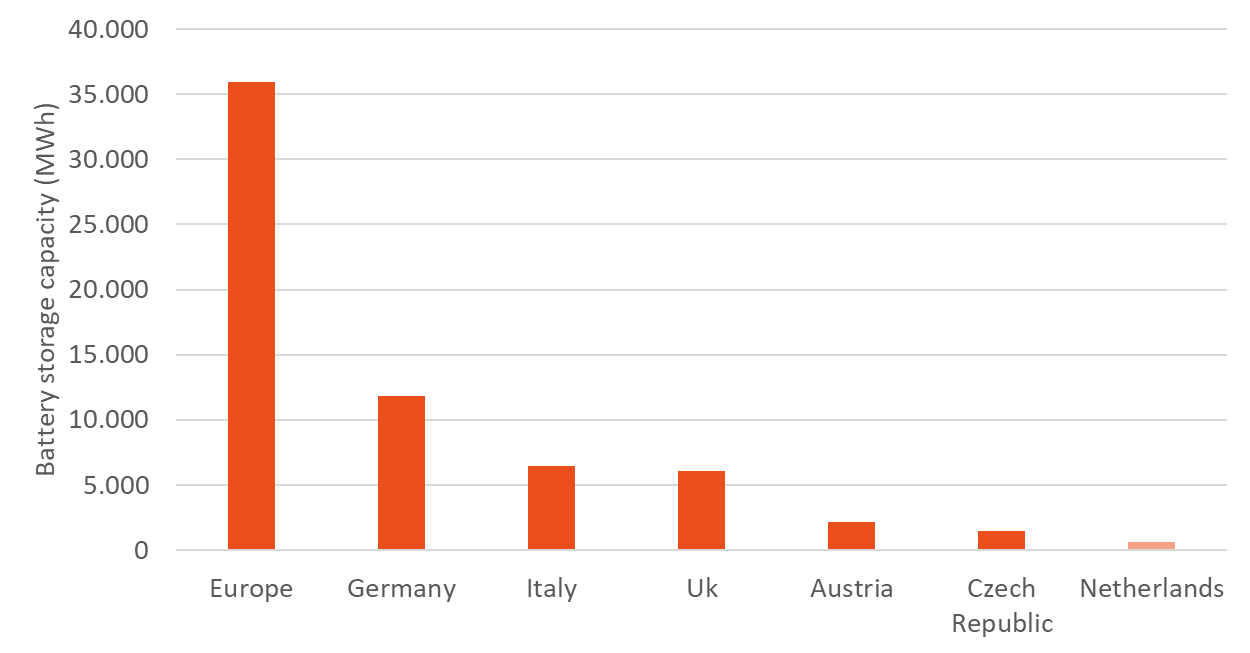 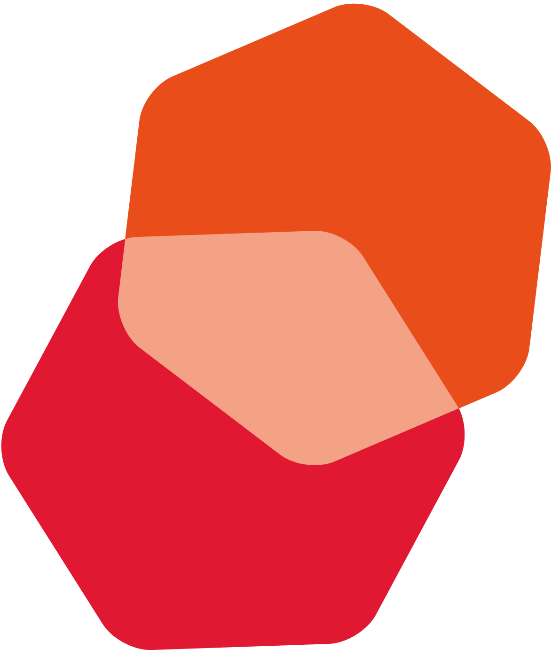 20
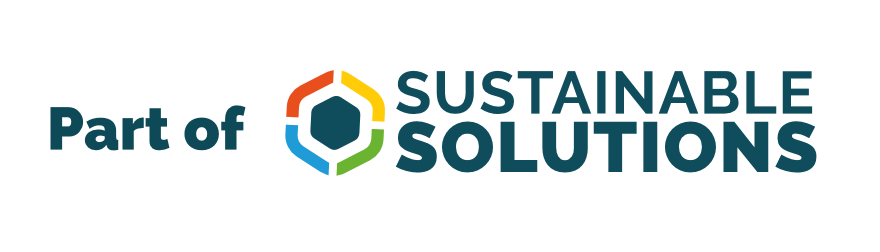 Source: European Market Outlook for Battery Storage 2024-2028
               DNE Research
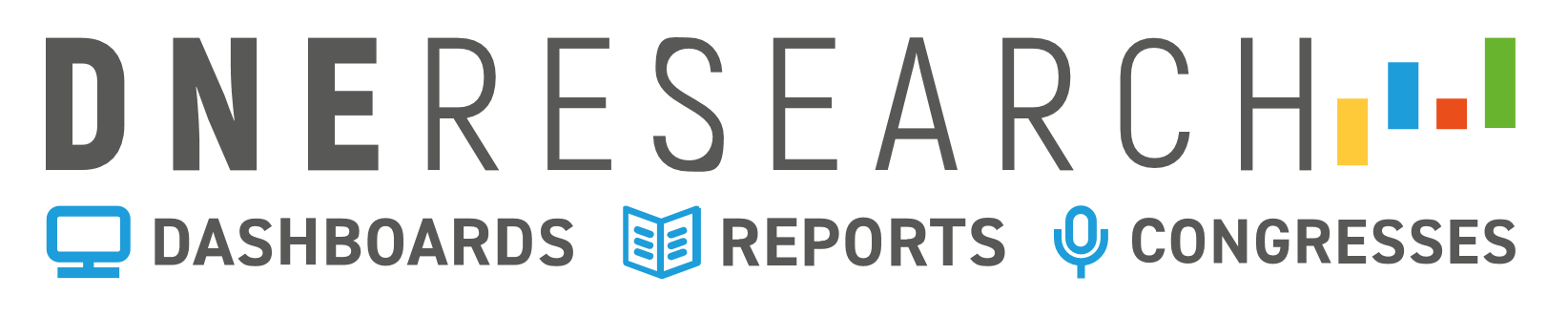 Imports through The Netherlands
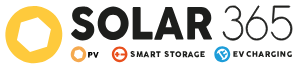 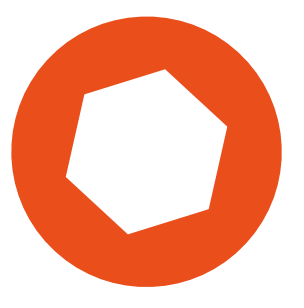 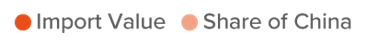 4 billion EUR in 2023
(equivalent to 80% of total capacities in EU*)	

90% imports from China
2023 imports from China are equivalent to 70% of total EU battery capacities
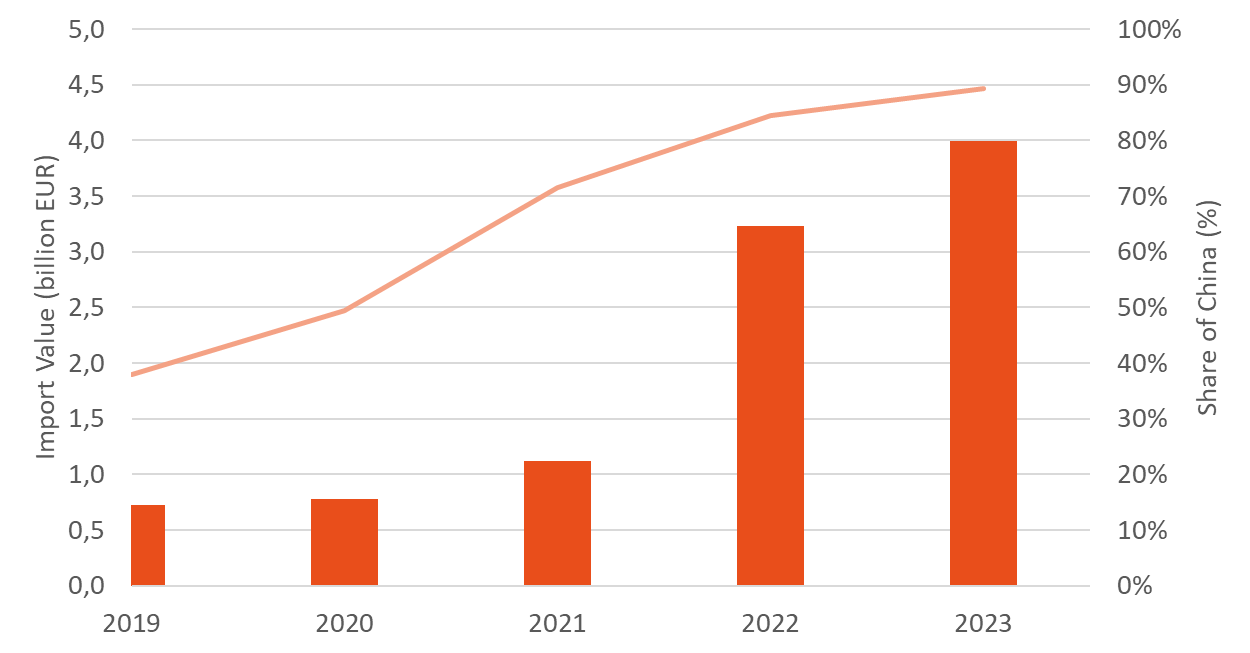 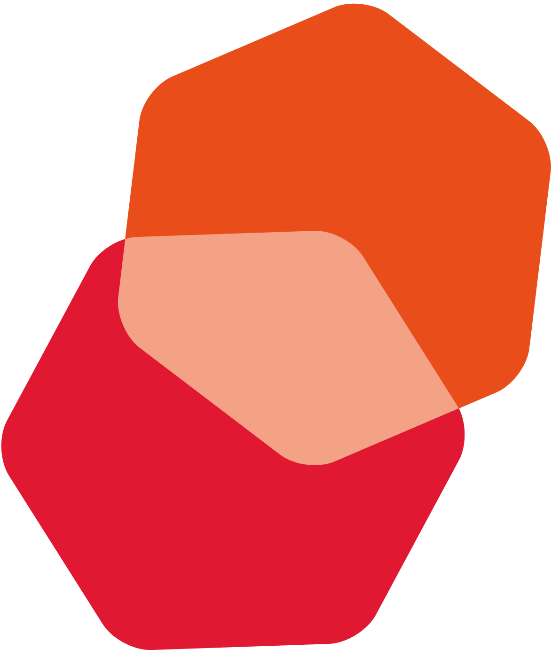 21
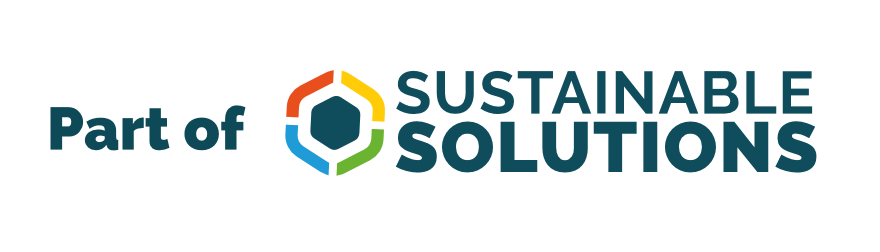 *Assumption: global trading battery storage price is 140 EUR/kWh (BNEF)

Source: Dutch customs office
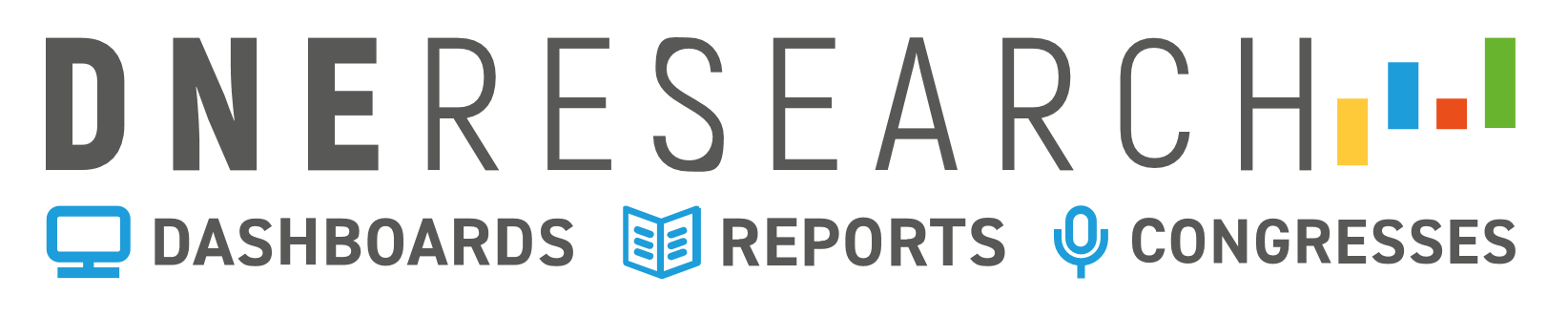 Sectoral analysis- added capacities
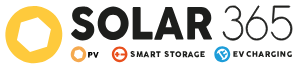 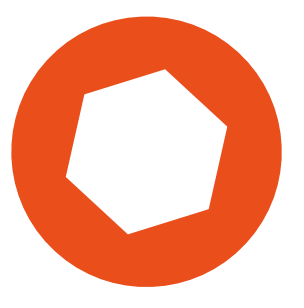 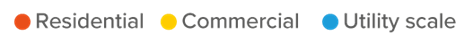 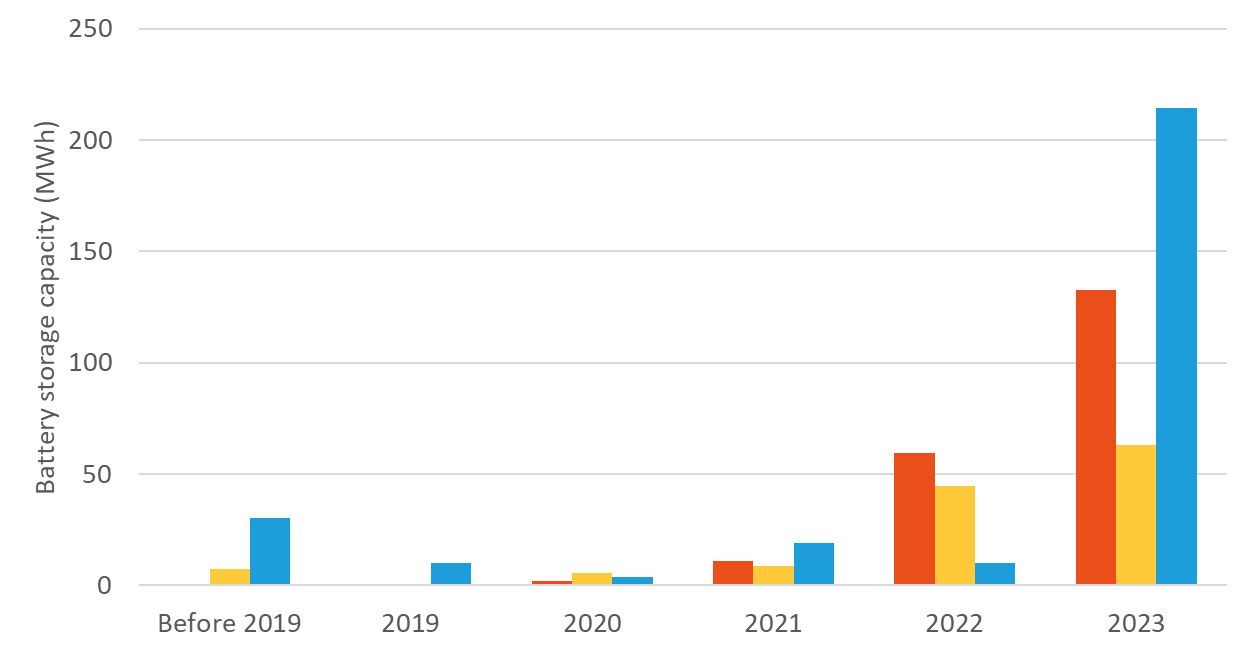 Before 2020 
limited investments
only utility (and commercial)

More interest
2020- residential
2022- commercial
2023- utility

2023 sales: 
133 MWh residential
  63 MWh commercial
215 MWh utility scale
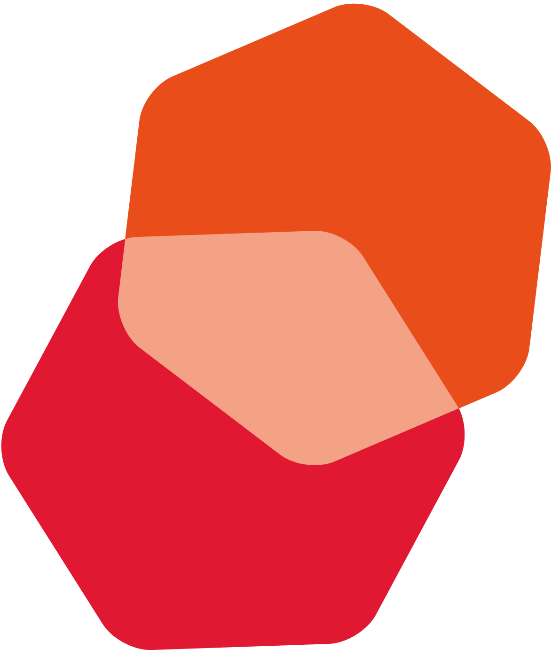 22
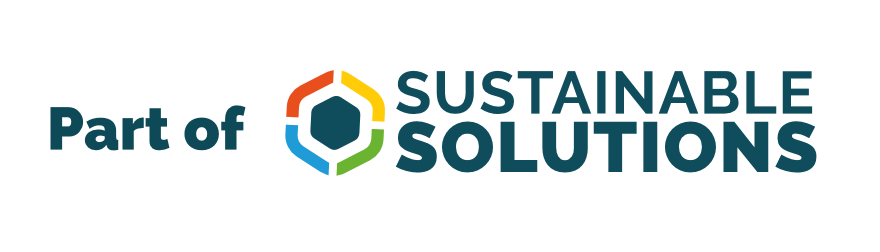 Source: DNE Research
               Energy Storage NL
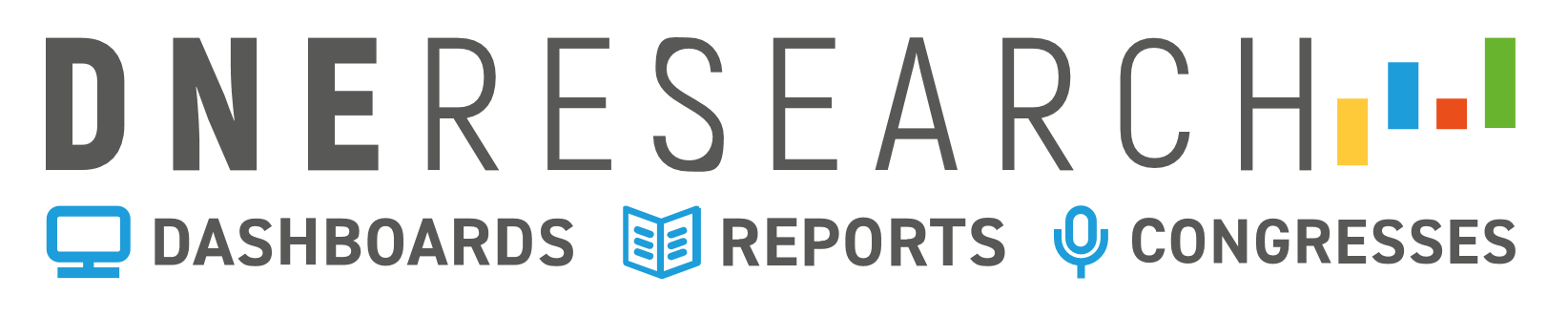 Sectoral analysis- annual sales in numbers
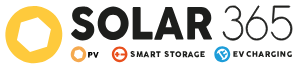 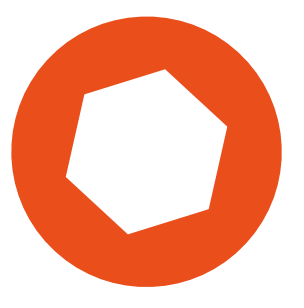 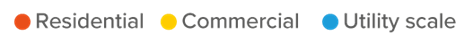 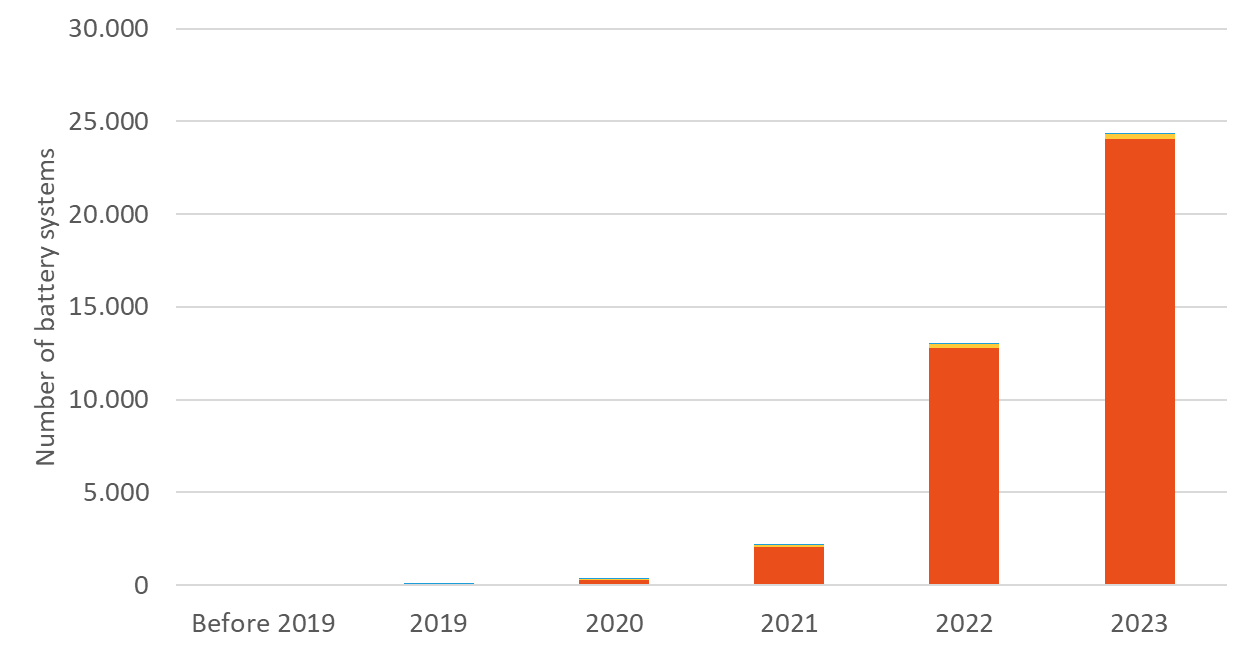 Residential sector dominant!

2023 sales: 
24.000 residential
     280 commercial
       60 utility scale
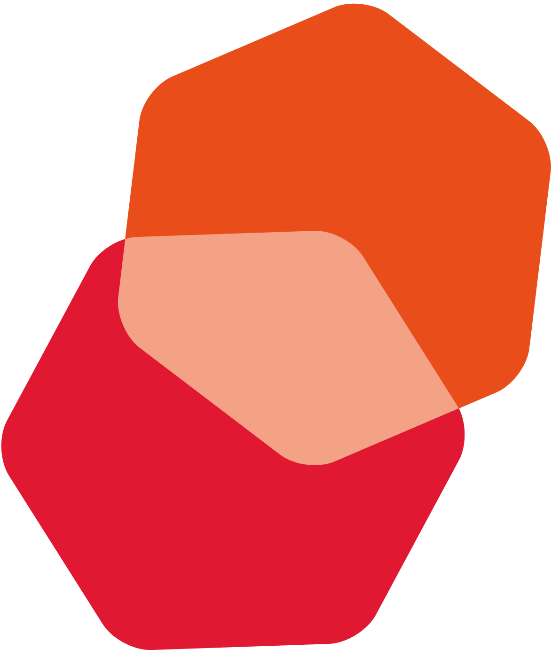 23
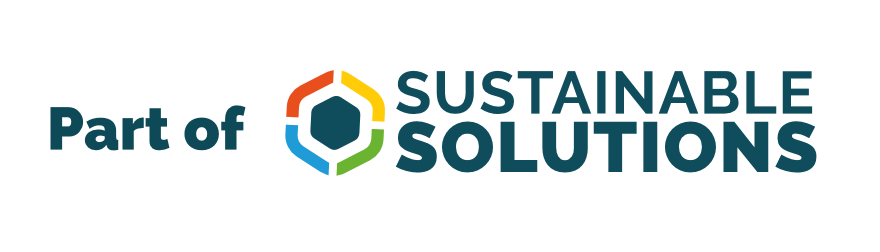 Source: DNE Research
               Energy Storage NL
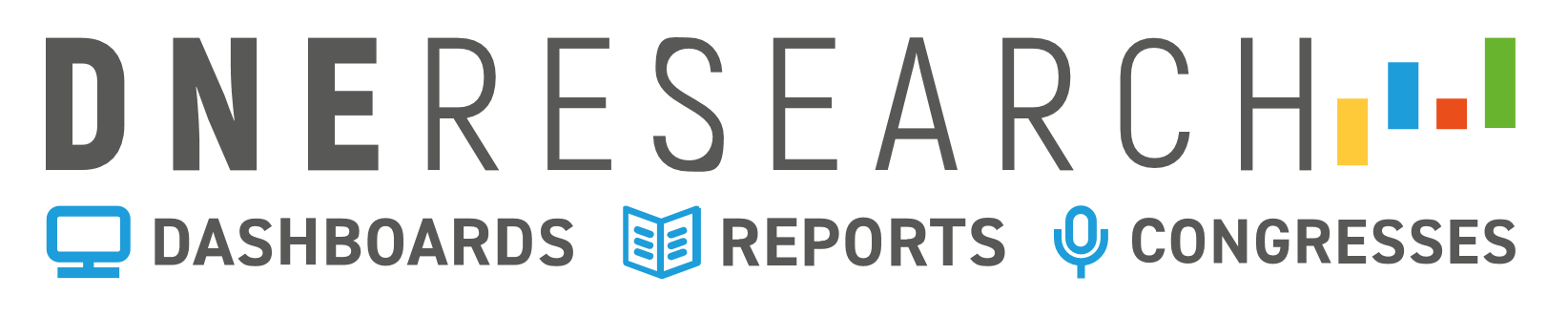 Overview of total battery storage in 2023
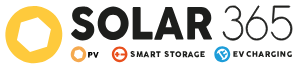 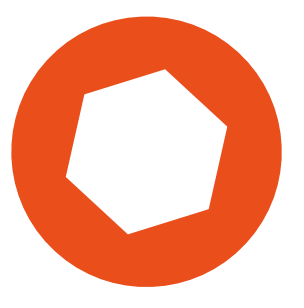 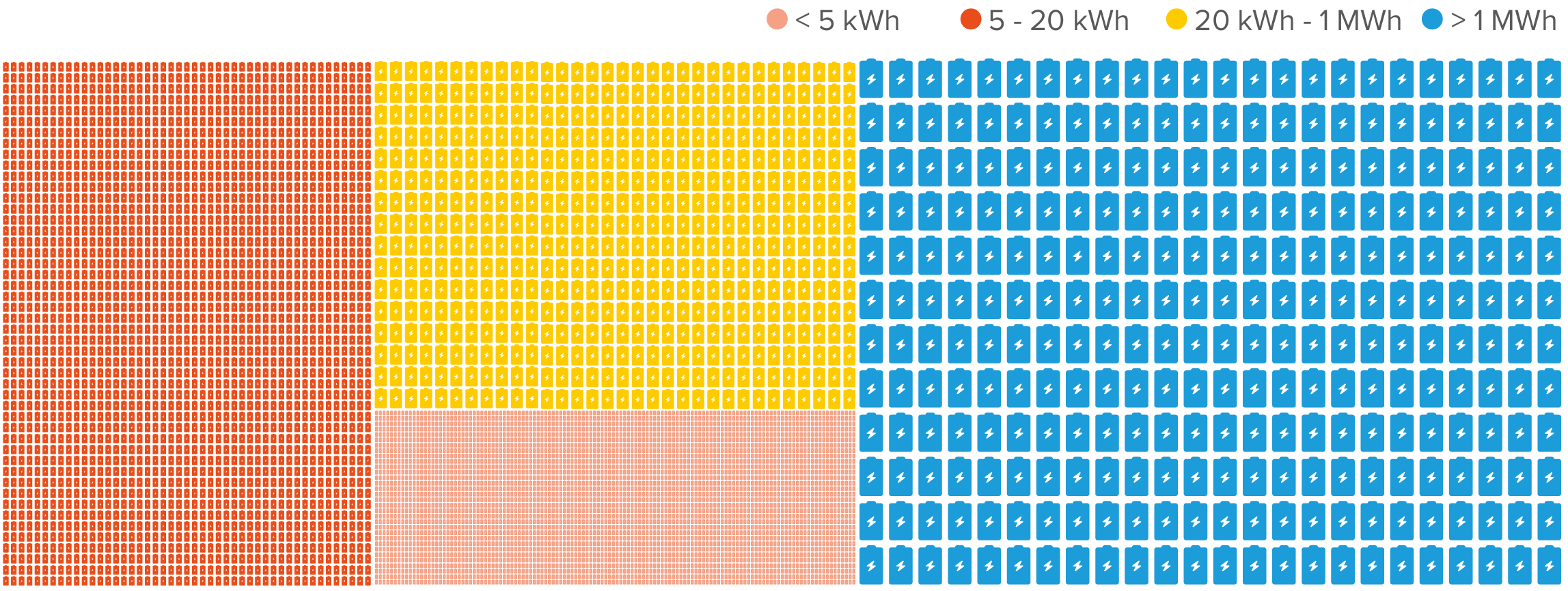 Capacity (621 MWh):
Small residential:   63 MWh (10%)
Large residential: 142 MWh (23%)
Commercial: 	129 MWh (21%)
Utility:                   287 MWh (46%)



Number of batteries: 
Small residential: 22.500 (56%)
Large residential: 16.700 (42%)
Commercial:             700 (1,8%)
Utility:                          76 (0,2%)
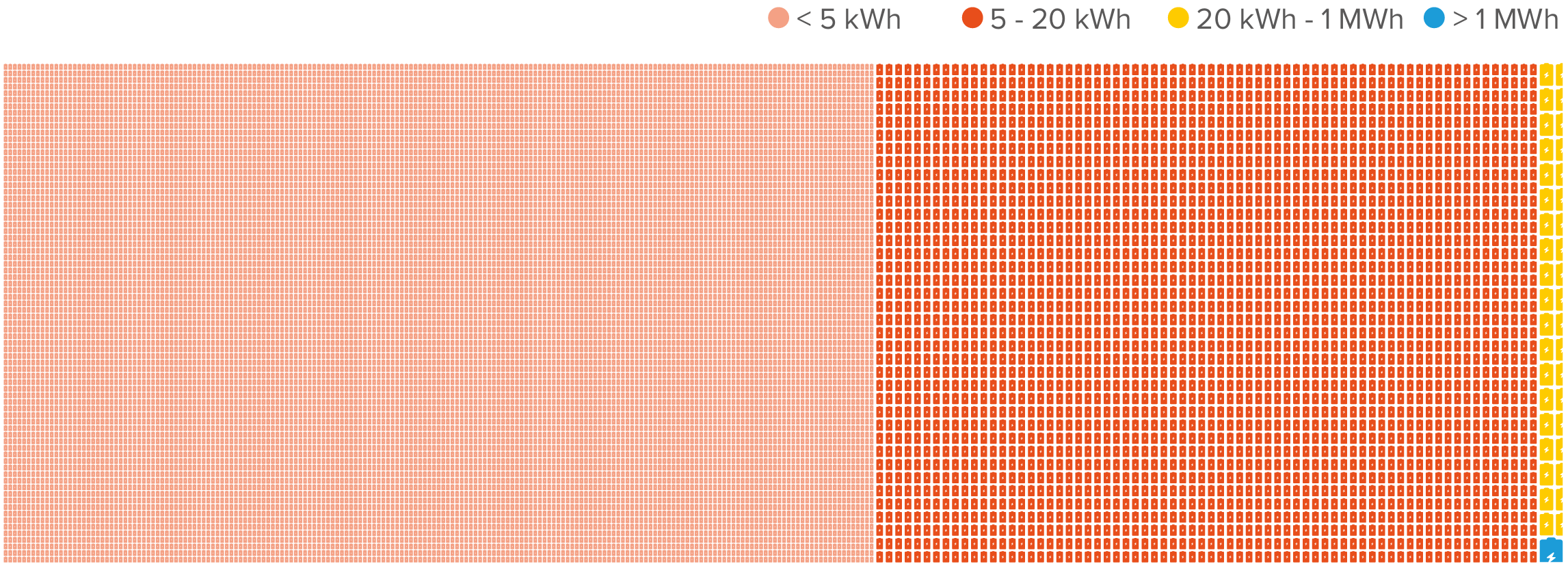 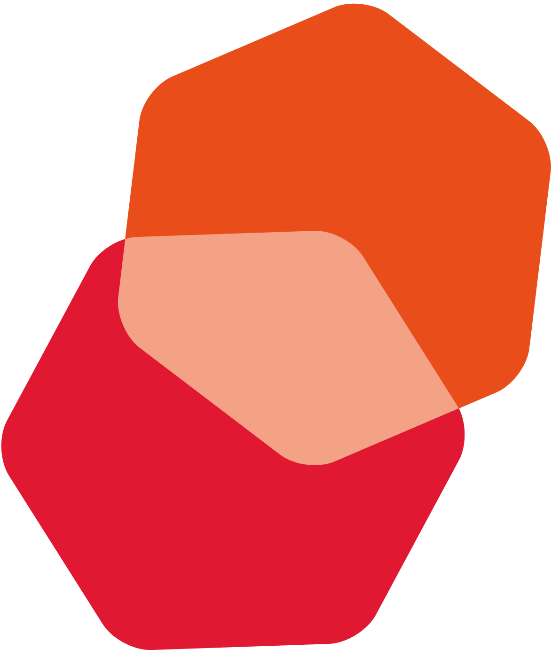 24
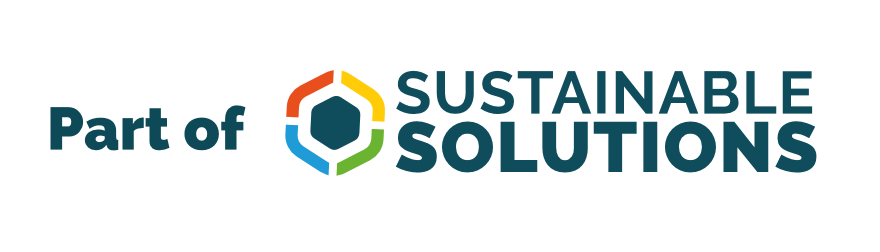 Source: DNE Research
               Energy Storage NL
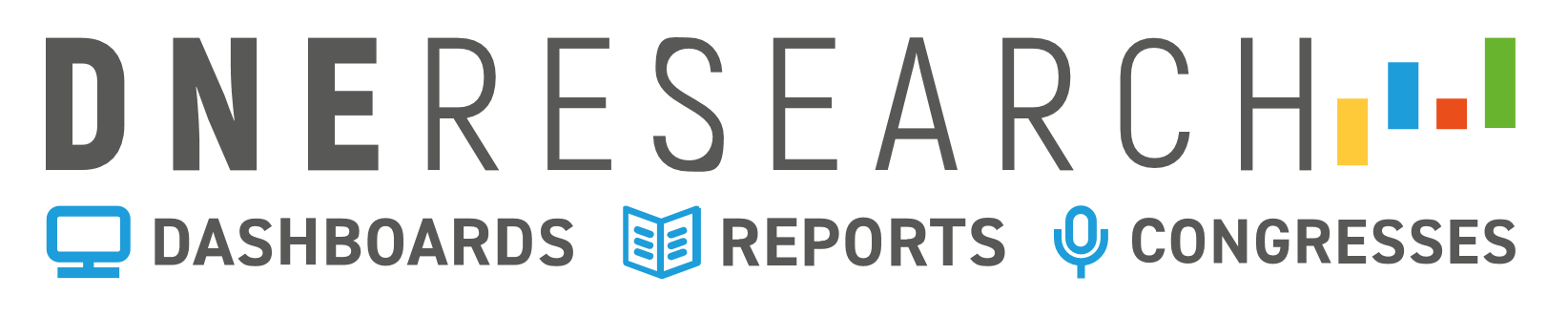 Battery types sold in 2023
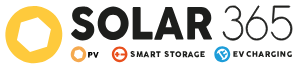 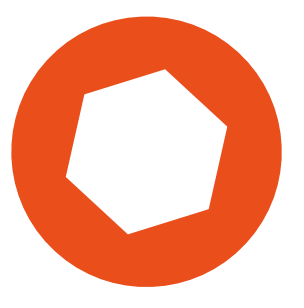 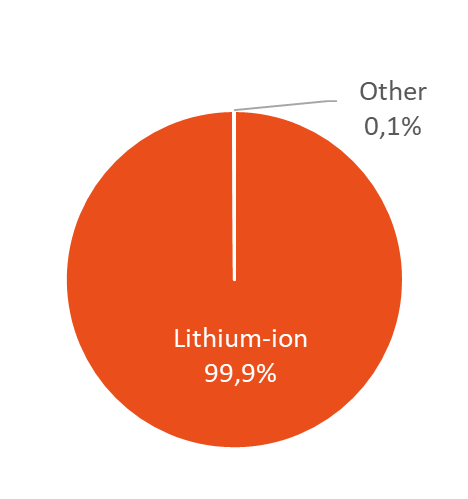 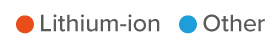 Numbers shares:
Li-ion: 99,9%
Other (Absorbent Glass Mat Lead Acid (AGM), Vanadium Redox Flow Batteries (VRFB) and Supercapacitors): 0,1%



Capacity shares:
Li-ion: 85%
Other (Absorbent Glass Mat Lead Acid (AGM), Vanadium Redox Flow Batteries (VRFB) and Supercapacitors): 15%

Li-ion- mainly residential sector
Other- mainly utility sector
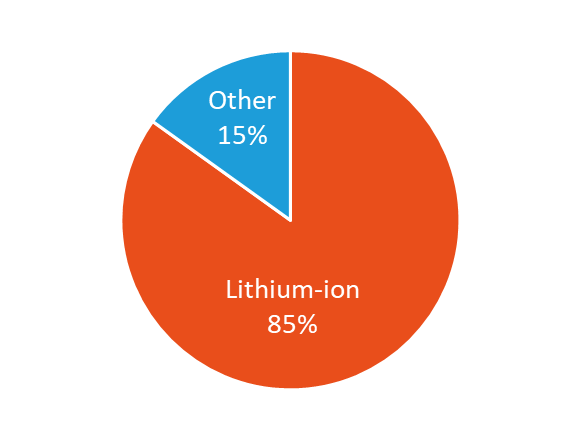 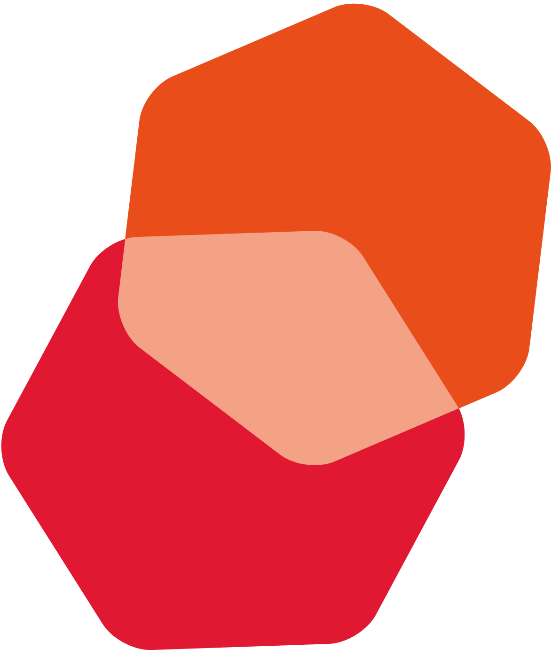 25
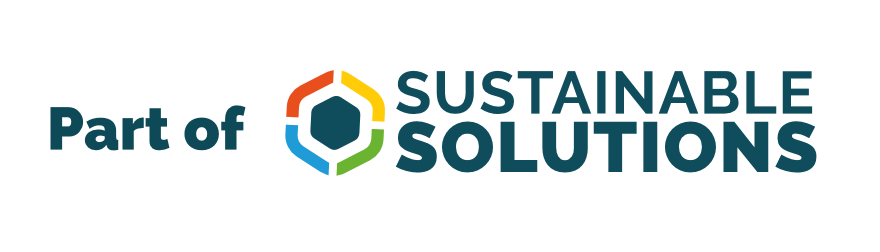 Source: DNE Research
               Energy Storage NL
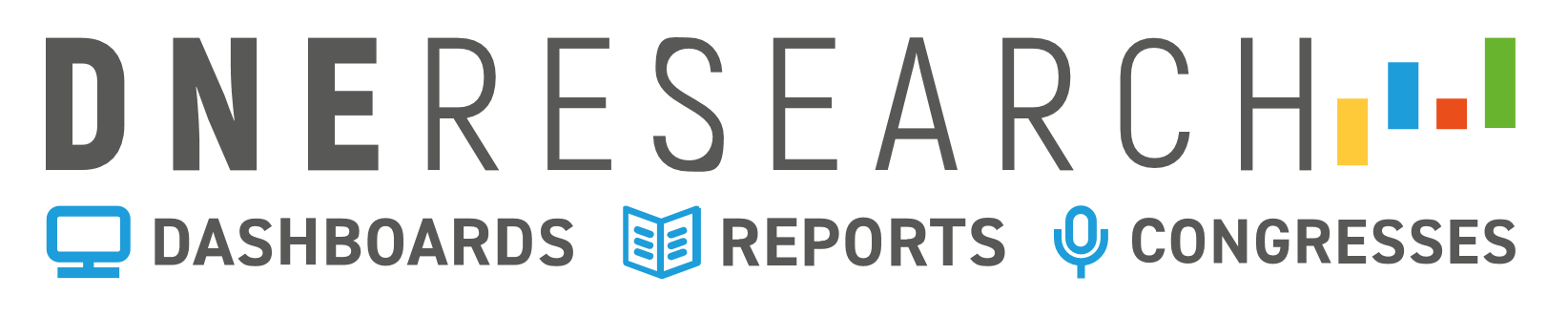 Battery prices in 2023
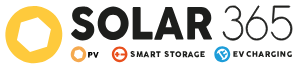 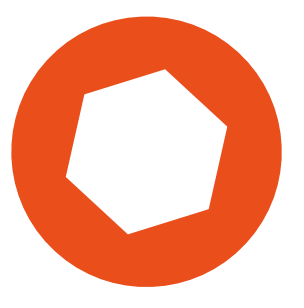 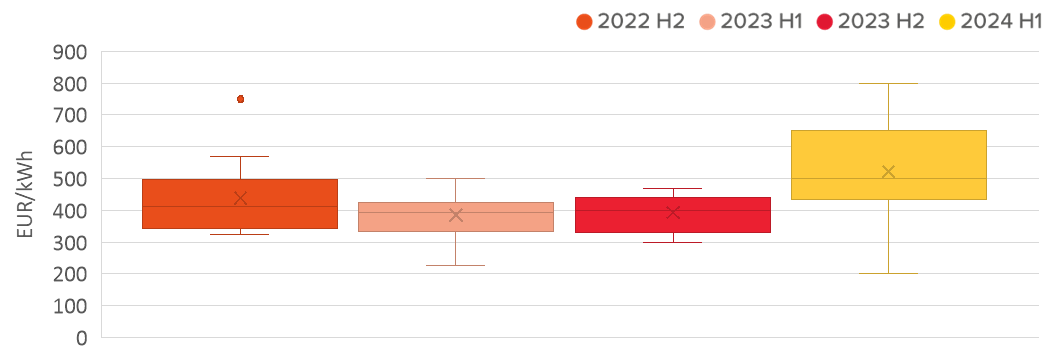 Decrease until 2023, but wider range in 2024

Different prices based on equipment

Provisional price ranges:
Only battery
~ 300-400 EUR/kWh

Battery with integrated inverter
~ 450-500 EUR/kWh

Smart battery
~ 550-750 EUR/kWh
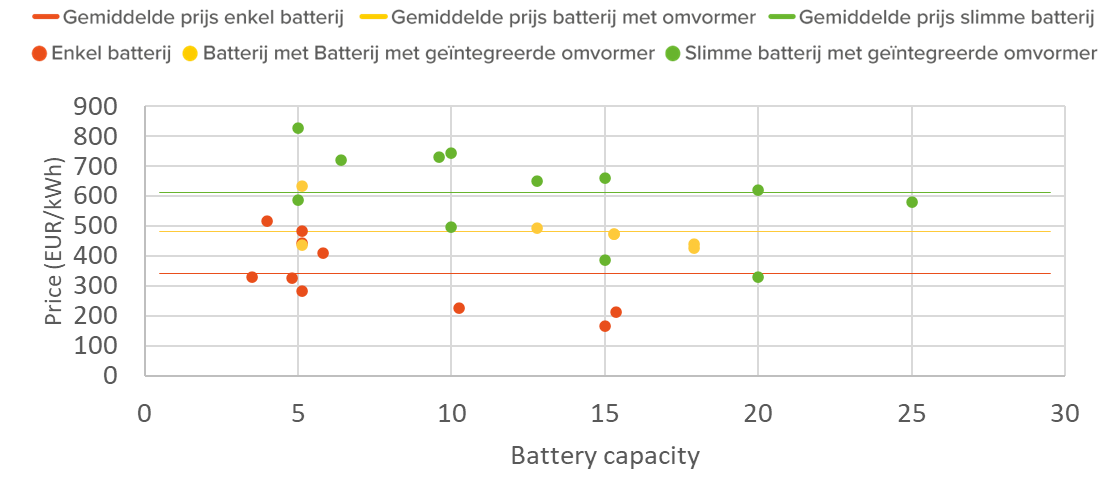 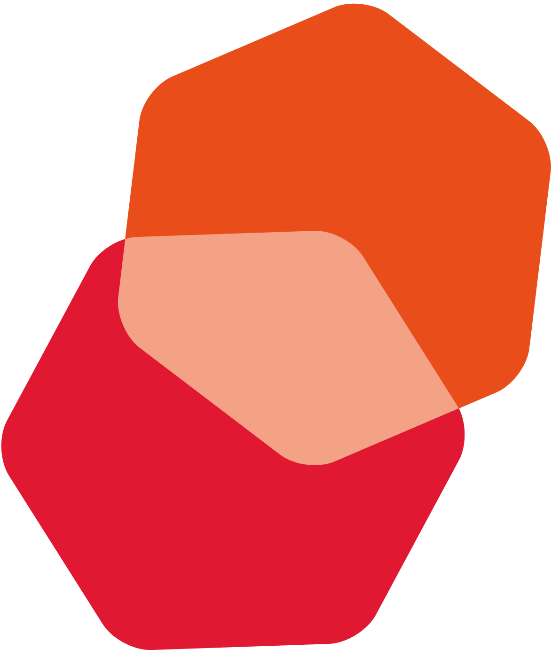 26
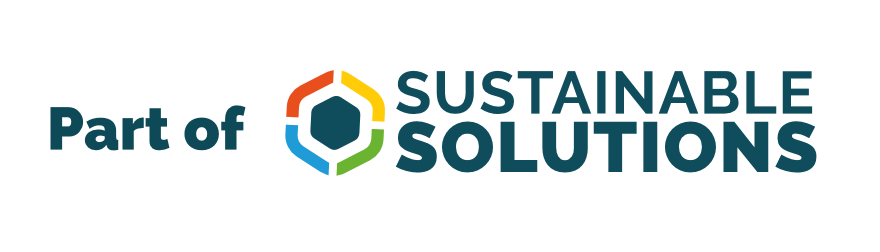 Source: DNE Research
              Web shops for batteries
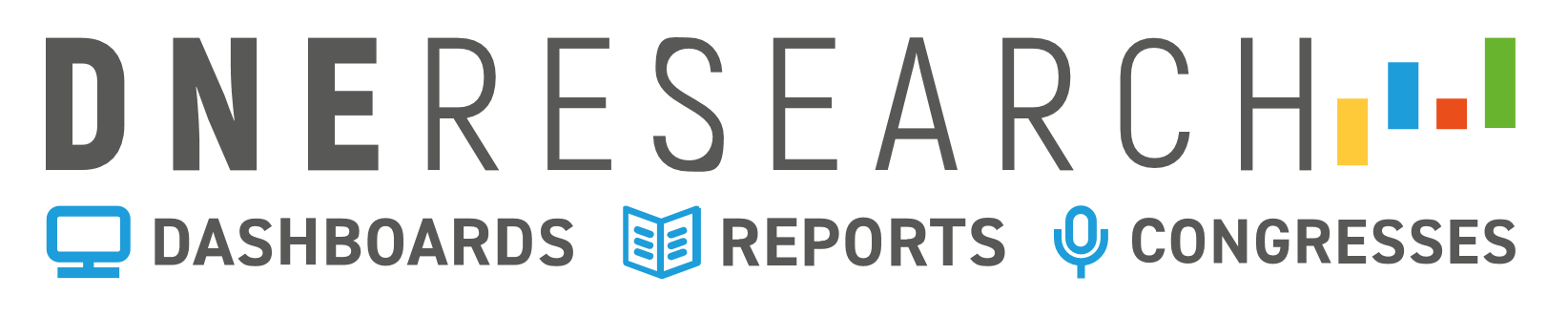 Warranty and Expected lifetime
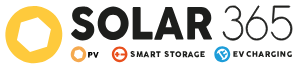 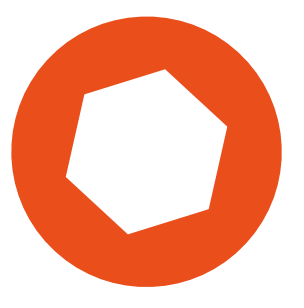 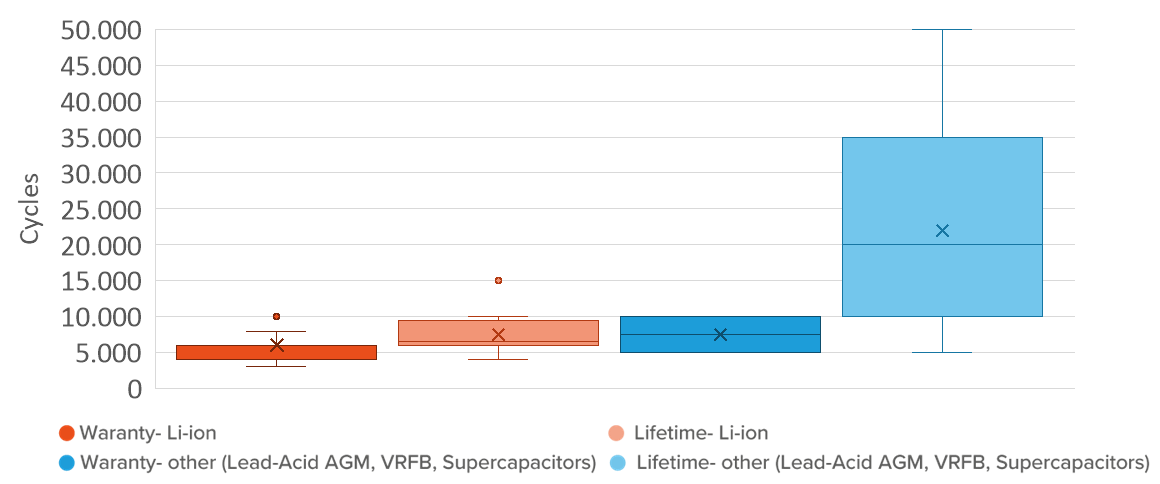 Li-ion
Warranty
4.000 - 6.000 cycles (7,5 - 10 years)
Expected lifetime
6.000 – 9.500 cycles (10 – 20 years)


Other 
Warranty
5.000 - 10.000 cycles (5 – 10 years)
Expected lifetime
5.000 – 50.000 cycles (10 – 45 years)
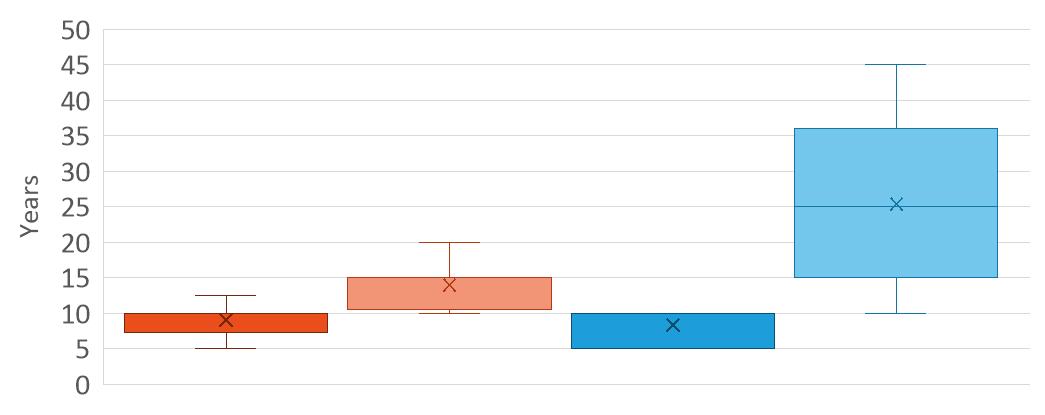 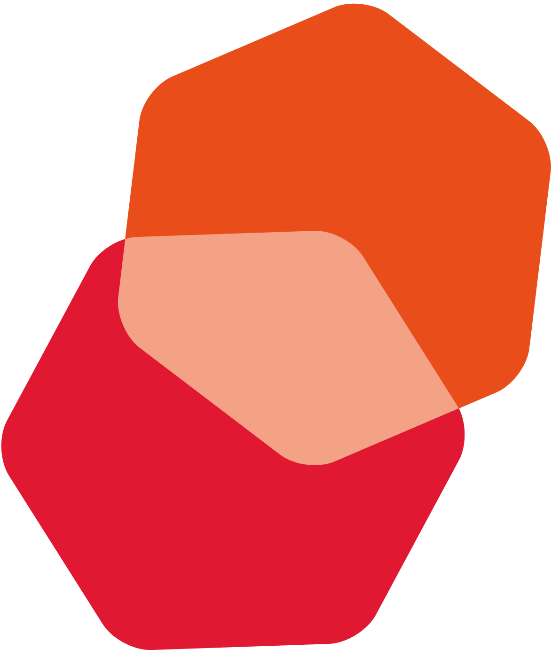 27
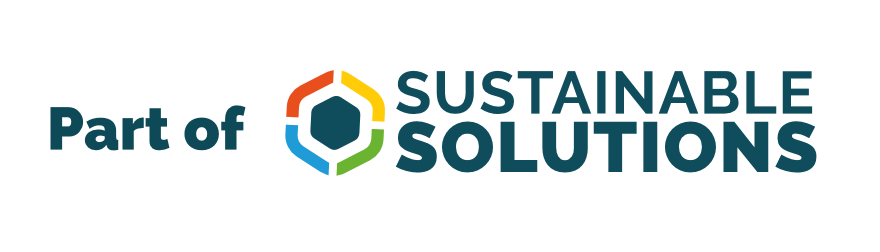 Source: DNE Research
2024 voorspelling
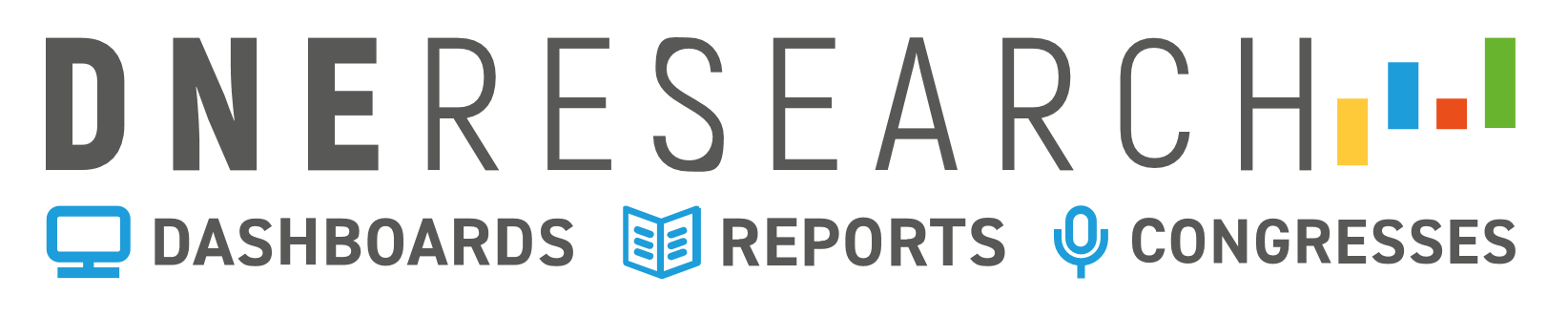 2024 projections
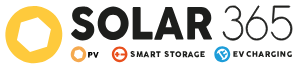 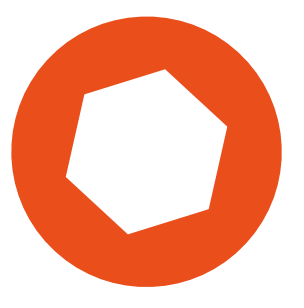 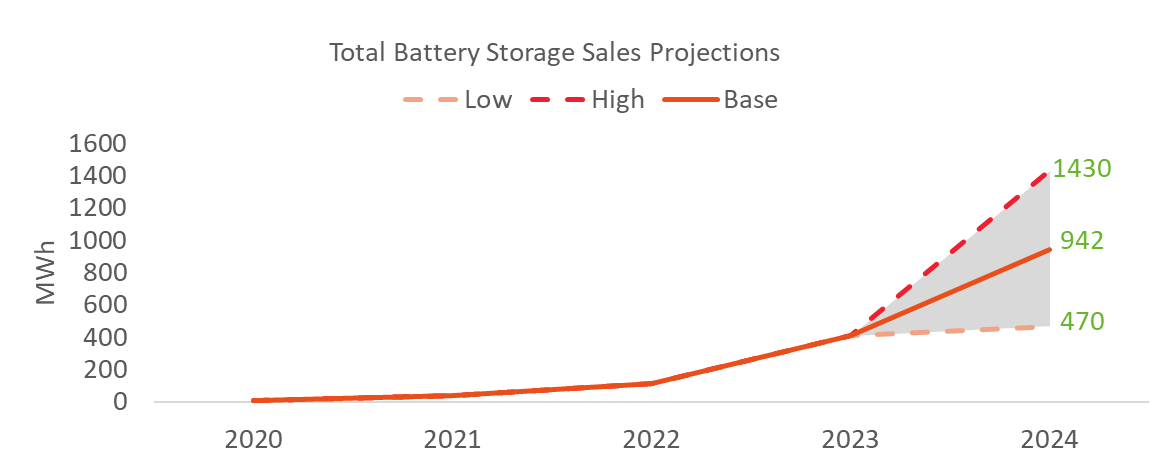 Base scenario
reported values from the research
High and Low scenarios
market trends



Base scenario sales projections 
for 2024:
Residential sector:	472 MWh
Commercial sector:	246 MWh
Utility sector:		224 MWh
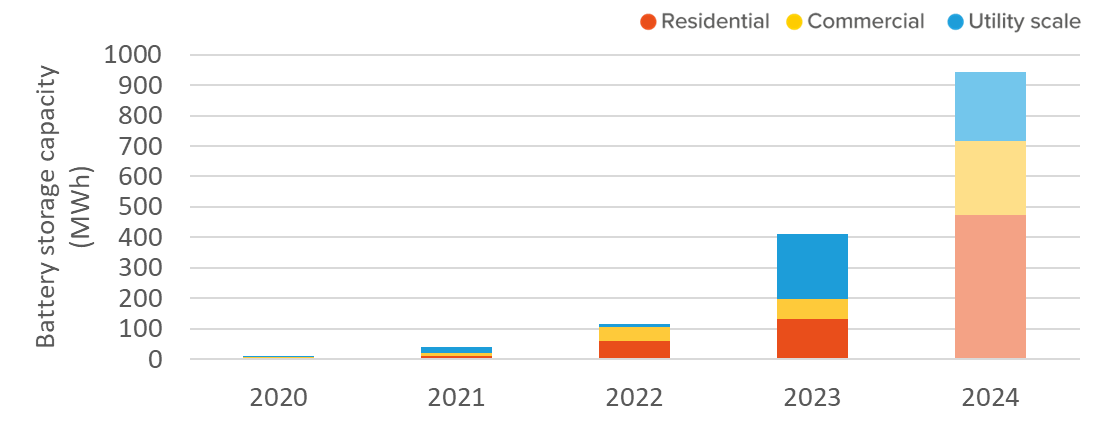 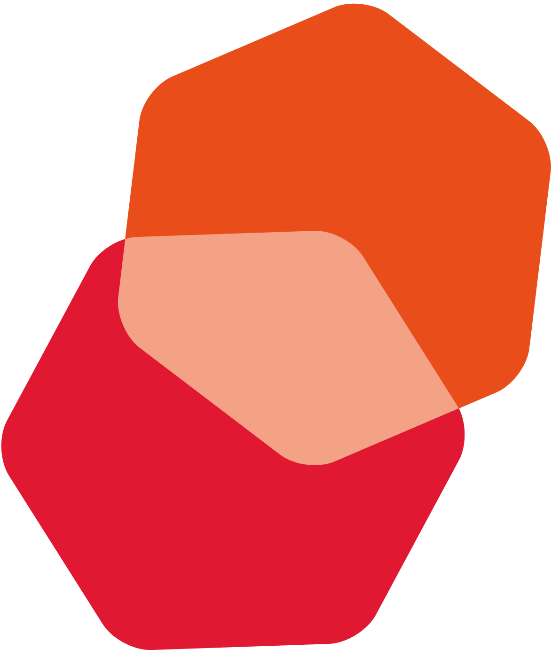 28
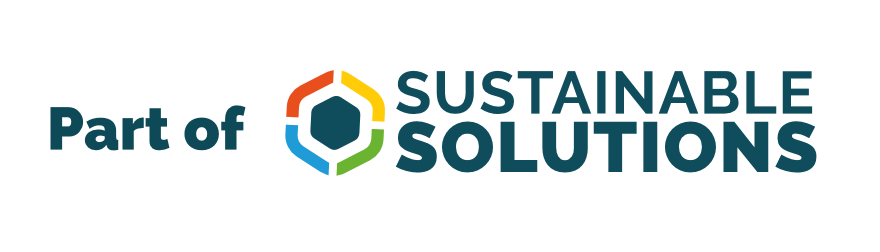 Source: DNE Research
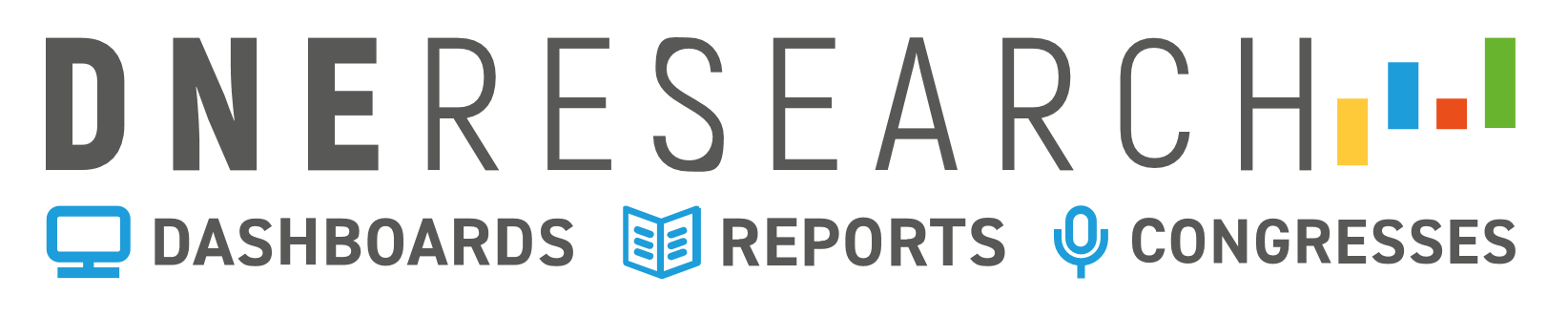 Longterm forecast- total capacities
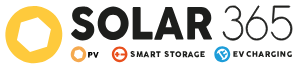 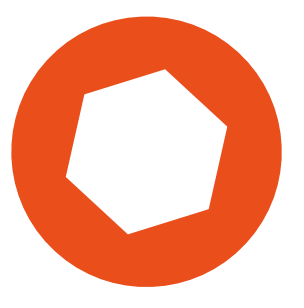 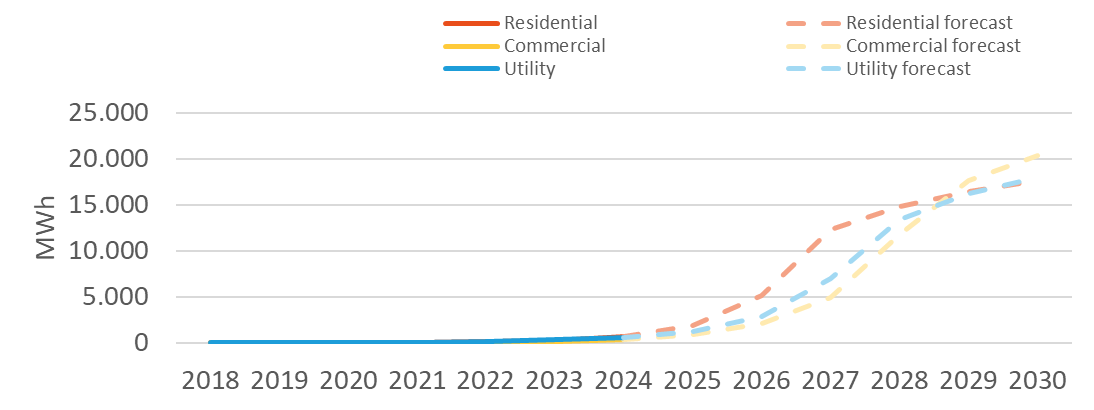 Methodology:
Residential and commercial sectors
Market trends
Limit based on - total solar capacities- 1h storage

Utility sector
Market trends
Limit based on - Tennet’s plans- 2h storage

Possible total capacity in 2030:
55 GWh
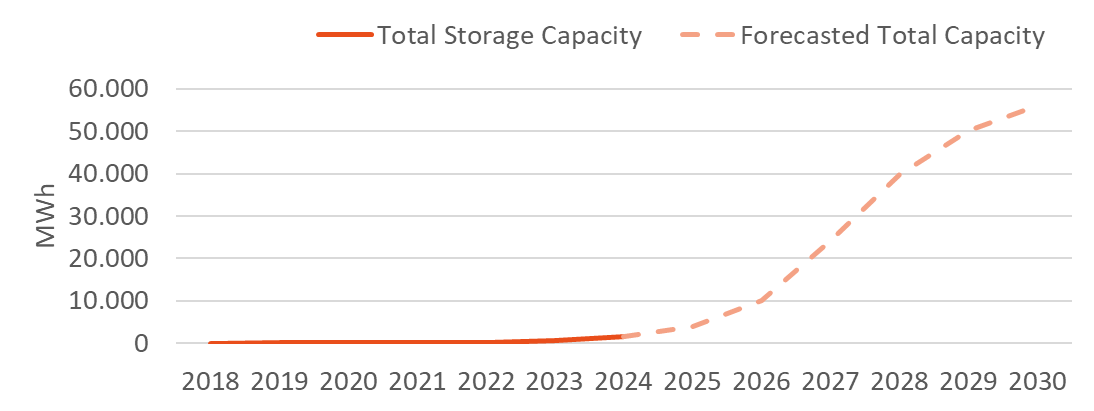 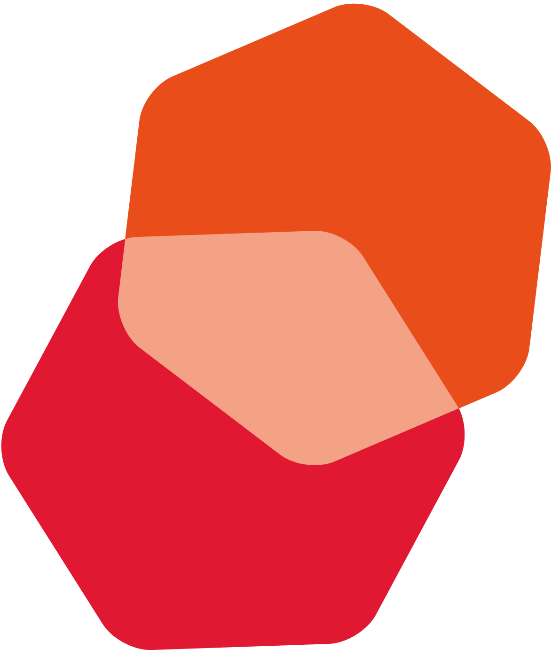 29
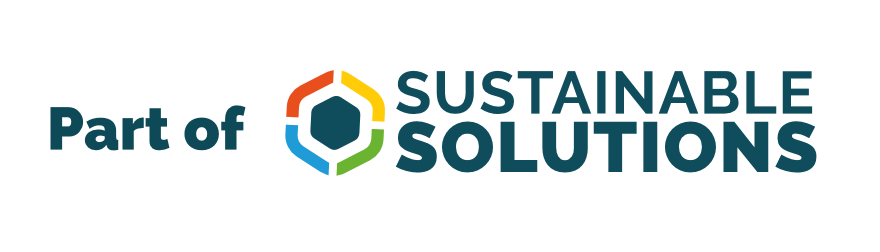 Source: DNE Research
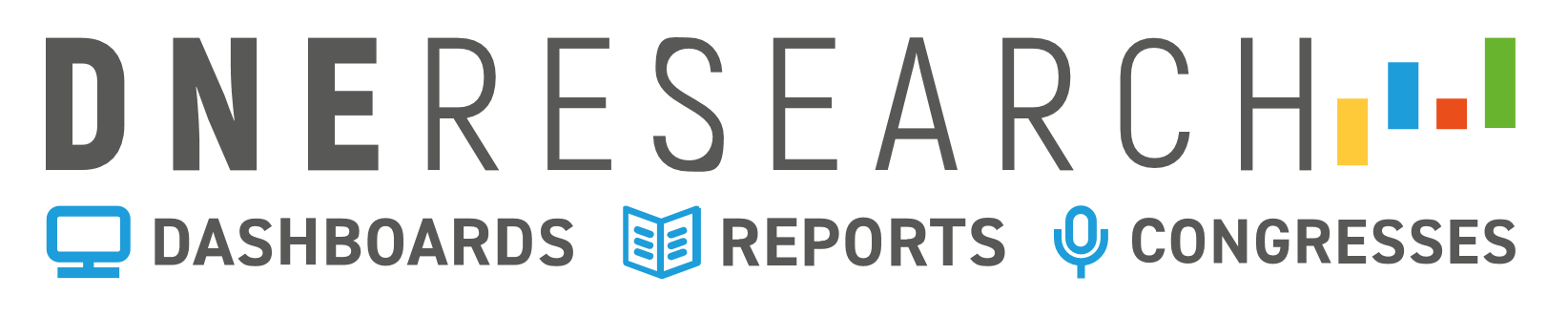 Possible closer future?
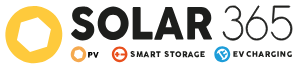 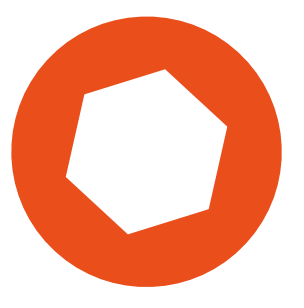 Following current market trends:

Sales forecast for 2025:

Residential sector:	1200 MWh
Commercial sector:	  500 MWh
Utility sector:		  700 MWh

Sales forecast for 2026:

Residential sector:	3300 MWh
Commercial sector:	1200 MWh
Utility sector:		1700 MWh
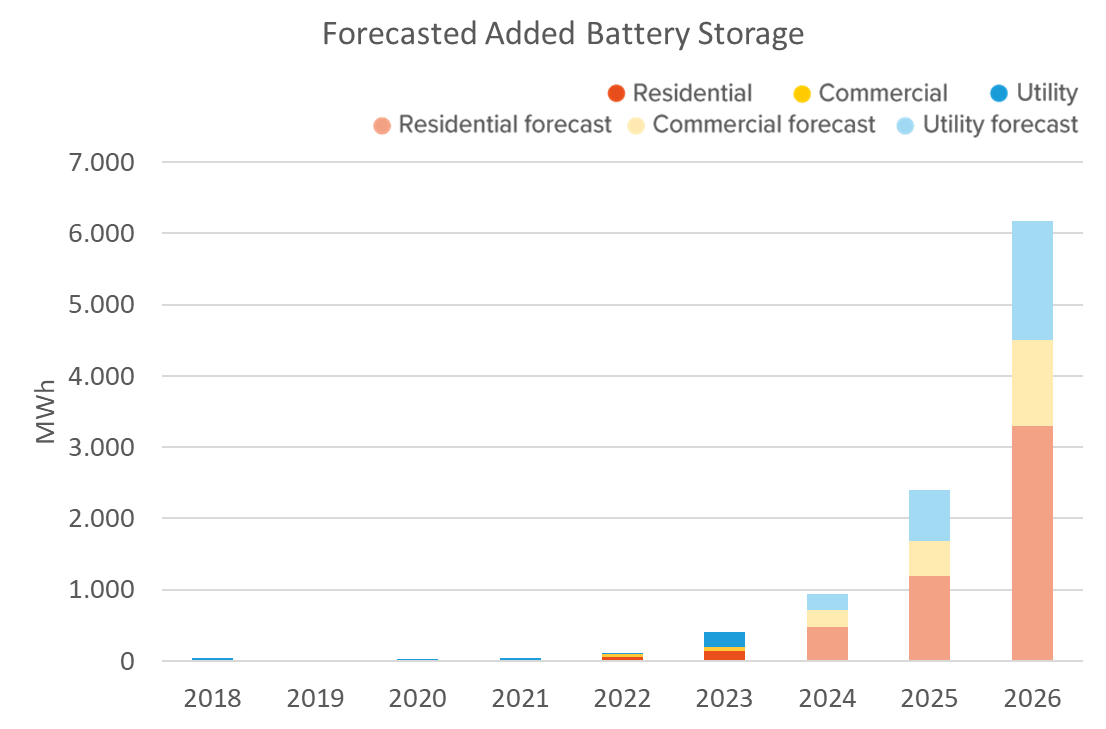 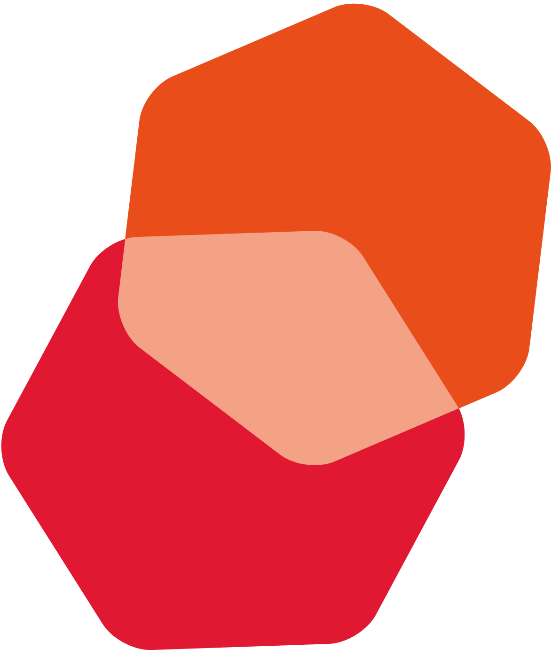 30
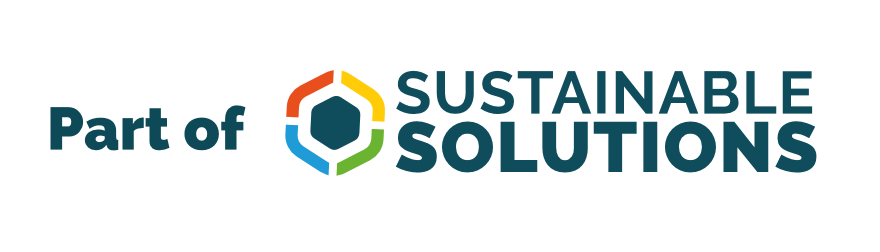 Source: DNE Research
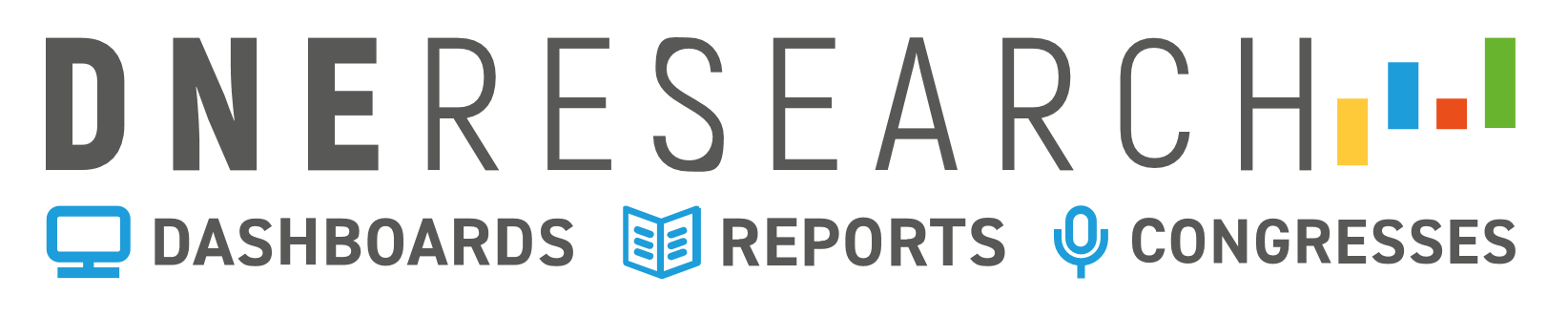 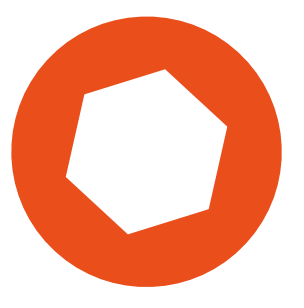 Net-Zero Industry Act (June 2024)

By 2030, EU should produce at least 40 % of the EU's annual deployment needs for eight strategic net-zero technologies!


Targets:
Batteries: 
90% of EU annual demand or 
550 GWh of battery manufacturing capacities
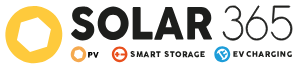 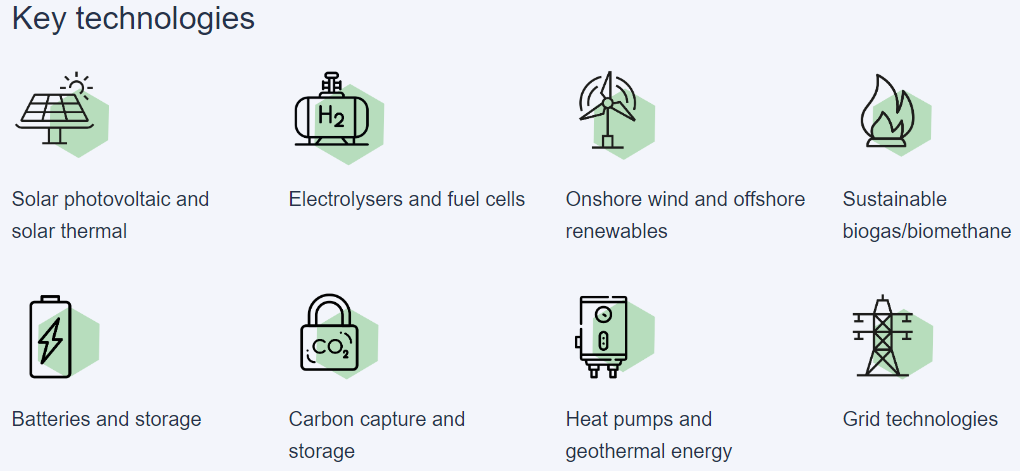 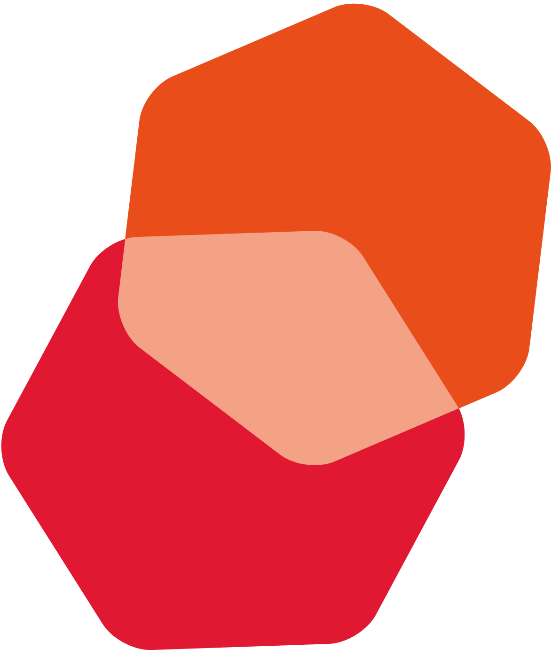 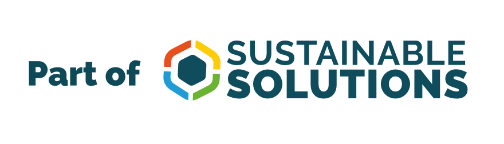 31
Doorbraak van de Warmtepomp
The heat pumps event that shouldn’t be missed in 2024!
Volgende congres: Warmtepomp
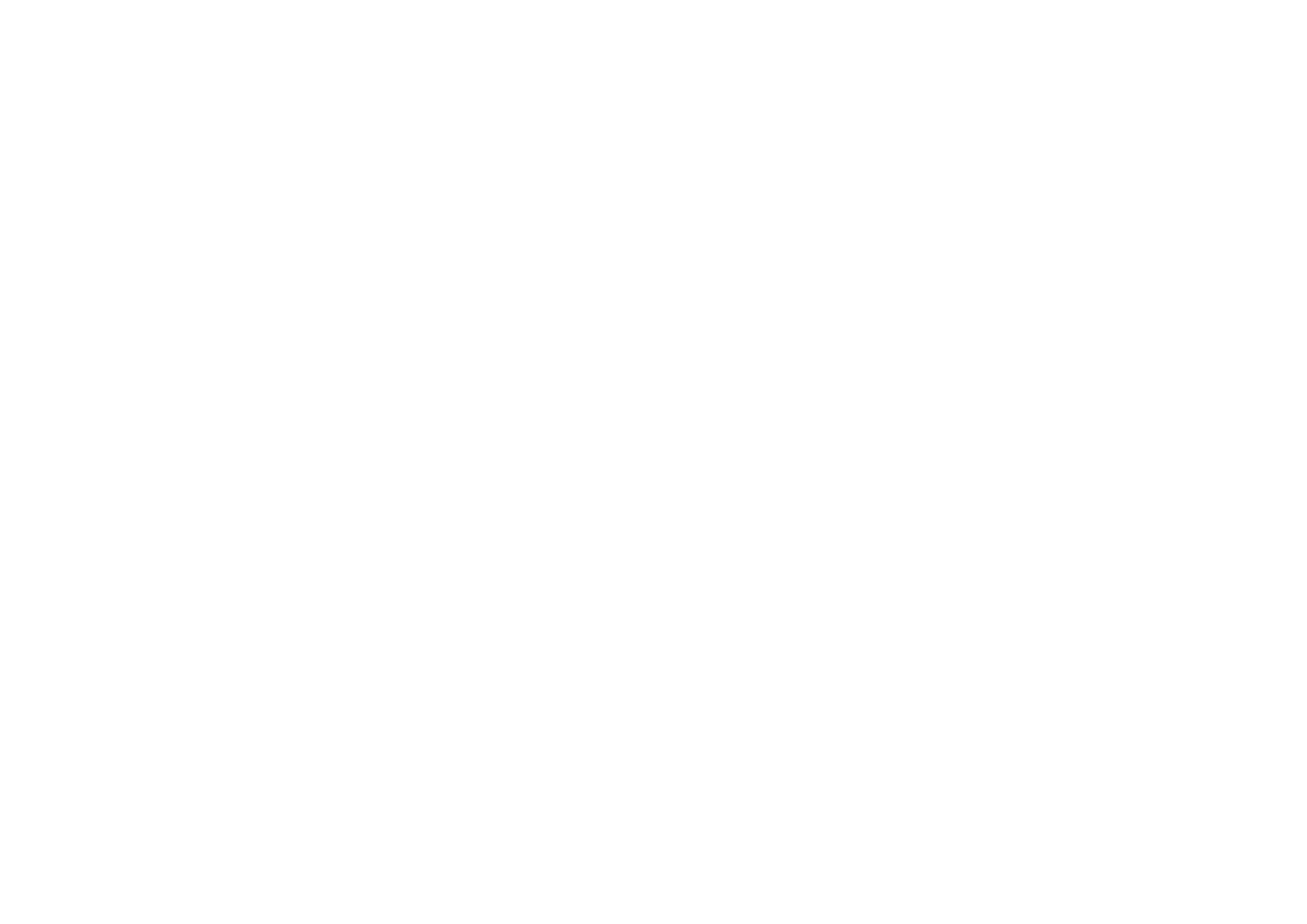 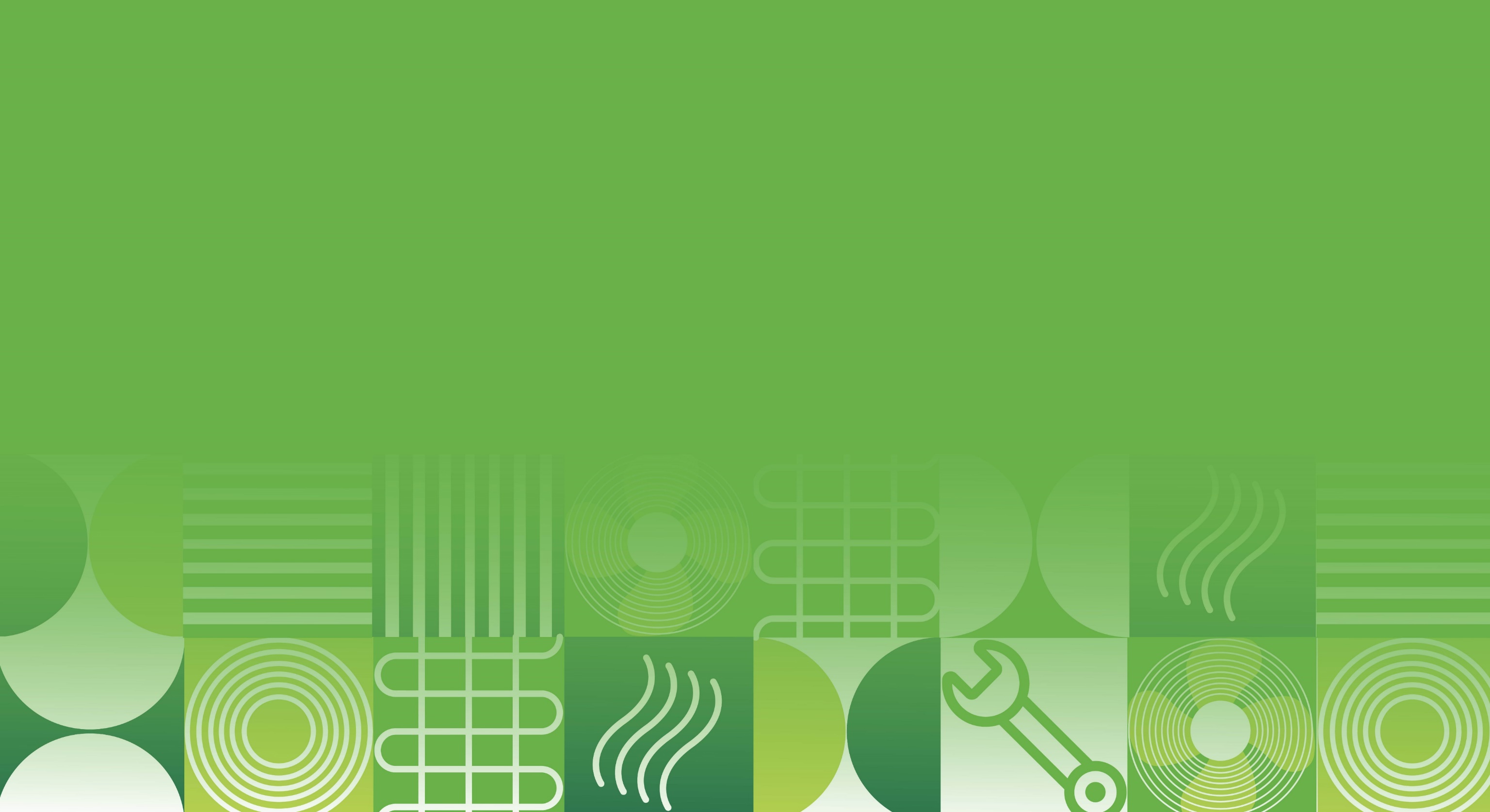 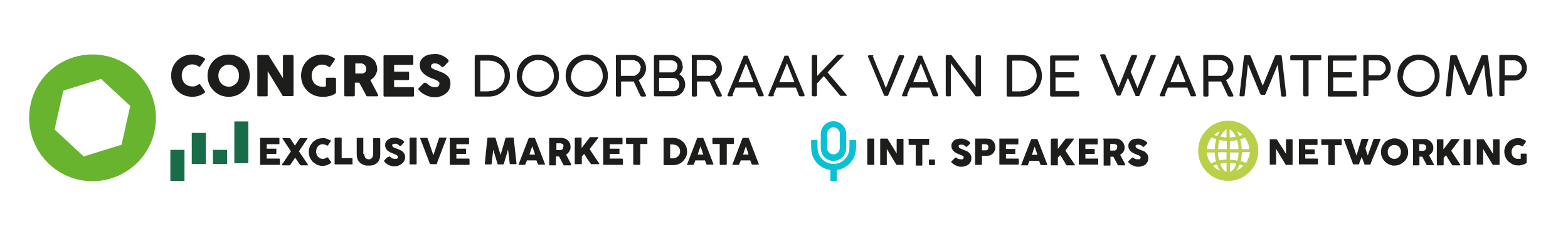 Our next congress: Doorbraak van de Warmtepomp
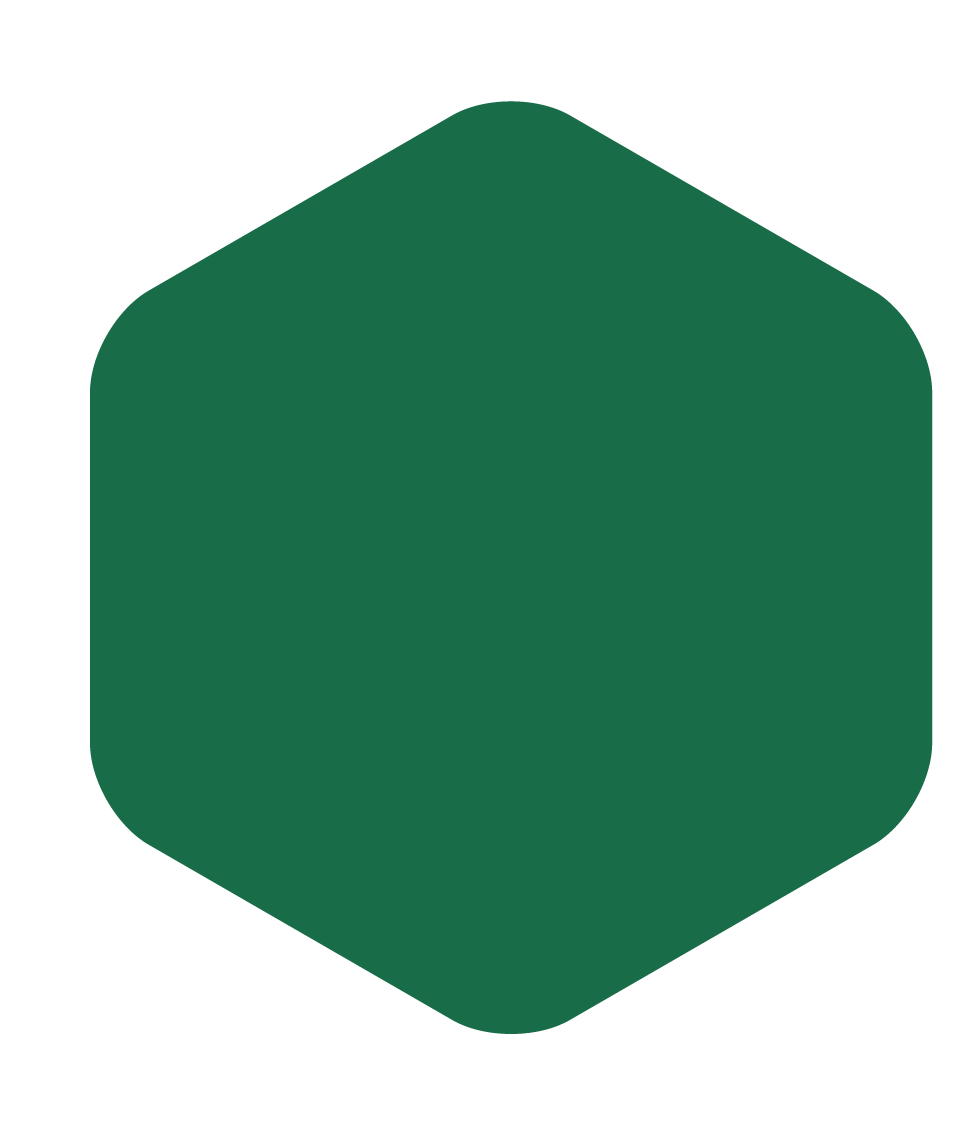 Program:
DNE Research presenting Het Nationaal Warmtepomp Trendrapport 24/25
High level speakers from heat pumps sector
Panel discussions
13 november
 2024, 
Louwman Museum, 
Den Haag
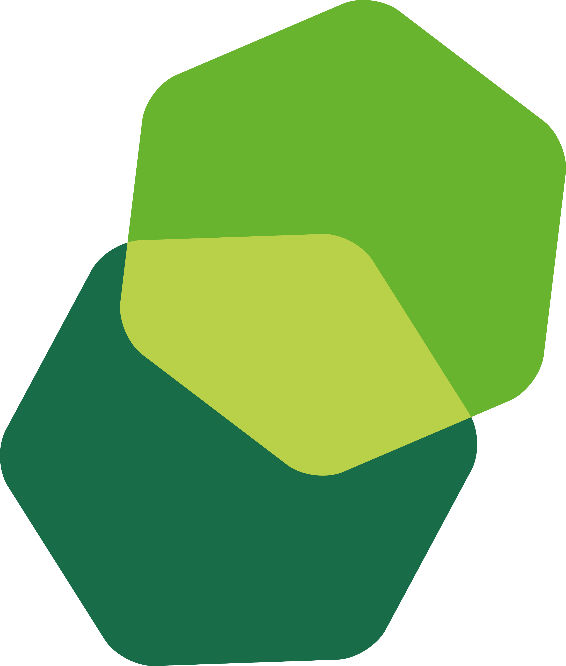 32
Volgende congres: Zon
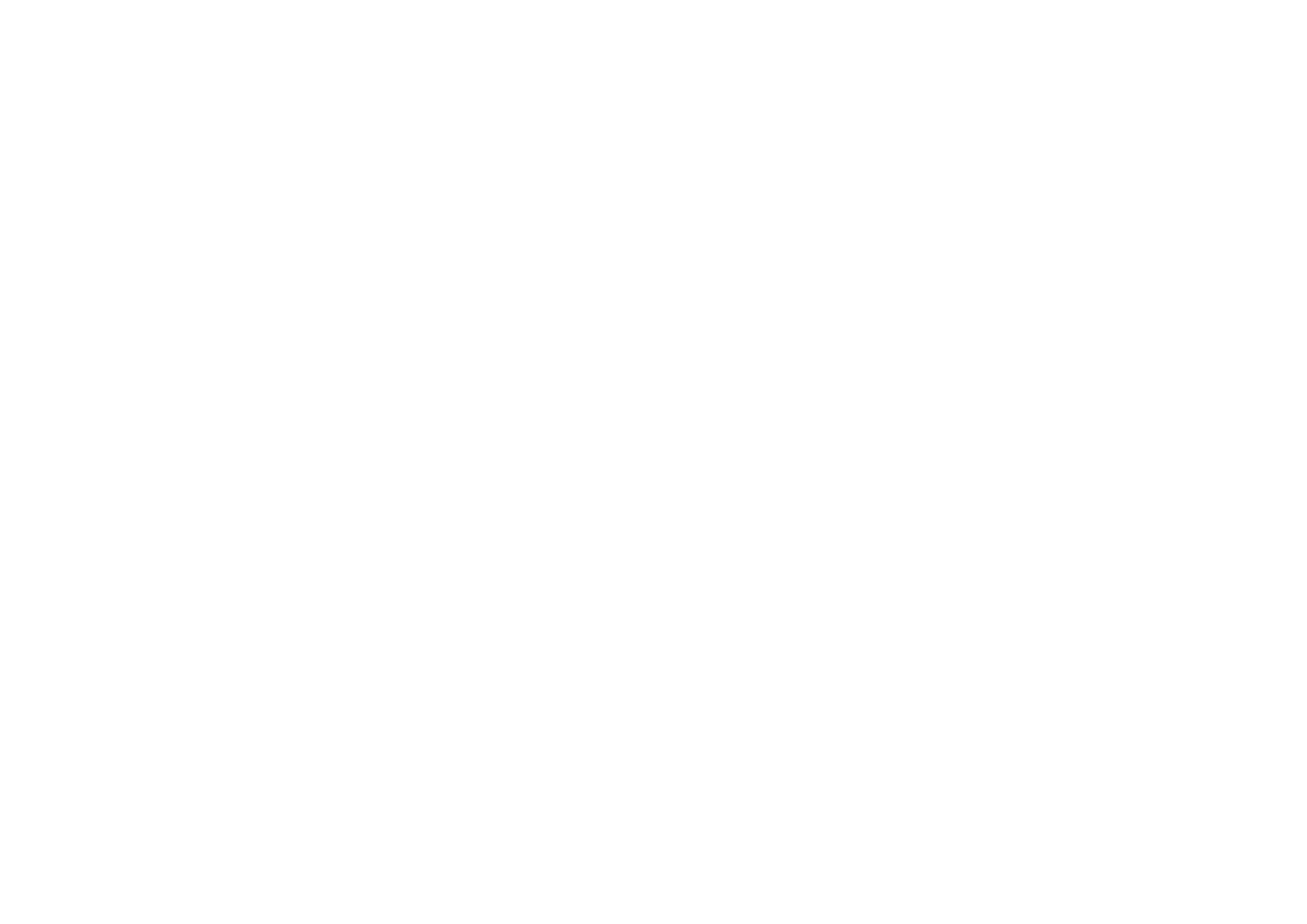 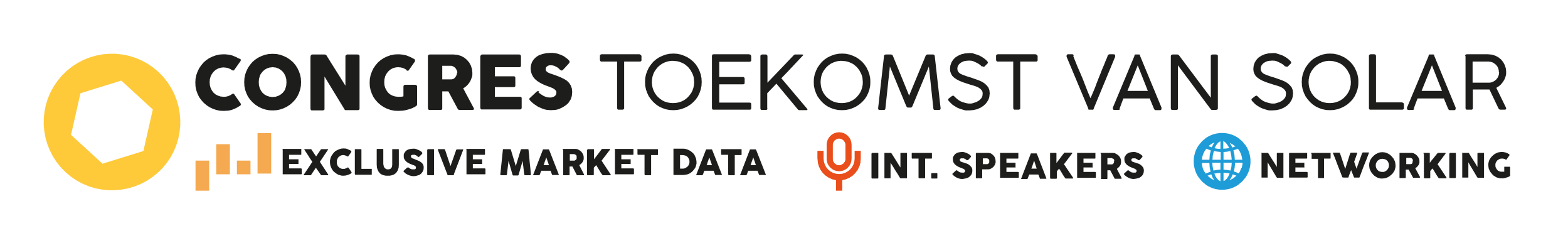 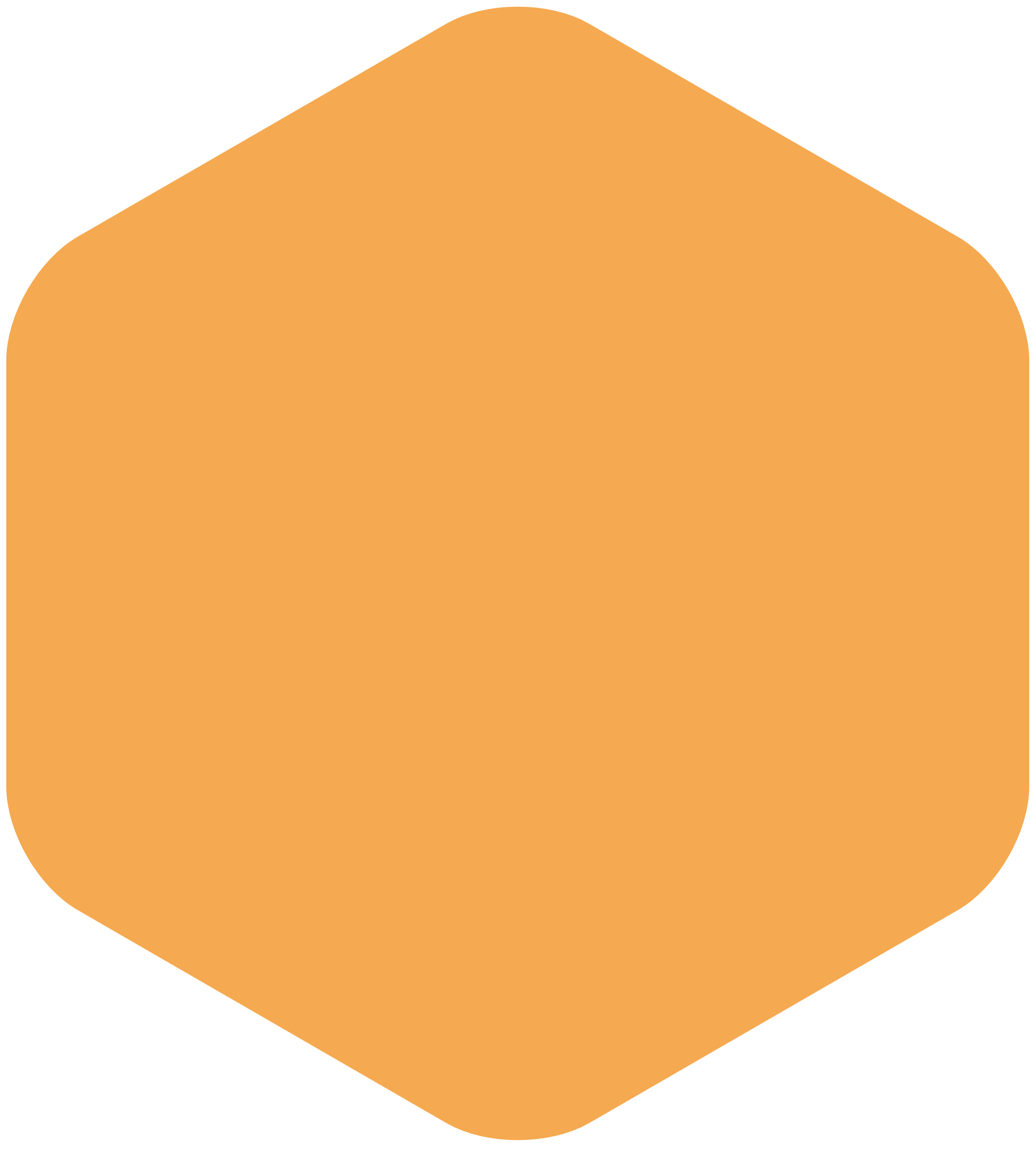 Our next congress: Toekomst van Solar
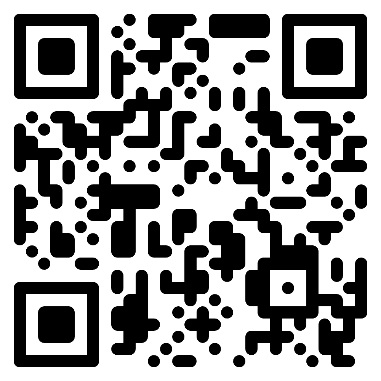 Program:
DNE Research presenting Het Nationaal Solar Trendrapport 2025
High level speakers from solar sector
Panel discussions
12 februari
 2025, 
Louwman Museum, 
Den Haag
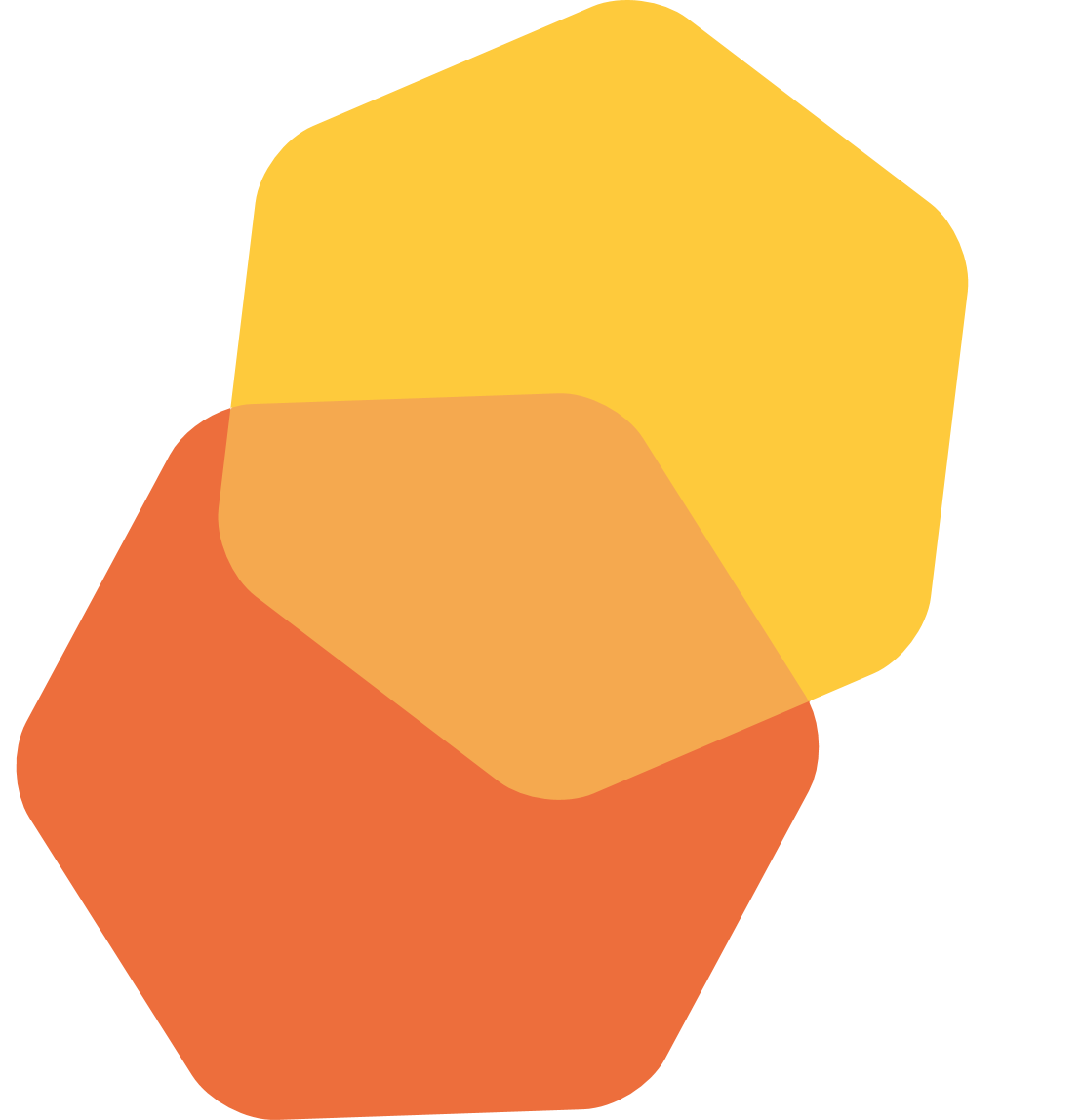 33
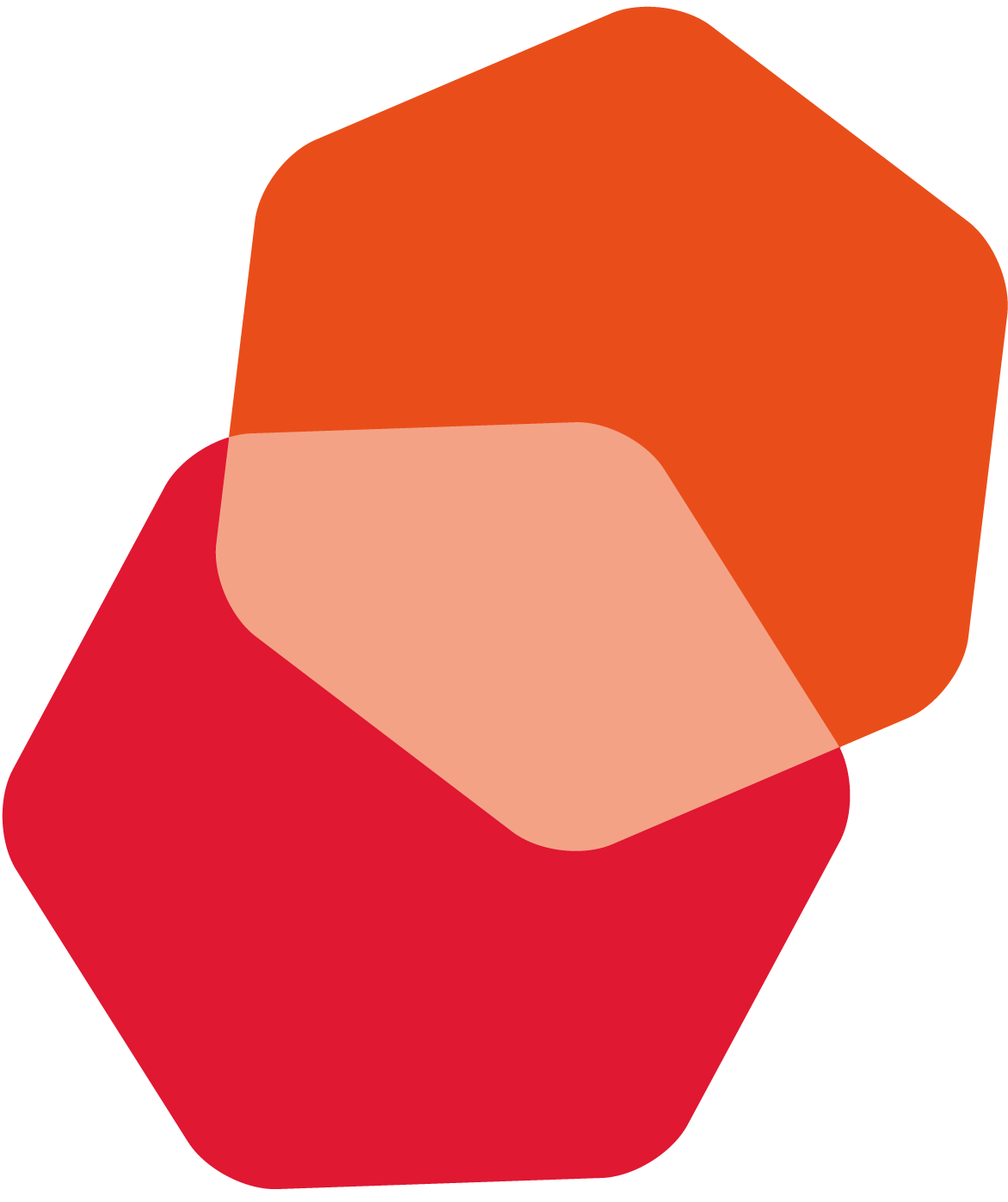 QR Code
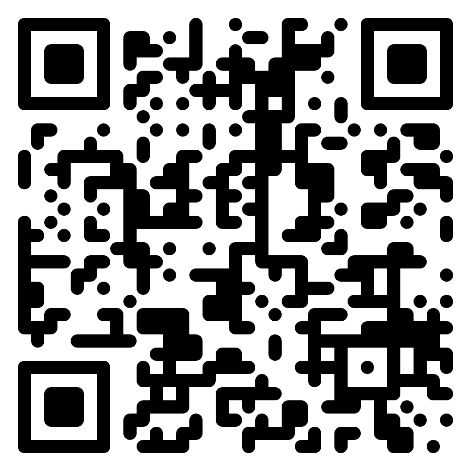 Join us at
one of our
future events!
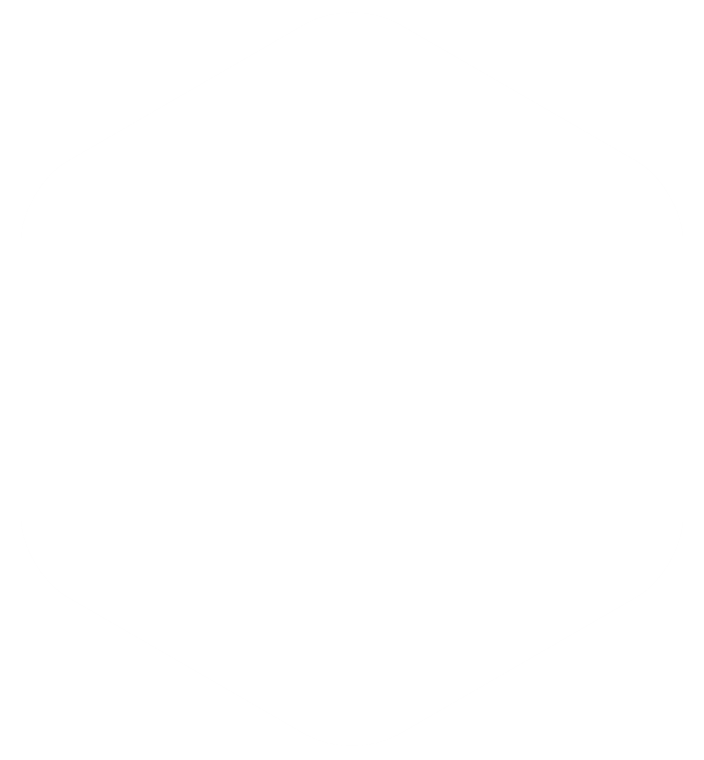 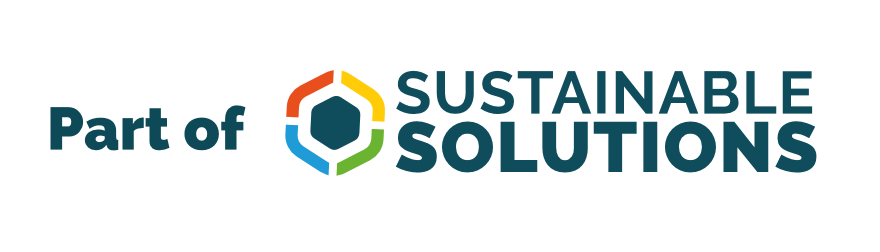